Sinergi Kewirausahaan
dalam Pemberdayaan Sosial
Edi Suharto, PhD
Direktur Jenderal Pemberdayaan Sosial
Disampaikan dalam kegiatan “Pembekalan  Pejuang Muda Kampus Merdeka”
Jumat 15 Oktober 2021
Outline
01
Konsep Kewirausahaan & Kewirausahaan Sosial
02
Milenial Sociopreneurship
03
Selayang Pandang Program Pemberdayaan Sosial
04
Sinergi Kewirausahaan Sosial dalam Konteks Pemberdayan Sosial
01
Konsep Kewirausahaan & Kewirausahaan Sosial
3
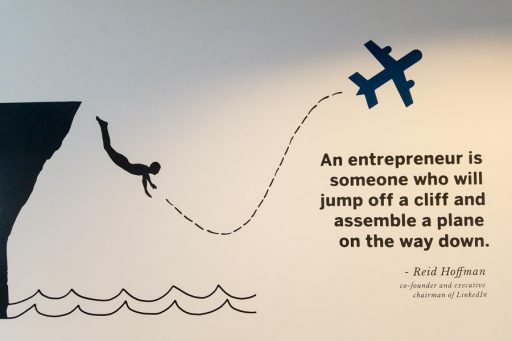 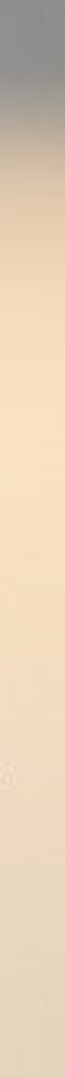 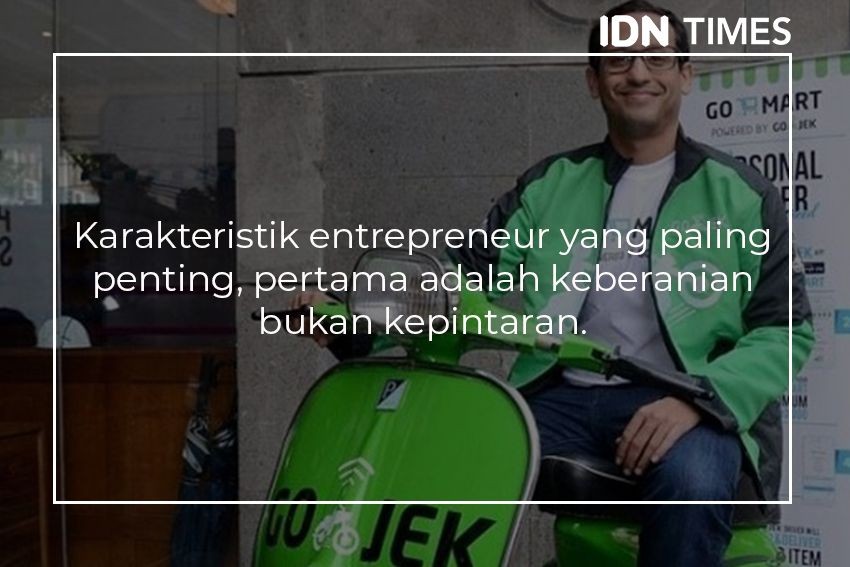 Nadiem Makarim, CEO Gojek
4
Quotes Kewirausahaan Sosial
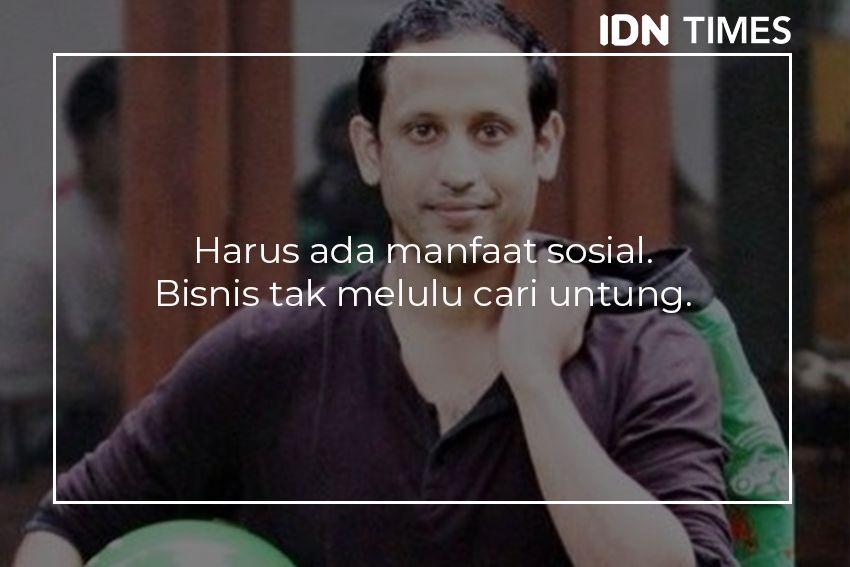 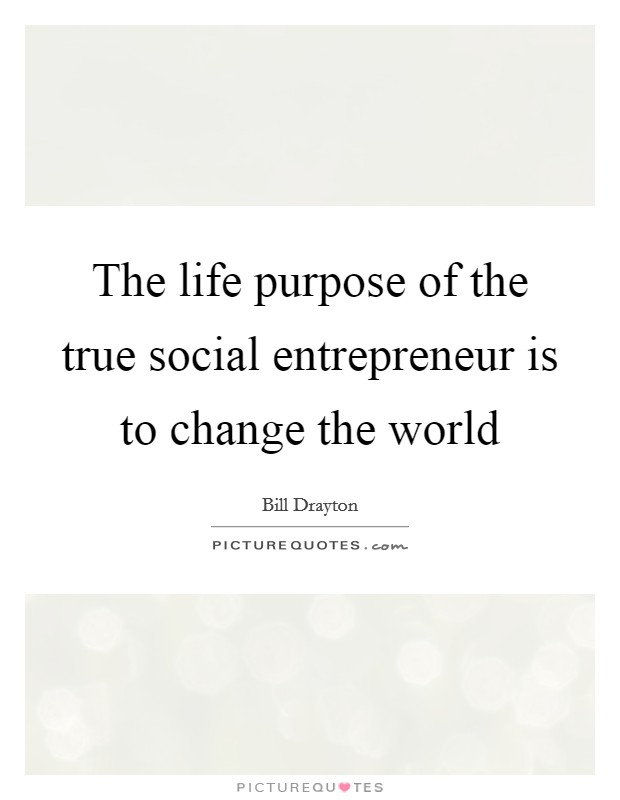 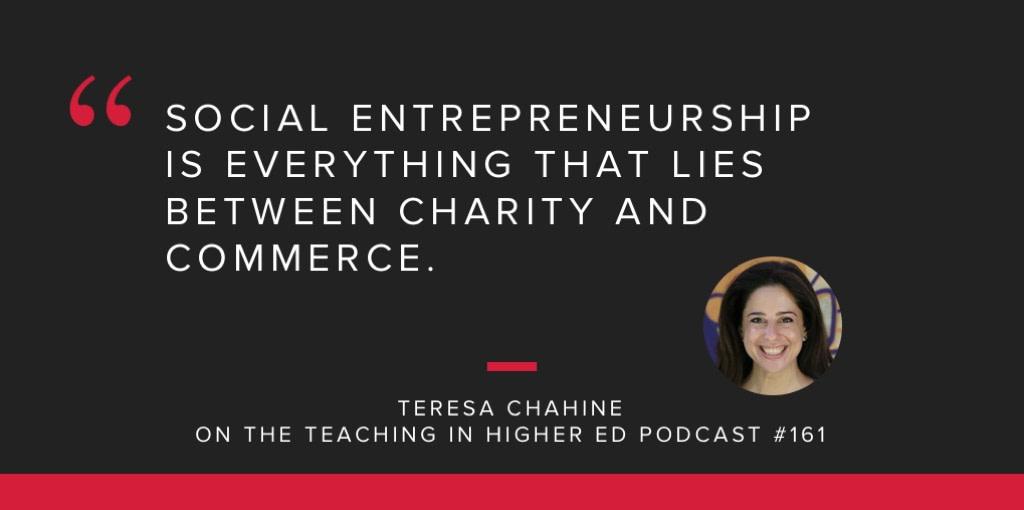 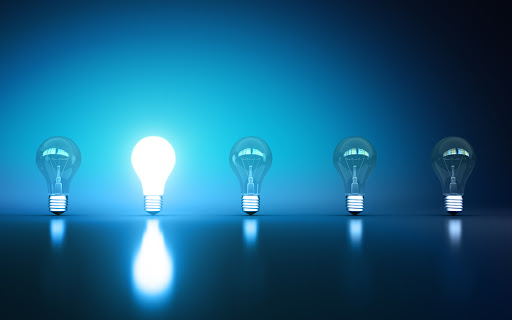 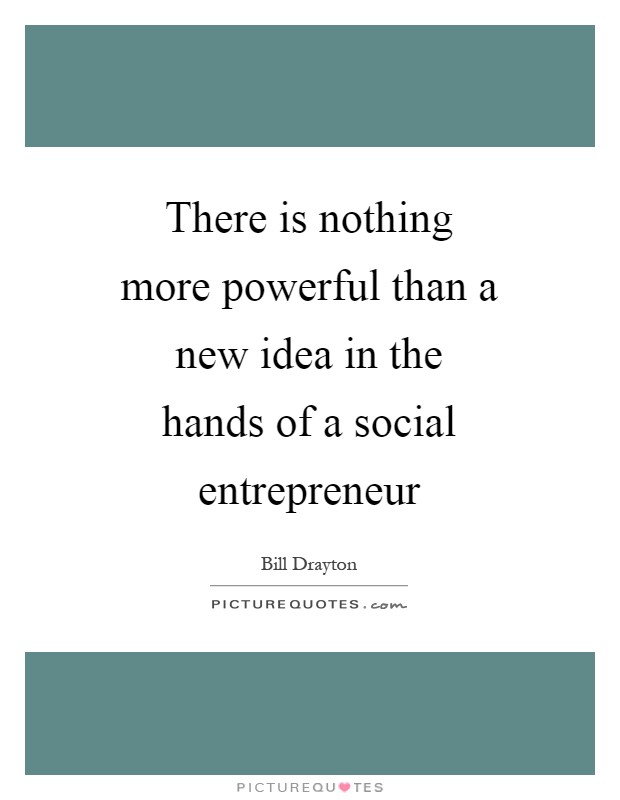 5
Wirausahaan sosial tidak puas hanya memberi ikan atau mengajari orang bagaimana memancing ikan.  Mereka tidak akan istirahat sampai berhasil merevolusi insdutri perikanan.
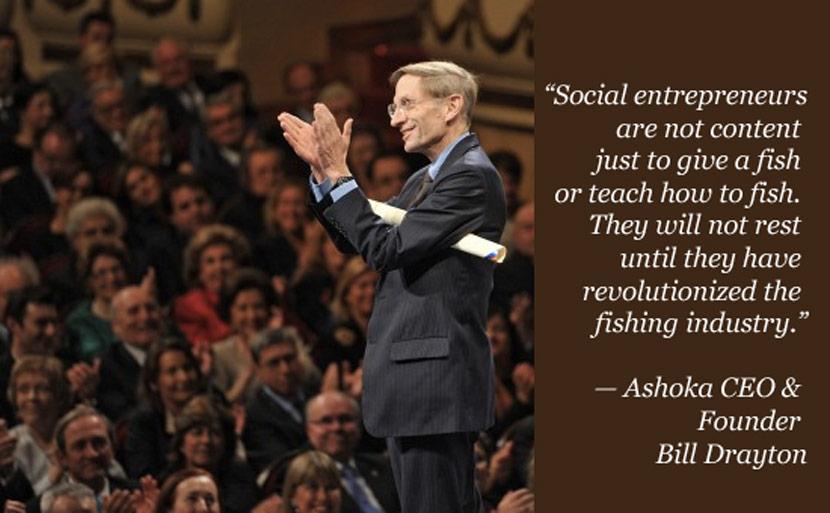 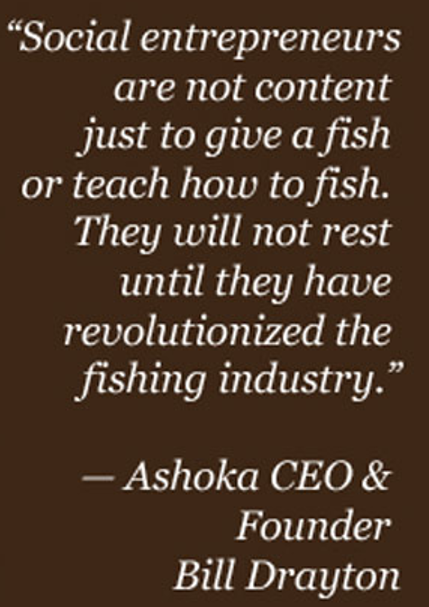 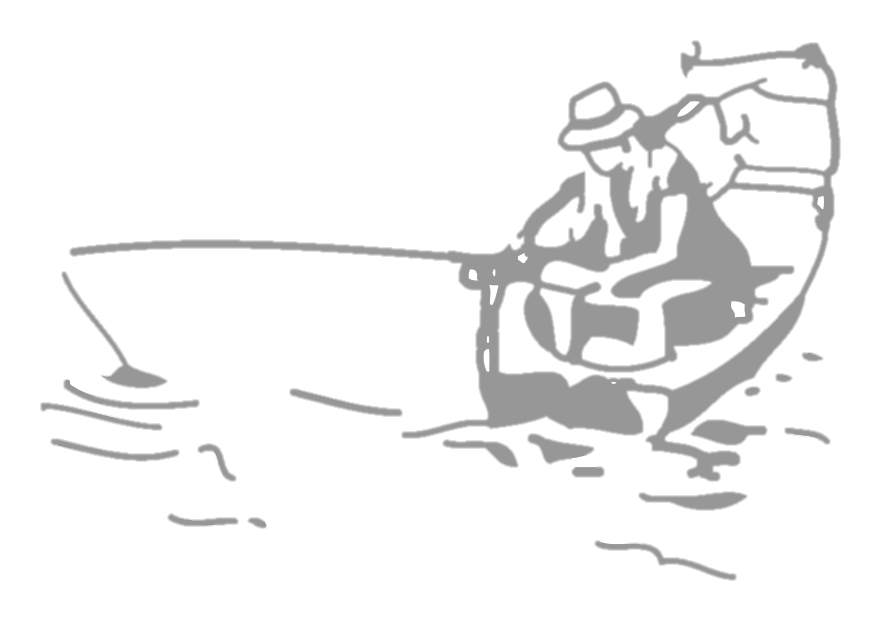 6
Konsep Wirausahawan Sosial
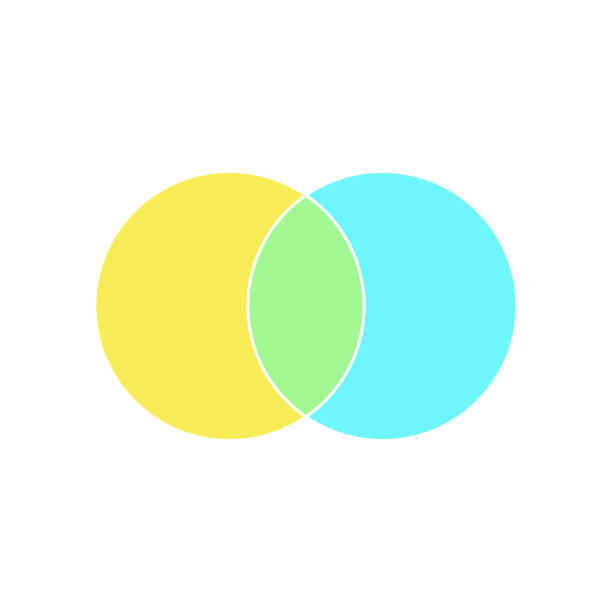 Sociopreneur adalah seseorang yang mengerti permasalahan sosial dan menggunakan kemampuan entrepreneurship-nya untuk melakukan perubahan sosial, terutama dibidang kesejahteraan, pendidikan dan kesehatan.  

Business entrepreneurs mengukur keberhasilannya dari kinerja keuangan, sociopreneur mengukur dari social impact (manfaat/ dampak yang dirasakan oleh masyarakat).
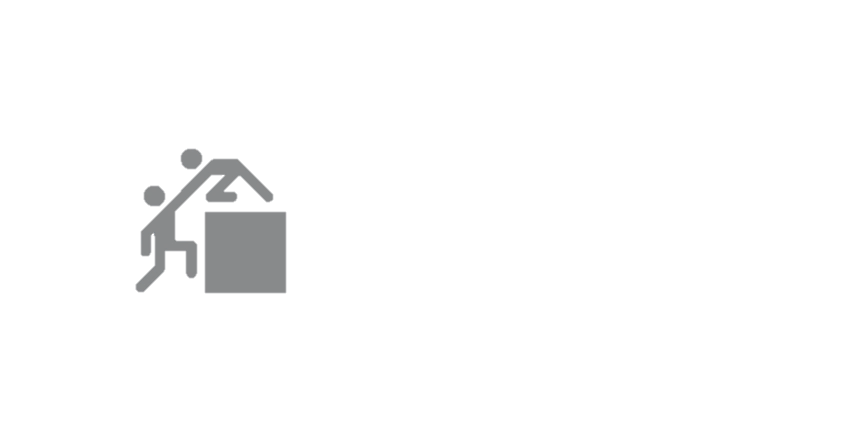 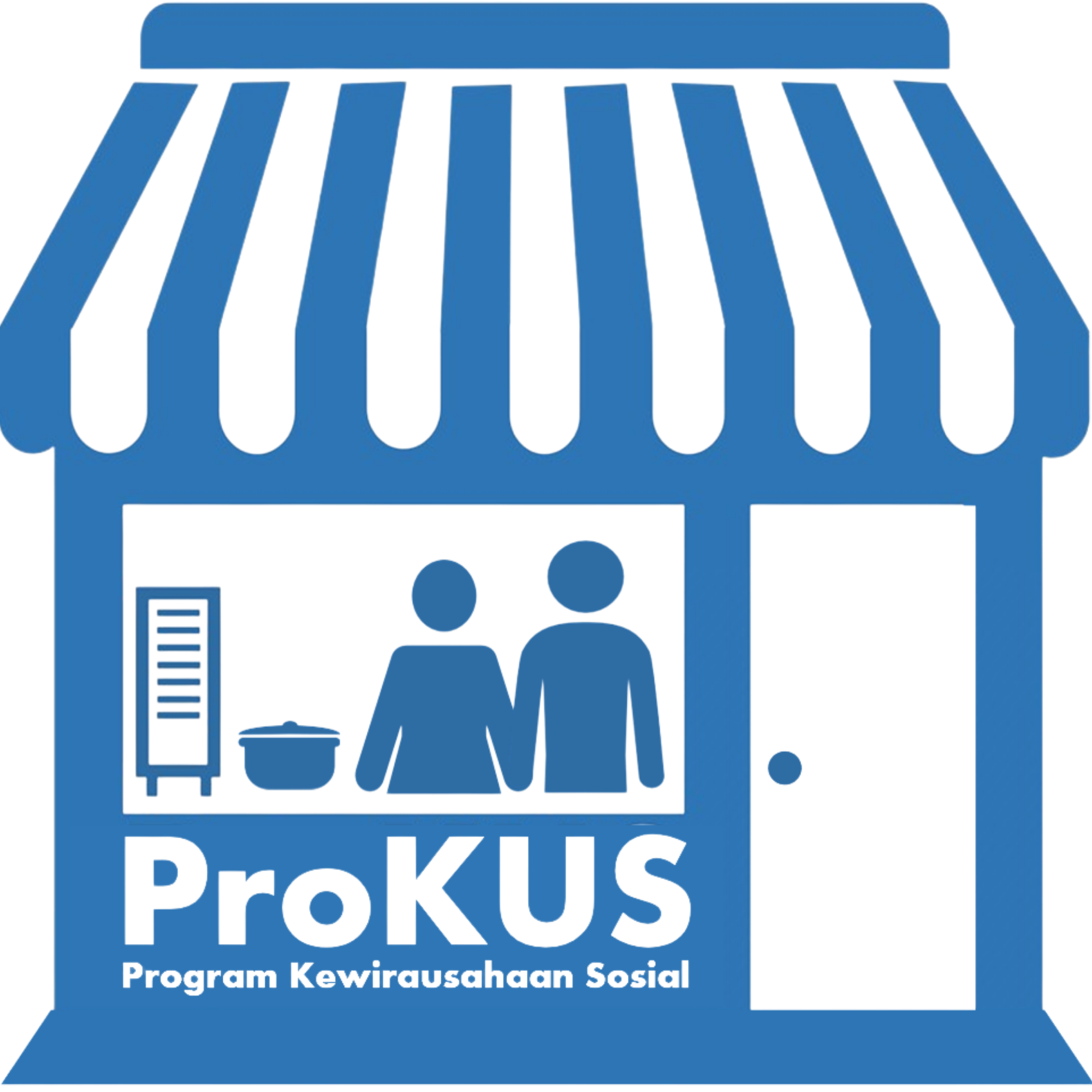 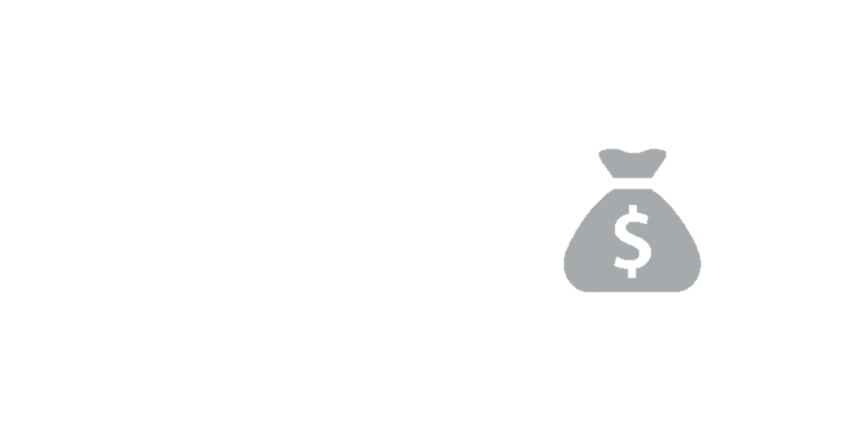 Social Entrepreneur
(Sociopreneur)
Lembaga 
Sosial
Entrepreneur
Orientasi  
Bisnis
Orientasi 
Sosial
Orientasi Sosial
Berbasis Bisnis
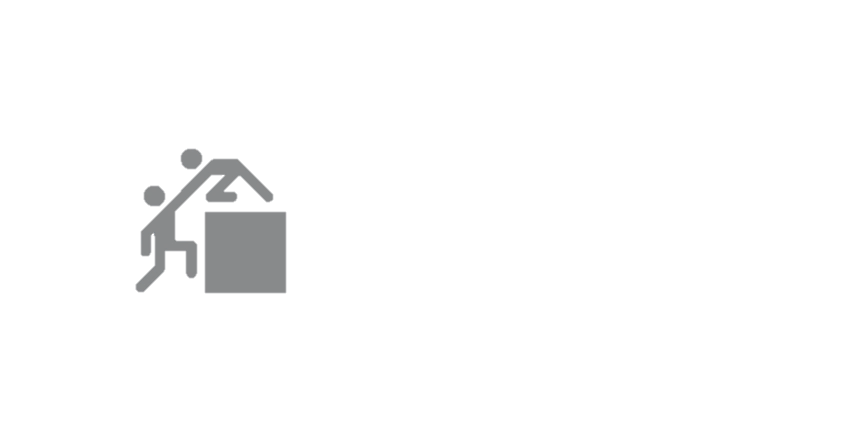 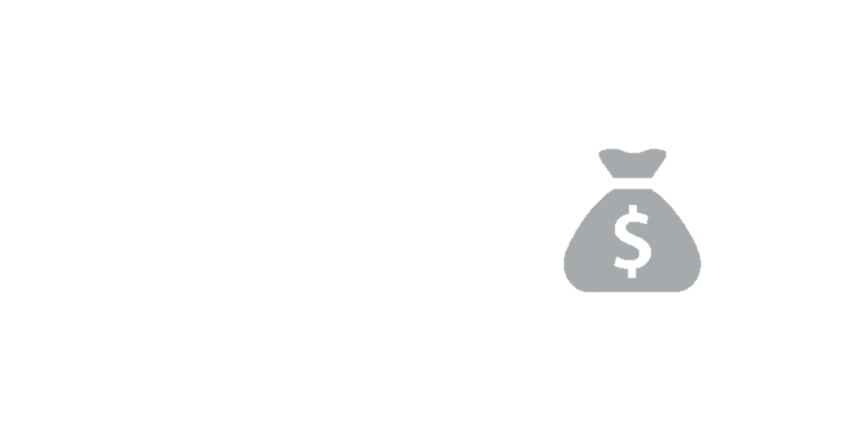 7
Sumber: https://www.youtube.com/watch?v=aTo0qtdVMpM
“Kewirausahaan sosial terpisah secara mencolok dari berbagai jenis rute kewirausahaan saat ini karena proposisi nilainya, dan fakta bahwa ia bekerja dengan hati yang menghasilkan uang untuk tujuan sosial yang mulia.”
—Gandhi  & Raina, 2018
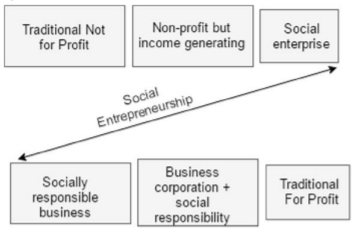 Referensi: 
Gandhi, T., & Raina, R. (2018). Social entrepreneurship: the need, relevance, facets and constraints. Journal of Global
Entrepreneurship Research, 8(1), 9. https://doi.org/10.1186/s40497-018-0094-6
8
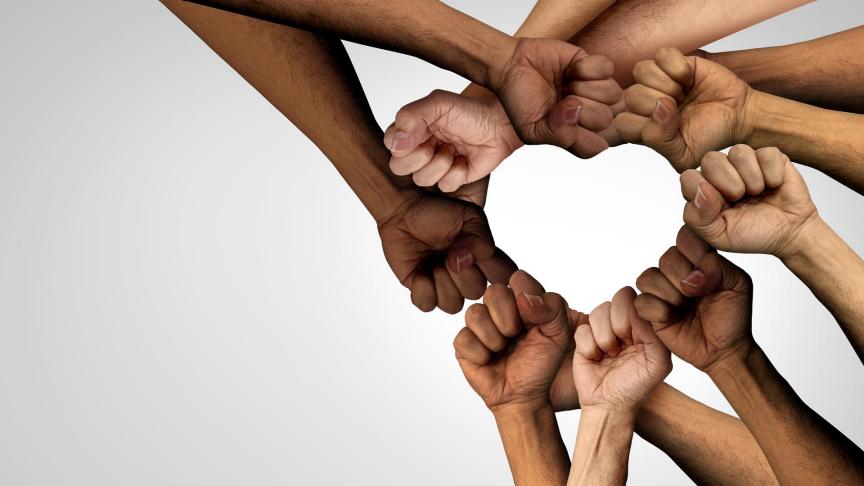 Intinya
Sociopreneur merupakan orang yang membangun bisnis bukan hanya untuk profit tapi juga untuk menciptakan dampak sosial, meningkatkan harkat dan taraf hidup masyarakat kelas bawah.
 
Sociopreneur adalah orang yang mengetahui/memahami adanya masalah sosial di masyarakat, lalu mengorganisasi, mengkreasi, dan mengelola potensi yang ada dengan menggunakan prinsip-prinsip kewirausahaan untuk membuat perubahan sosial.
02
Milenial Sociopreneurship
10
Siapa itu millennial sociopreneur?
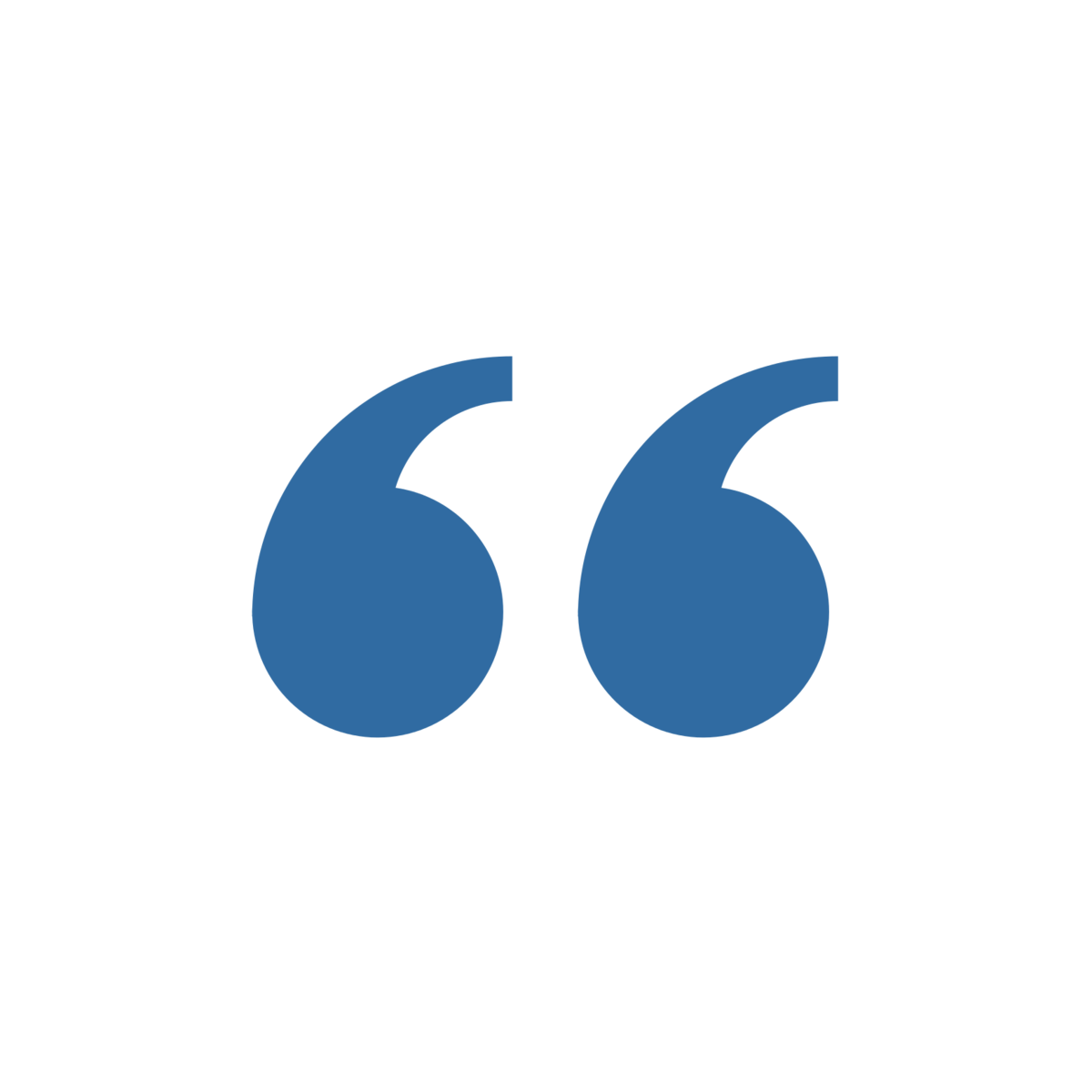 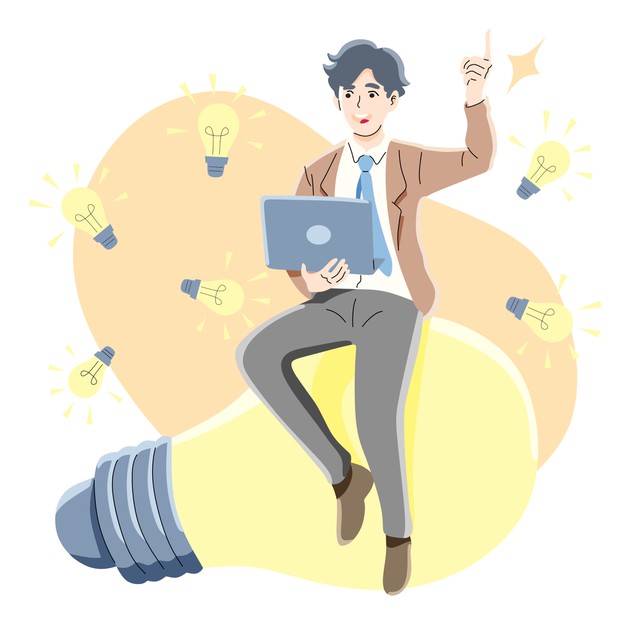 Millenial yang menciptakan dan menjalankan usaha untuk merespon isu-isu sosial, resiko sosial dan masalah sosial, seraya tetap berusaha memperoleh keuntungan finansial untuk menjaga keberlanjutan usahanya sehingga dapat terus menebarkan manfaat bagi banyak orang.”
11
Siapa milenial?
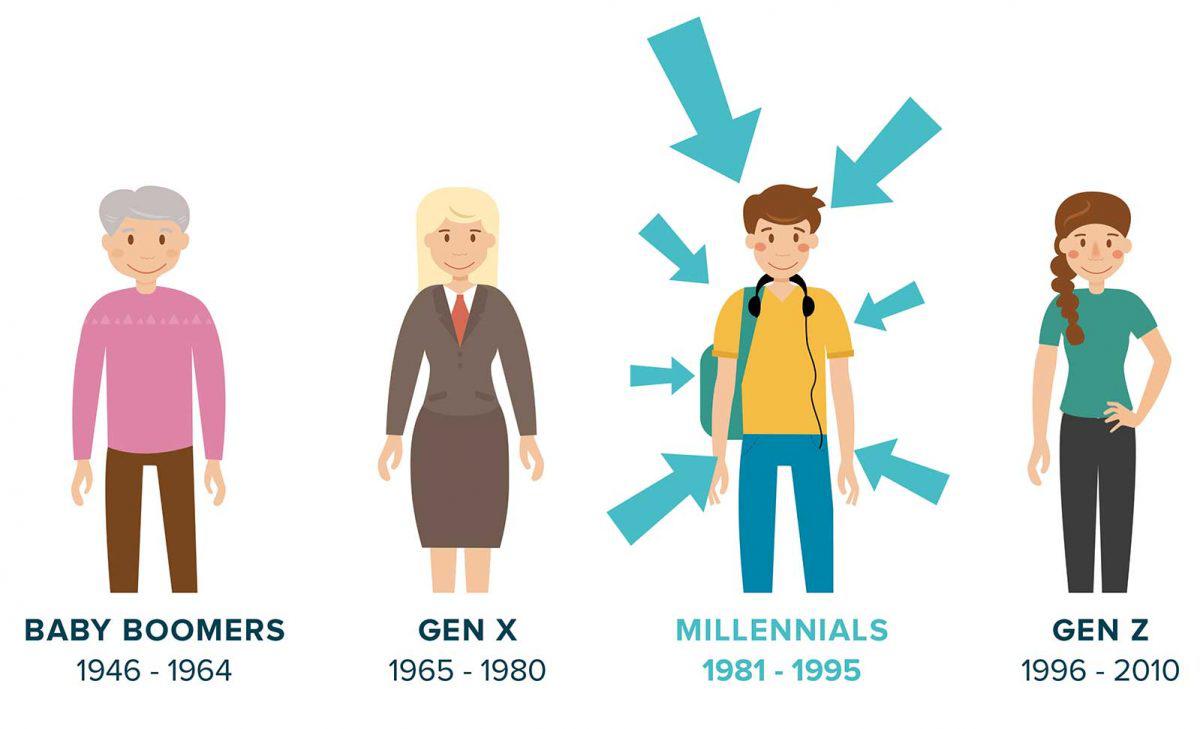 12
Sumber: http://indonesiabaik.id/infografis/yuk-kenalan-dengan-millenial-indonesia
Ciri-ciri dominan Milenial
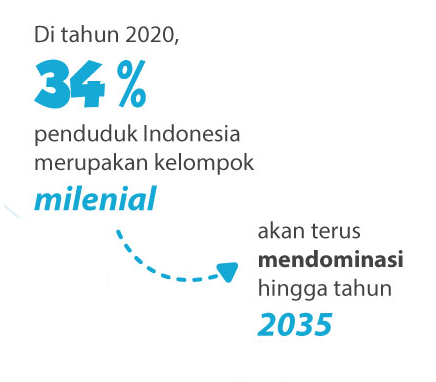 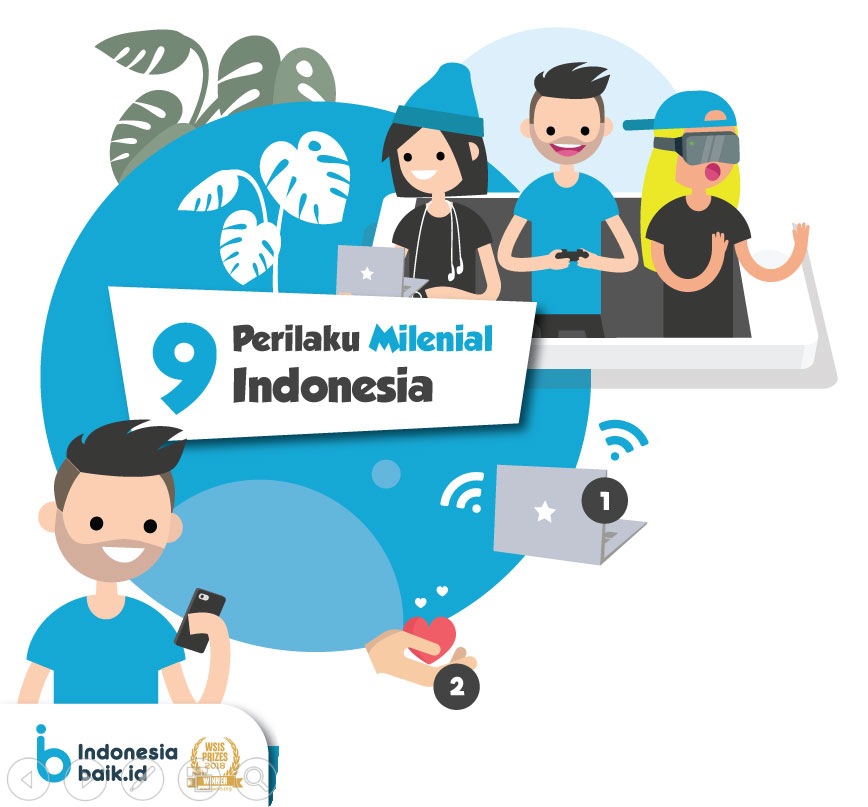 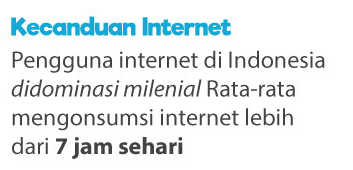 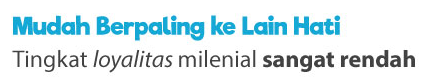 13
Ciri-ciri dominan Milenial
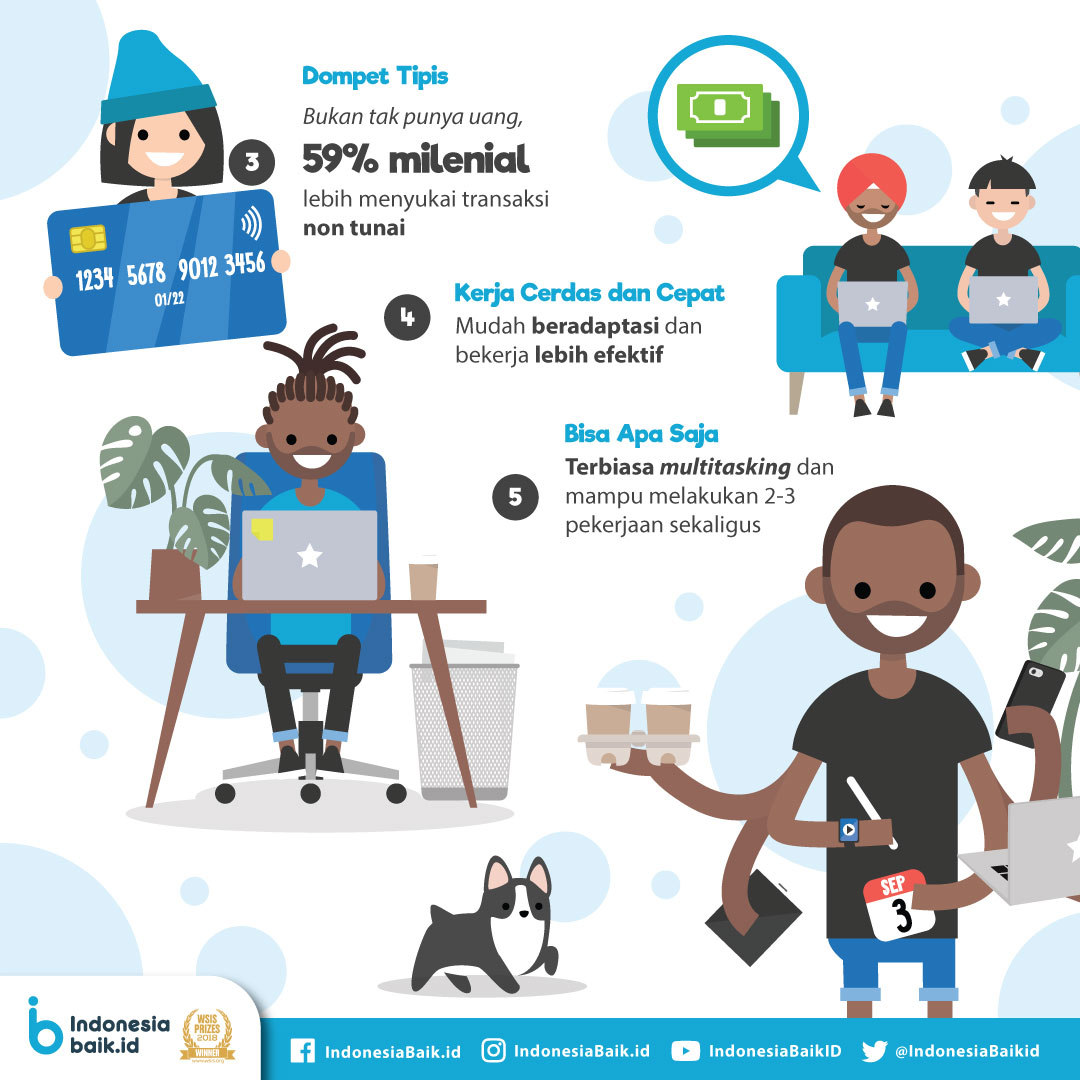 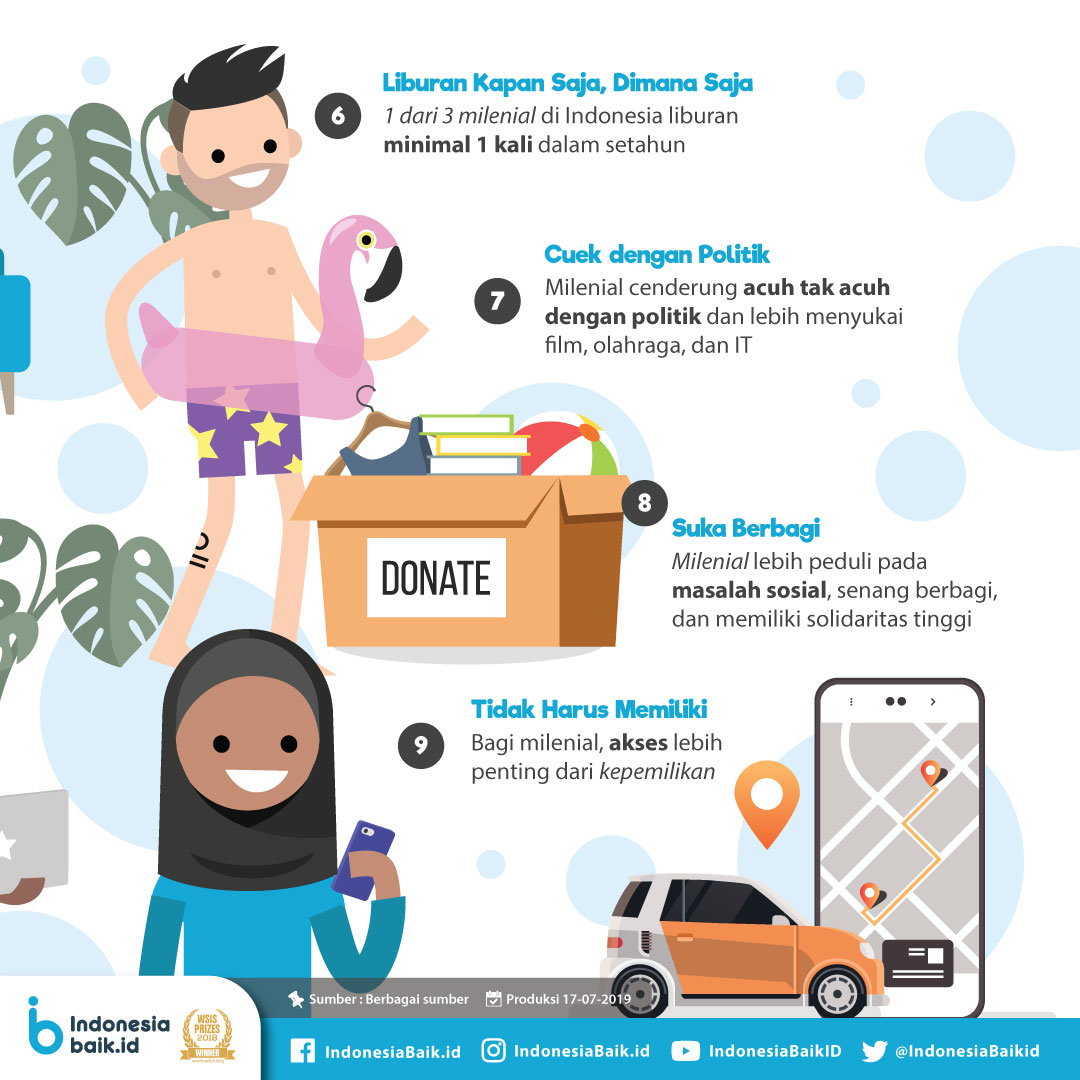 14
Tokoh Milenial Sociopreneur Indonesia
Latar belakang beragam, anak-anak muda ini memiliki tujuan yang sama: berkontribusi terhadap kesejahteraan sosial demi kemajuan bangsa.
Referensi:
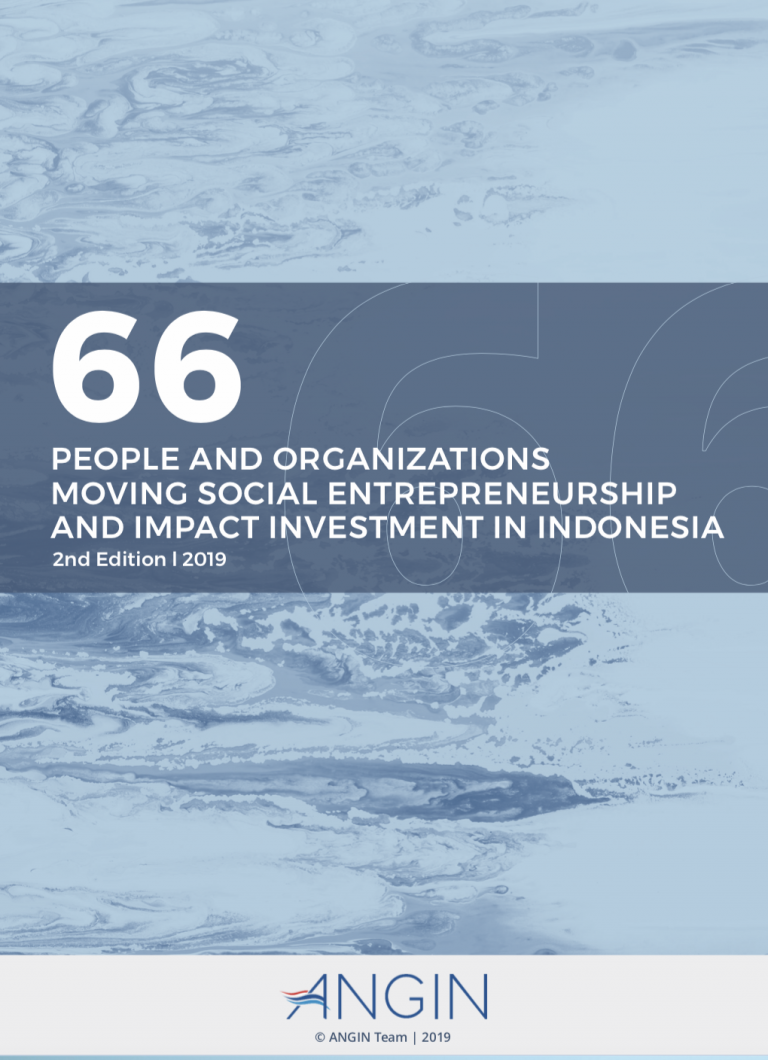 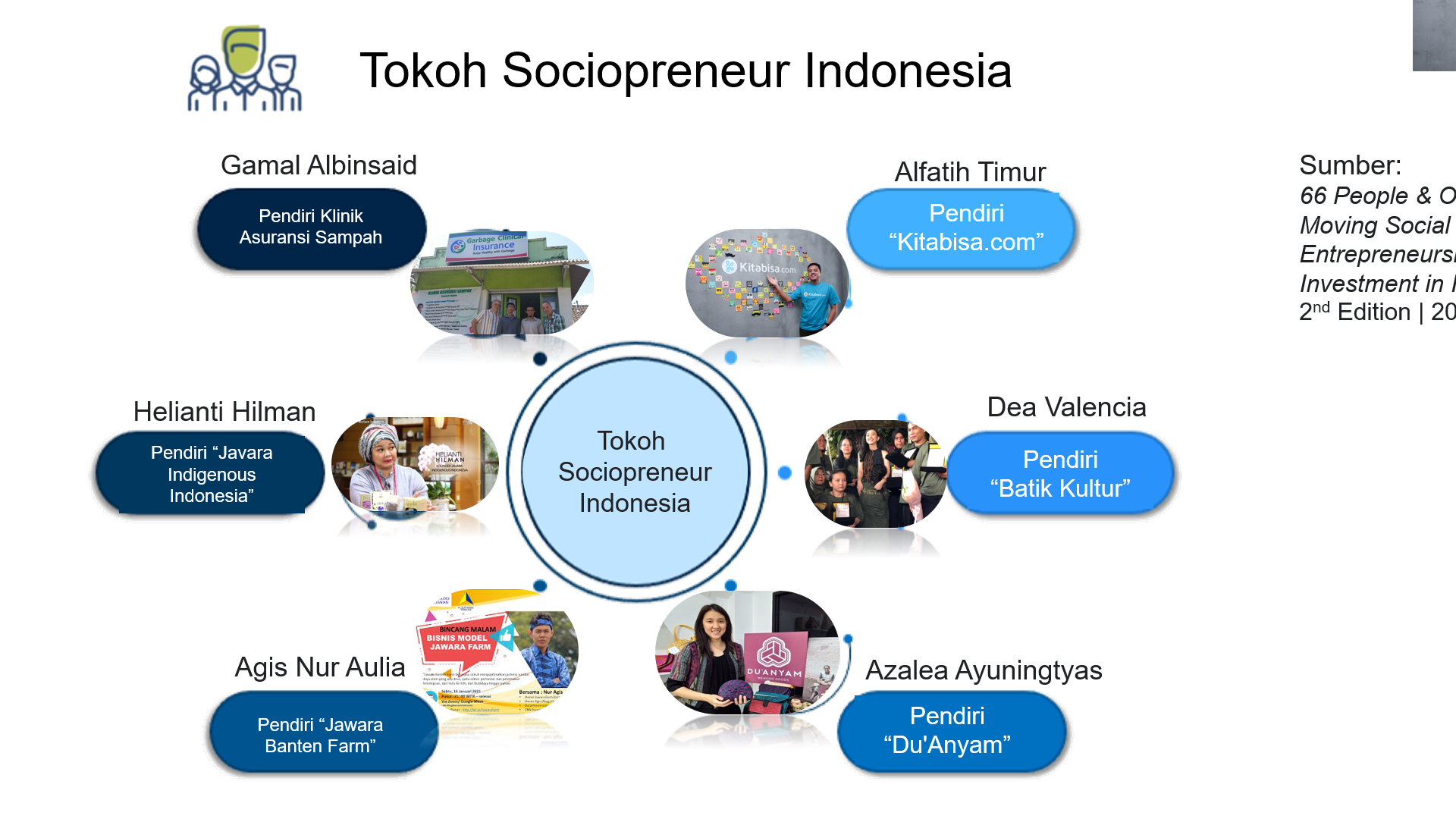 15
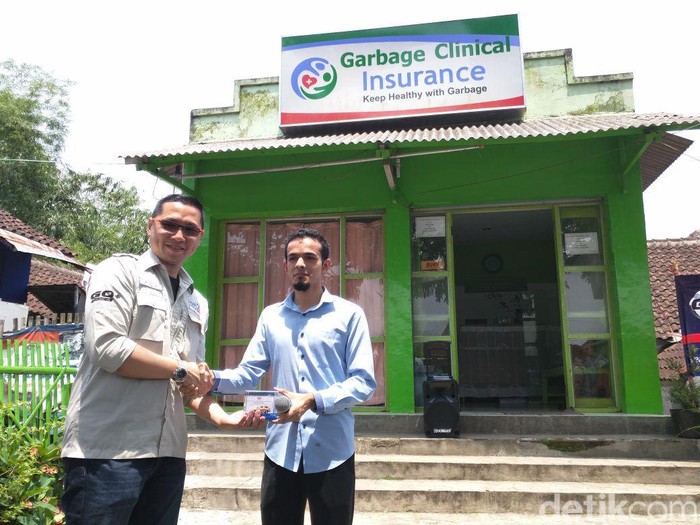 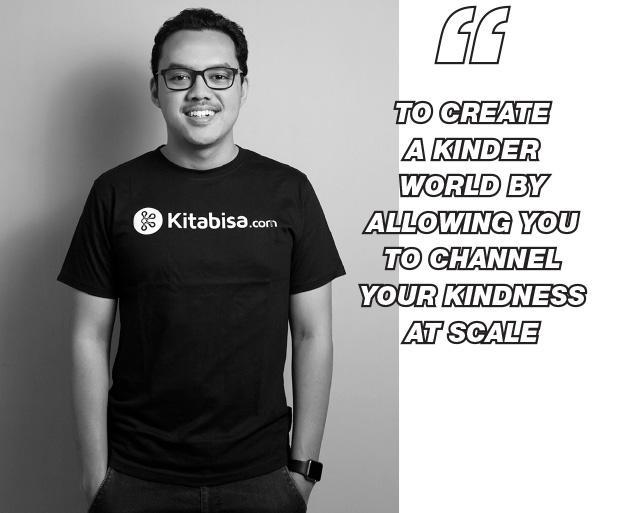 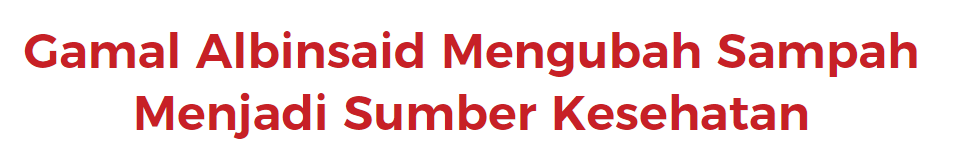 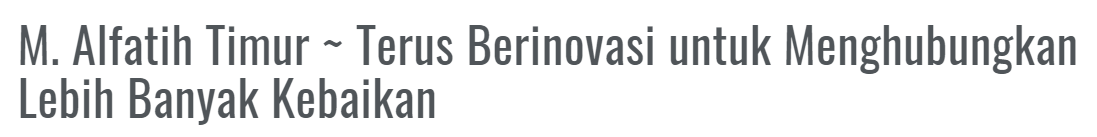 Seorang dokter muda kelahiran Malang  mendapatkan berbagai penghargaan internasional berkat kiprahnya di bidang sosial dengan mendirikan Klinik Asuransi Sampah (KAS).
Masyarakat membayar premi BPJS dengan sampah yang disetorkan.  

https://oto.detik.com/mobil/d-3350400/gamal-albinsaid-mengubah-sampah-menjadi-sumber-kesehatan.
kitabisa.com salah satu platform terbesar penggalangan dana dan berdonasi secara online (crowdfunding)
16
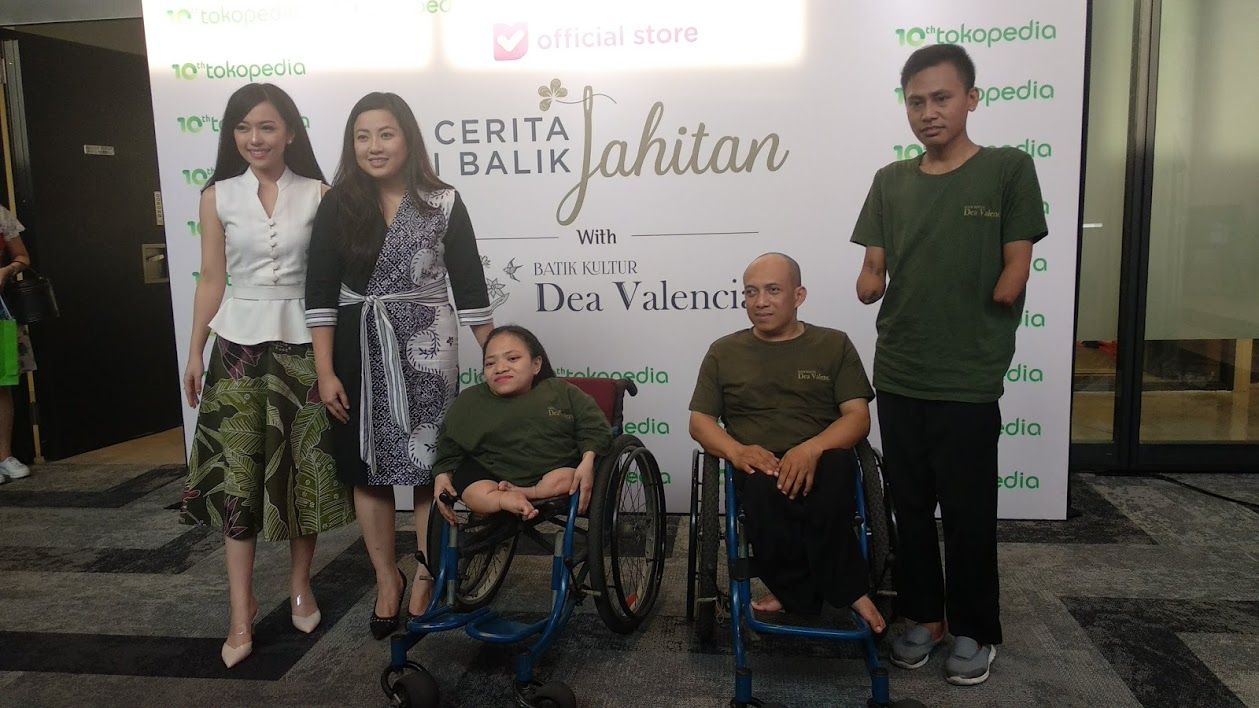 —Dea  Valencia, 
Socioentrepreneur “Batik  Kultur”
"Aku ingin memberikan mereka kesempatan untuk berkontribusi  di balik perbedaan mereka. Ternyata banyak pelajaran yang bisa diambil, seperti ketekunan dan semangat untuk belajar,"
Lebih dari 120 orang karyawan termasuk 50 orang pekerja difabel berada dibalik label “Batik Kultur” by Dea Valencia
17
Milenial Sociopreneurship di Indonesia
Tantangan
Milenial berjumlah 83 juta orang (34% total penduduk Indonesia. BPS, 2020), sayangnya proporsi anak-anak muda yang menganggur terbanyak lulusan SMA (17,4%) dan perguruan tinggi (13,1%)  
Idealnya jumlah pengusaha 2 persen dari total populasi, sayangnya rasio jumlah pengusaha dengan penduduk Indonesia (1,65%) masih rendah, tertinggal dari Singapura (7%), Malaysia(5), Thailand (3%)  

Peluang
 Dari 63 juta UMKM di Indonesia, baru 3,97 juta yang menggunakan teknologi, tetapi untuk Millenial ini tidak masalah karena aktivitas millennial sangat dipengaruhi dunia digital, dari kuliner, traveling, hingga mencari kerja dilakukan secara daring (IDN Research Institute, laporan “Indonesia Millenial Report 2019”)
https://www.republika.co.id/berita/q70brw423/komisi-vi-dorong-generasi-milenial-untuk-berwirausaha
18
Tiga Alasan Milenial akan Berhasil sebagai Sociopreneur
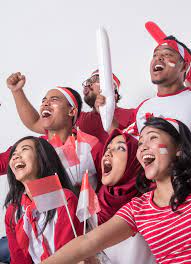 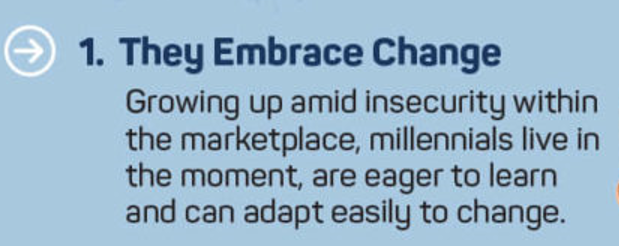 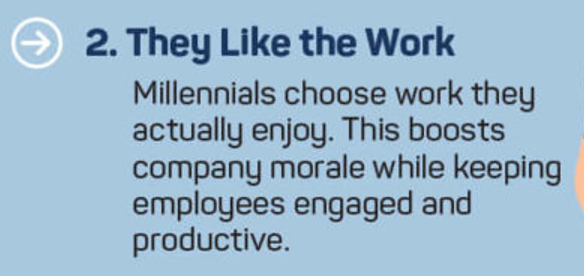 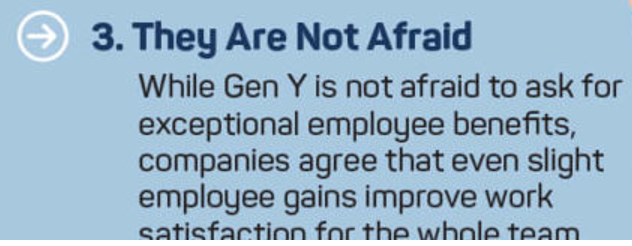 Satisfaction for the whole team
19
https://www.lucasgroup.com/your-career-intel/three-reasons-millennials-assets/
03
Selayang Pandang Program Pemberdayaan Sosial
20
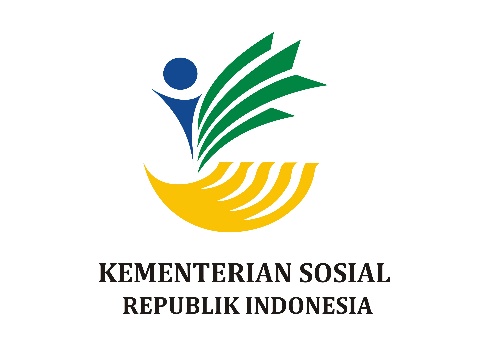 PROGRAM UTAMA  PEMBERDAYAAN SOSIAL
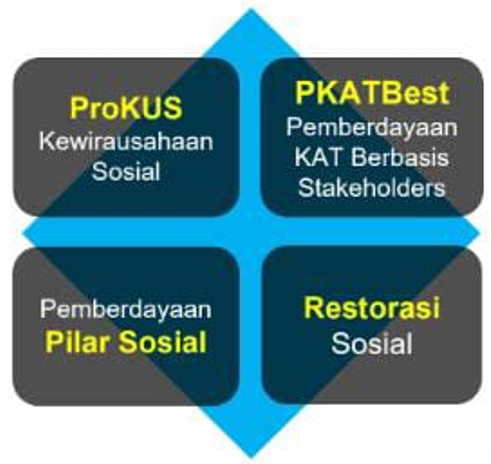 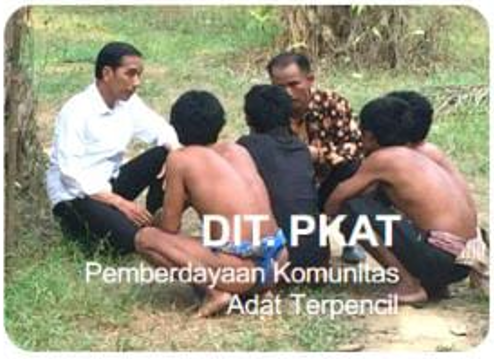 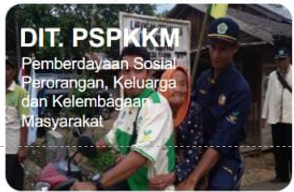 DEFINISI 
PEMBERDAYAAN SOSIAL
Proses peningkatan “DAYA” atau kemampuan individu, lembaga dan masyarakat ”
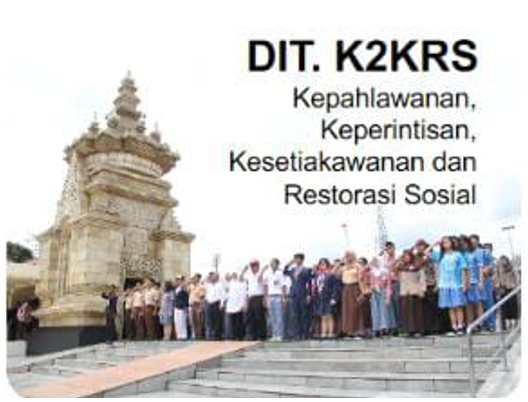 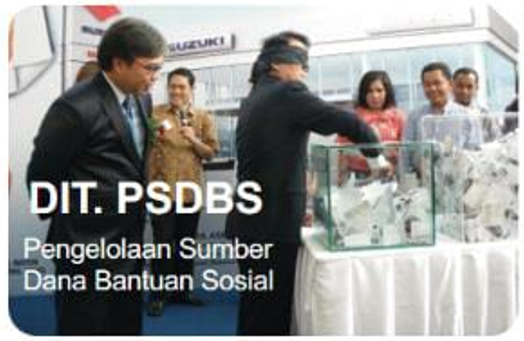 TARGET PEMBERDAYAAN SOSIAL
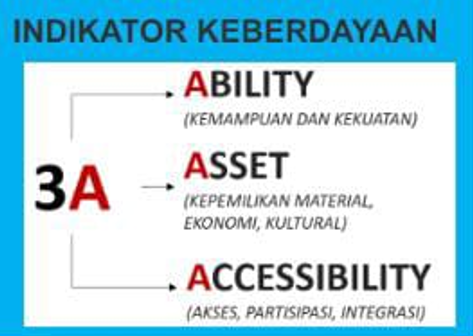 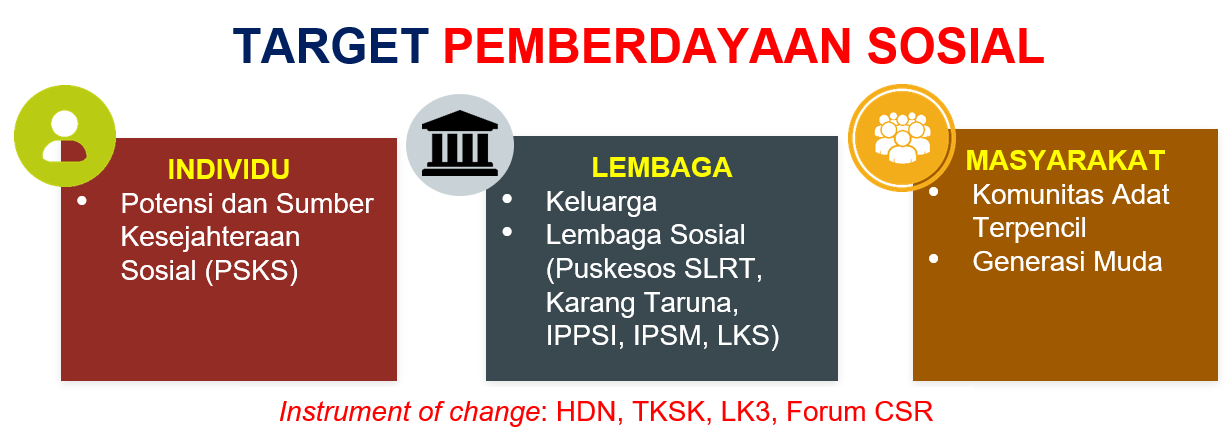 Peta Persebaran Pemberdayaan KAT
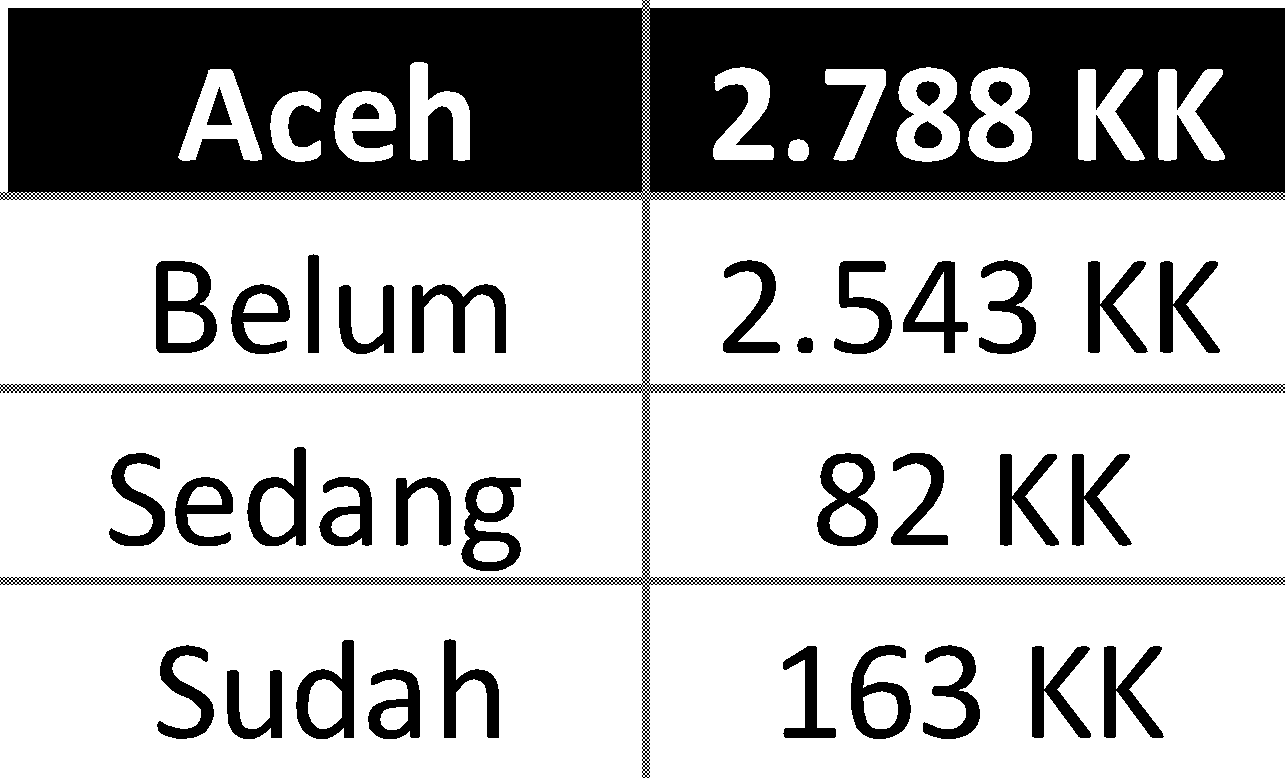 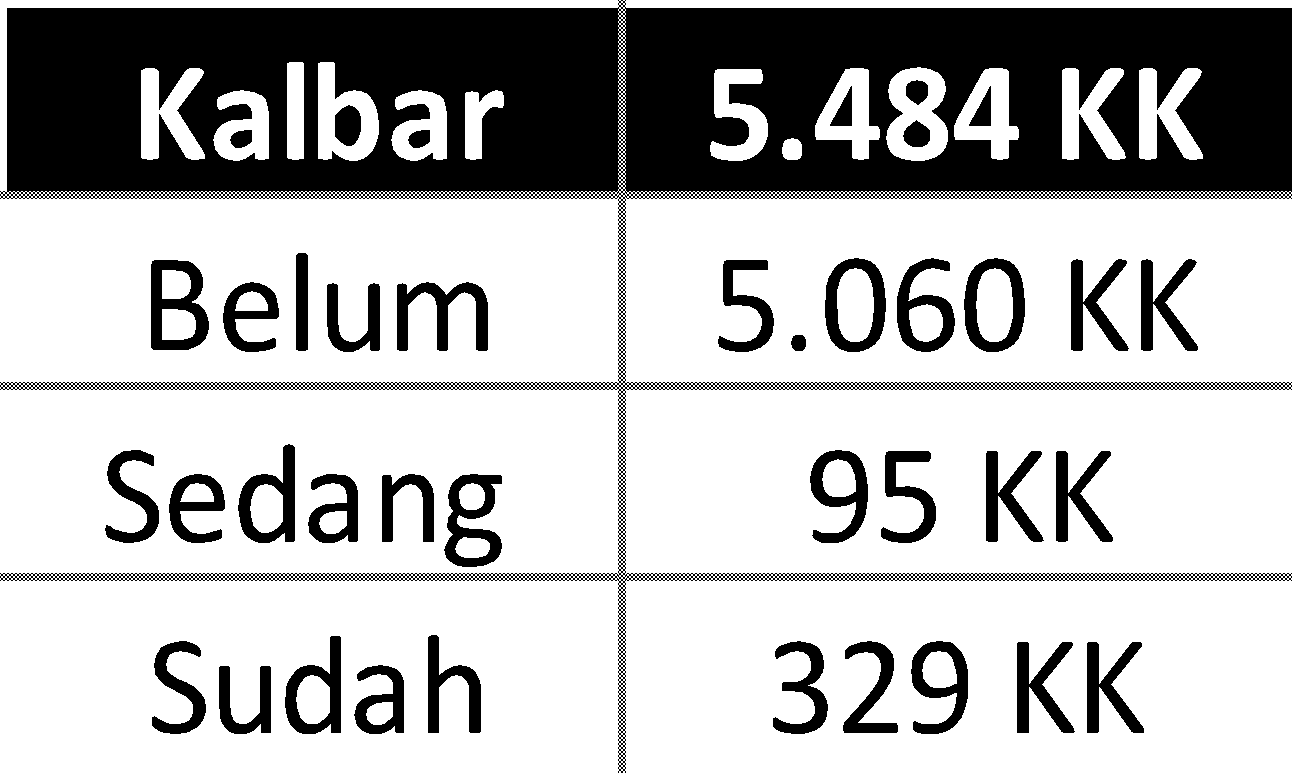 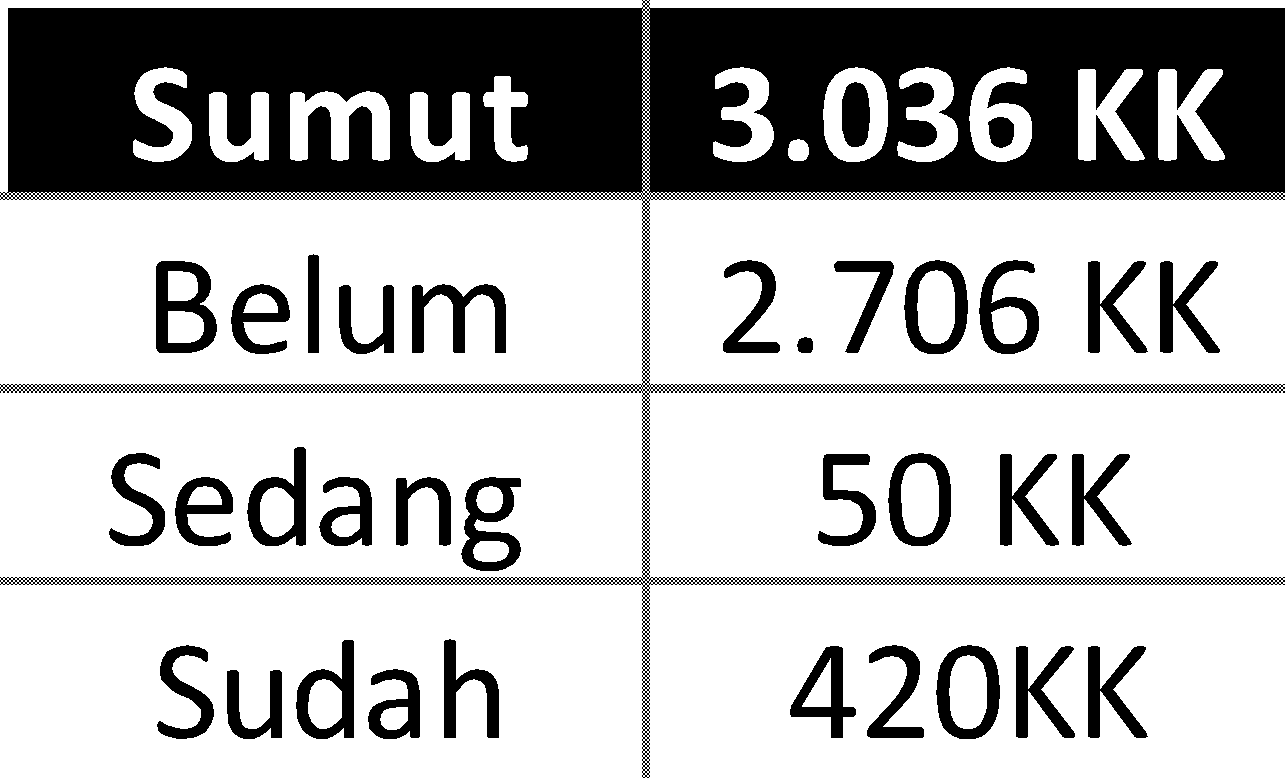 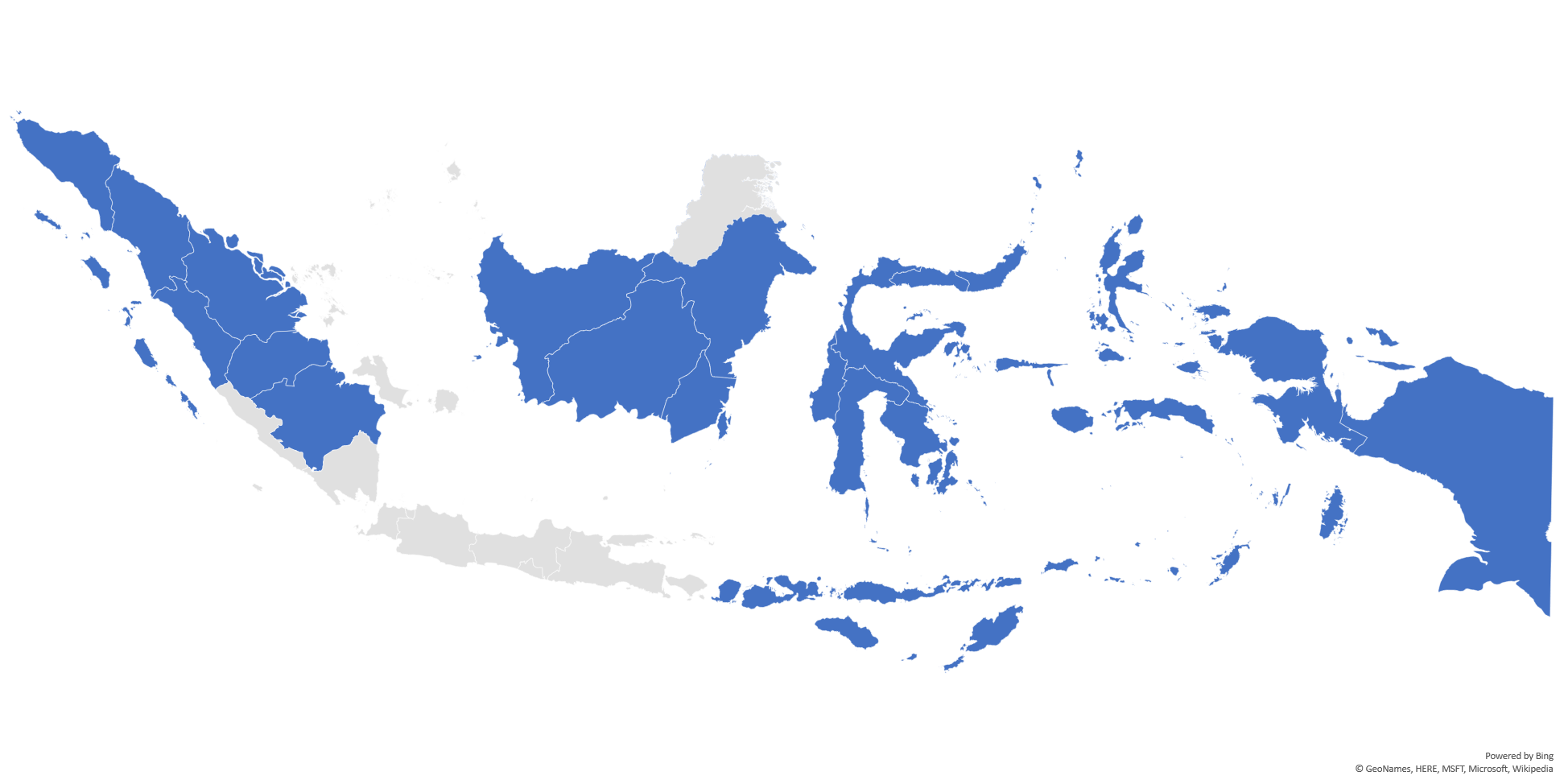 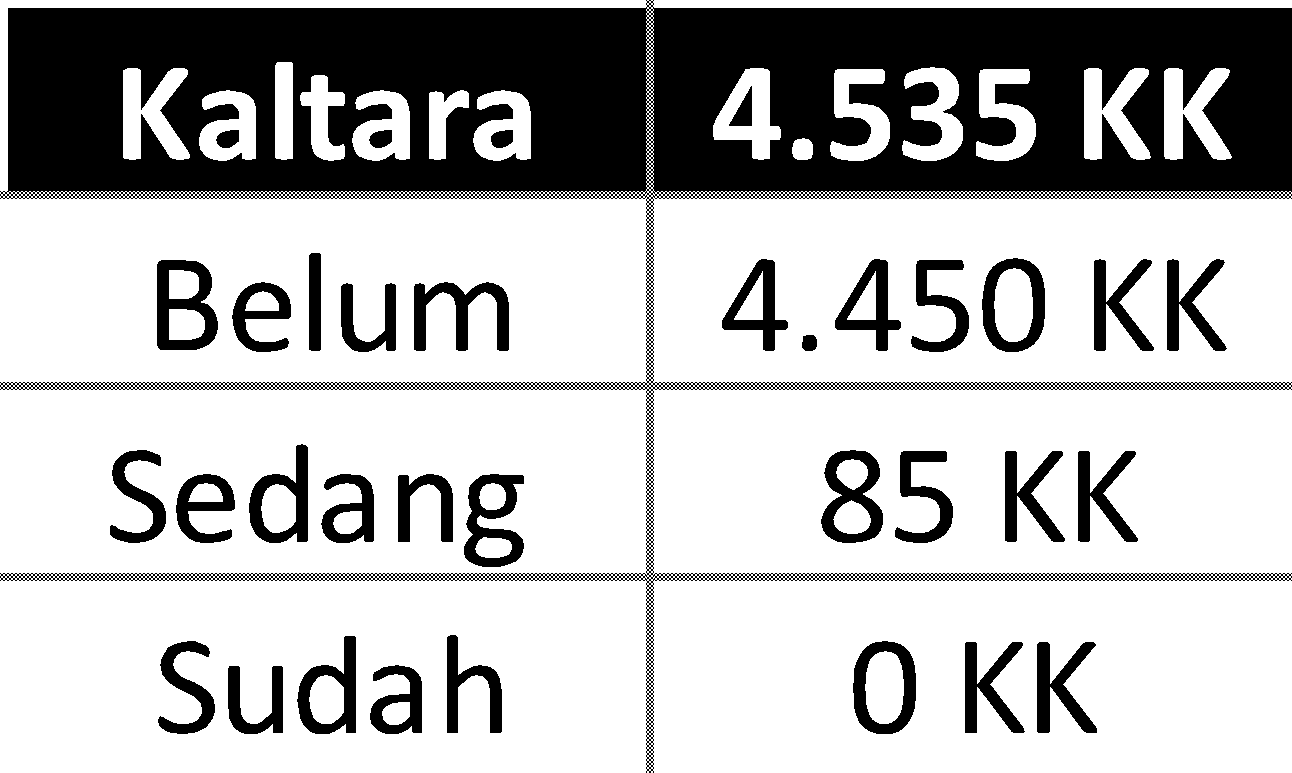 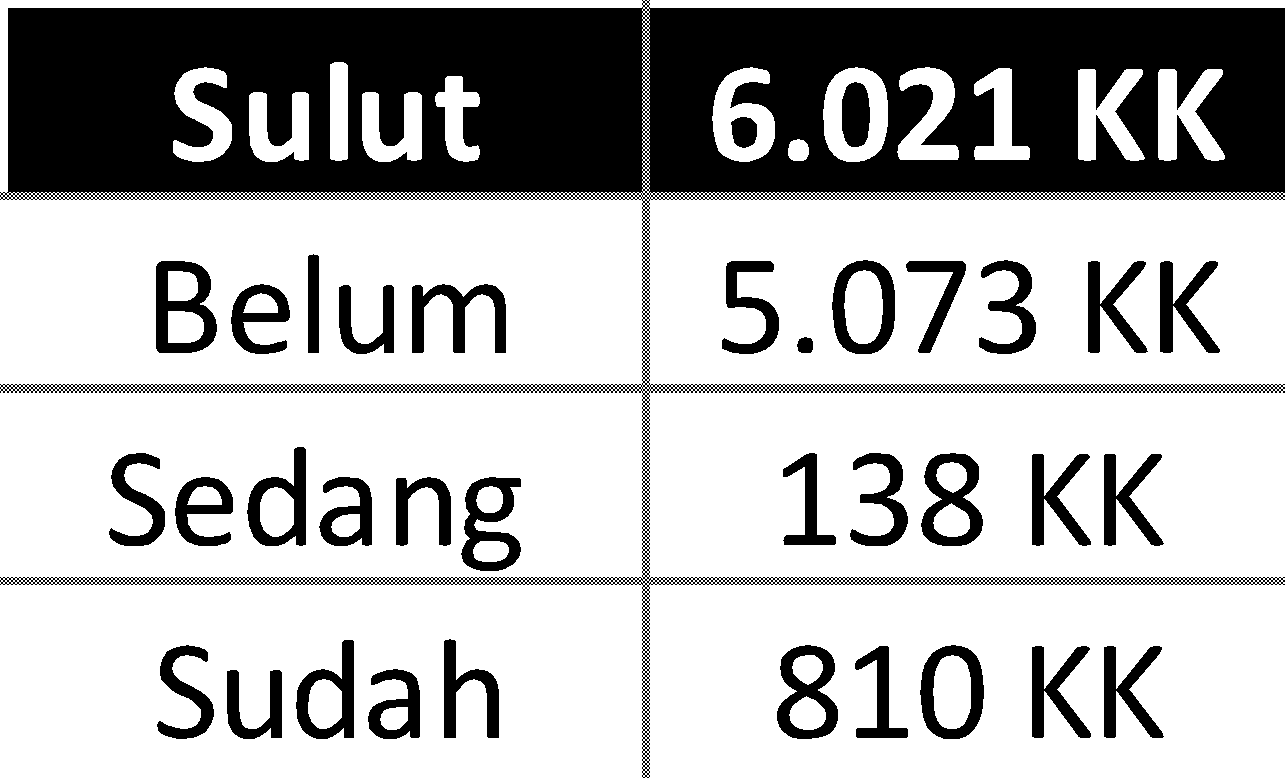 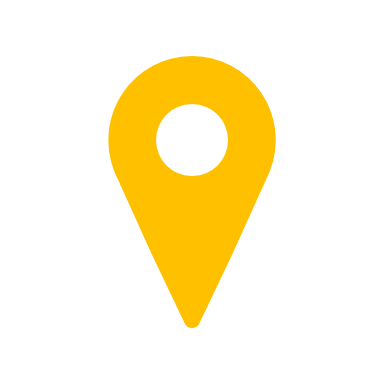 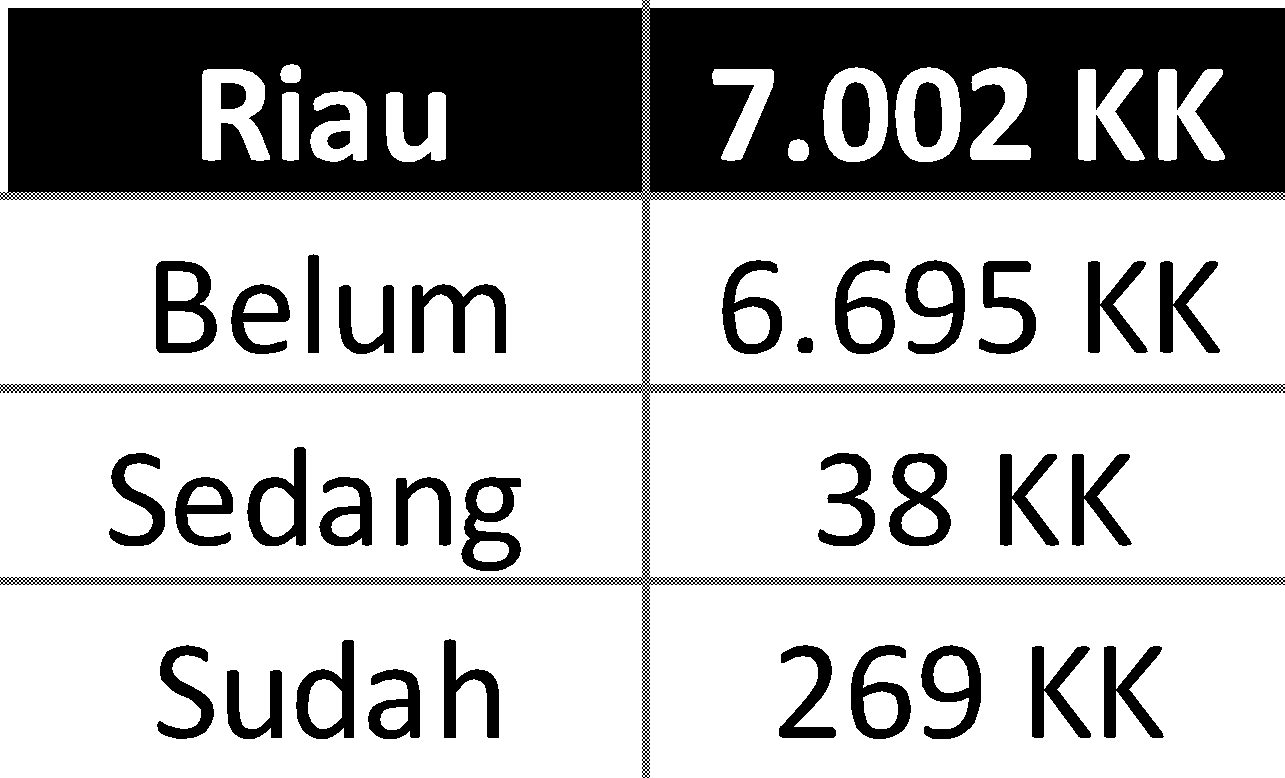 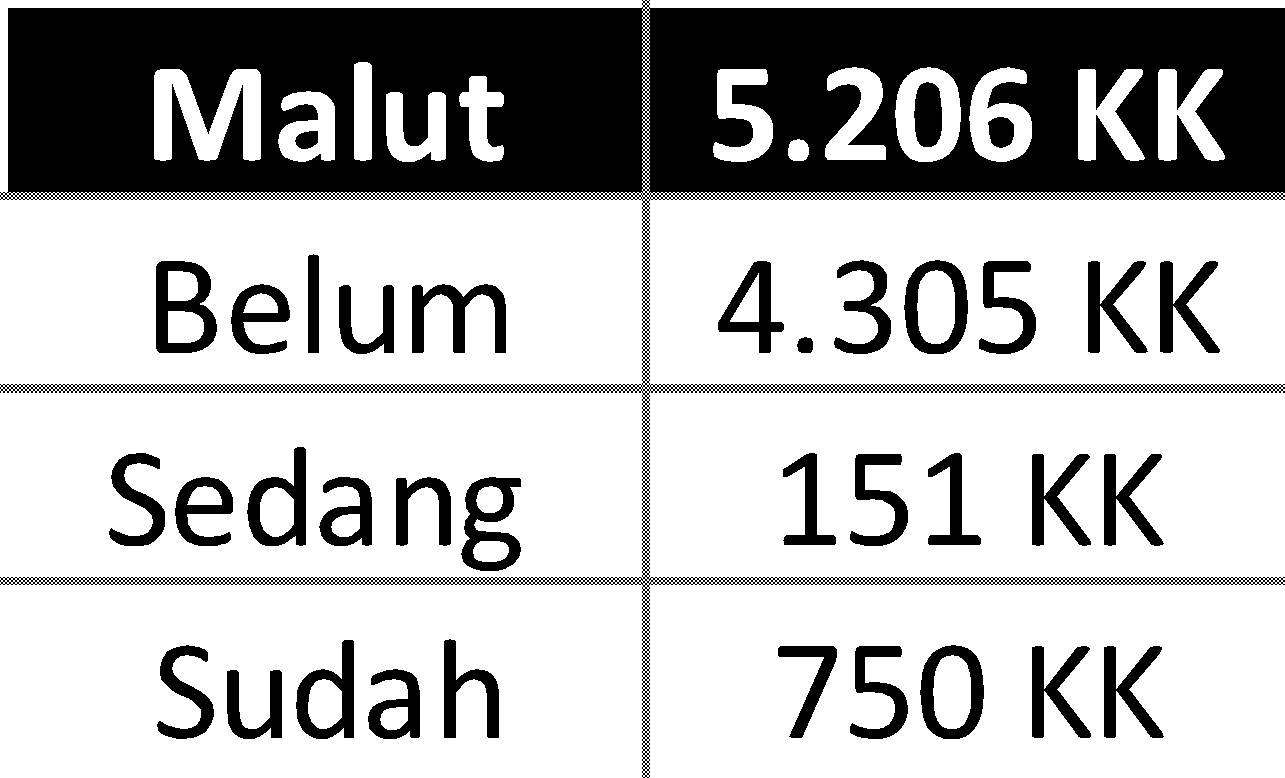 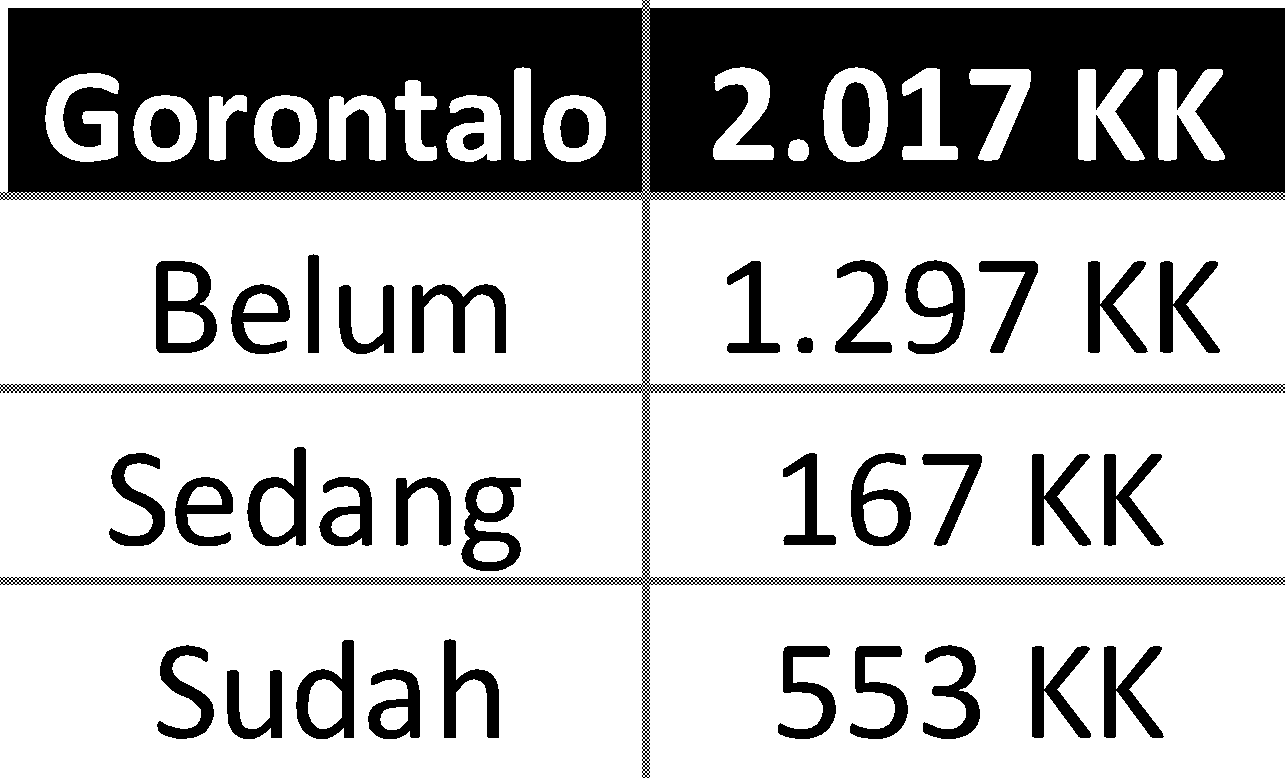 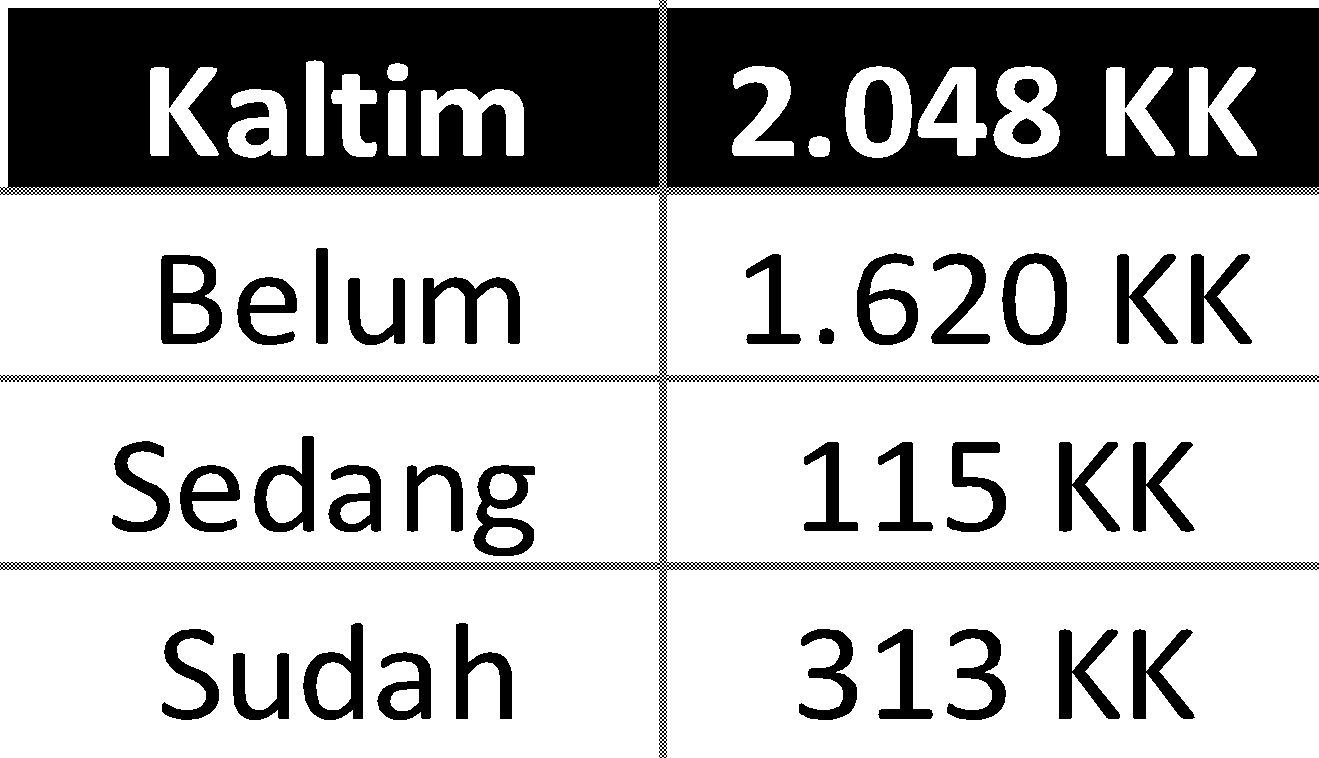 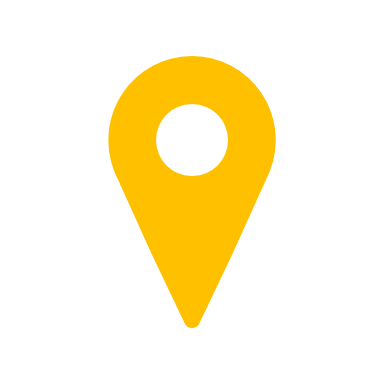 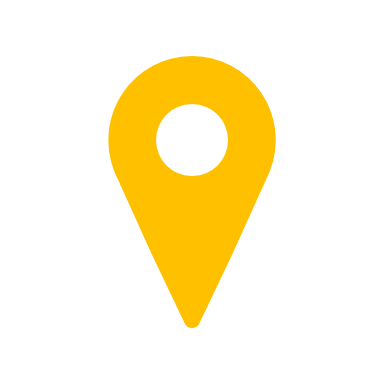 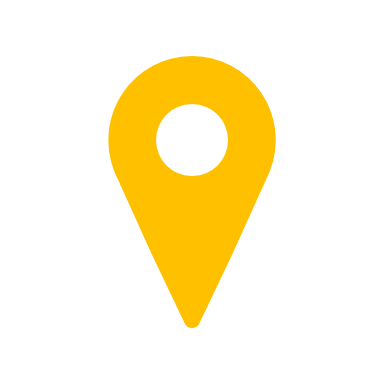 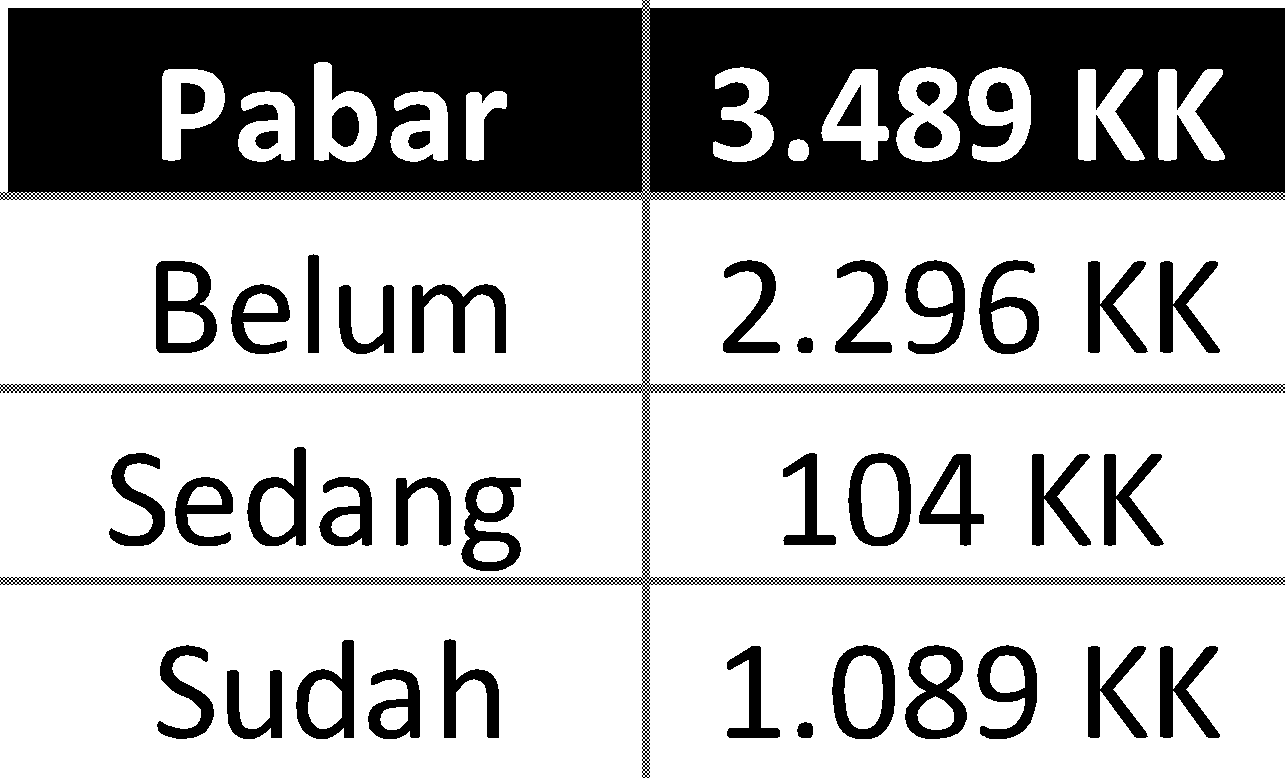 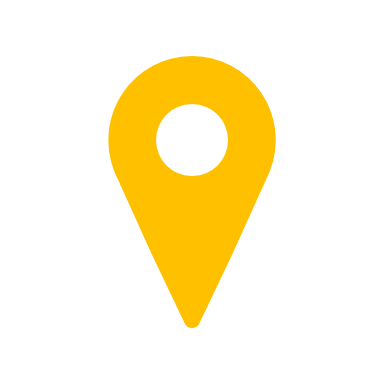 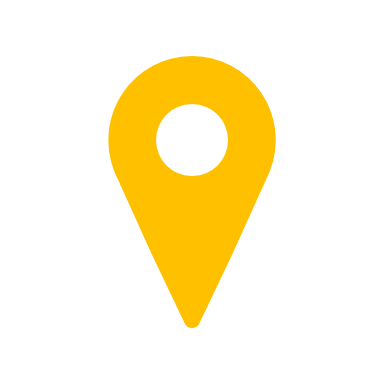 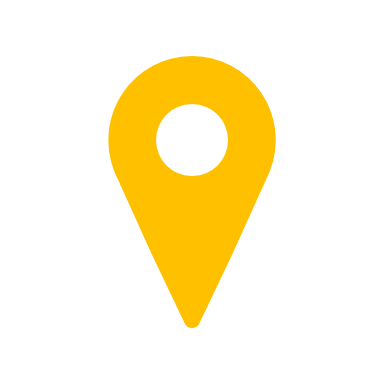 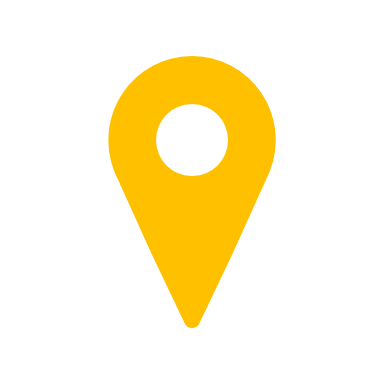 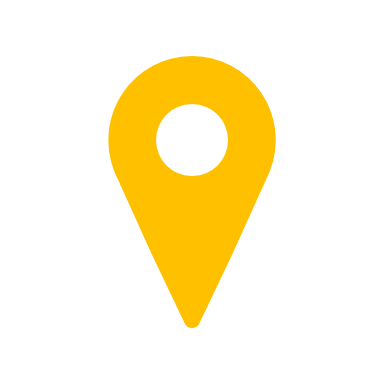 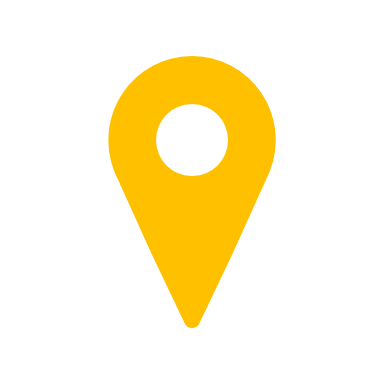 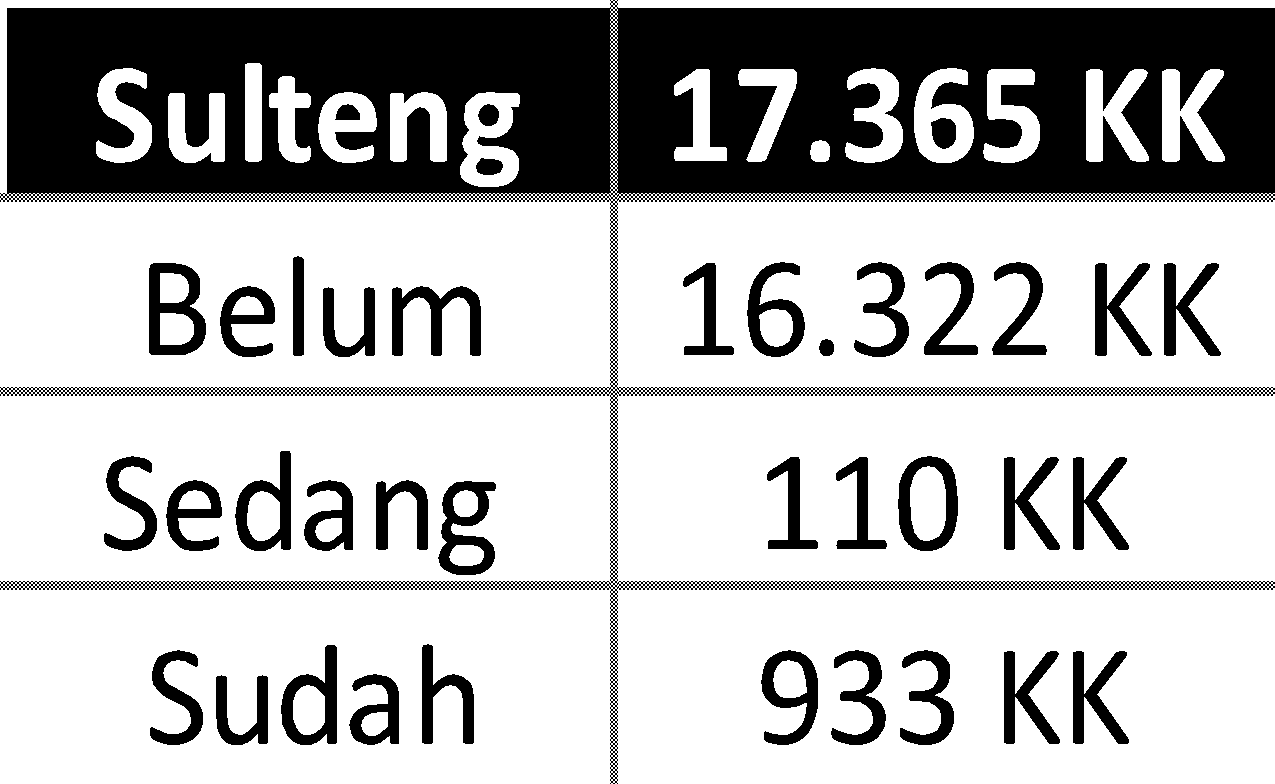 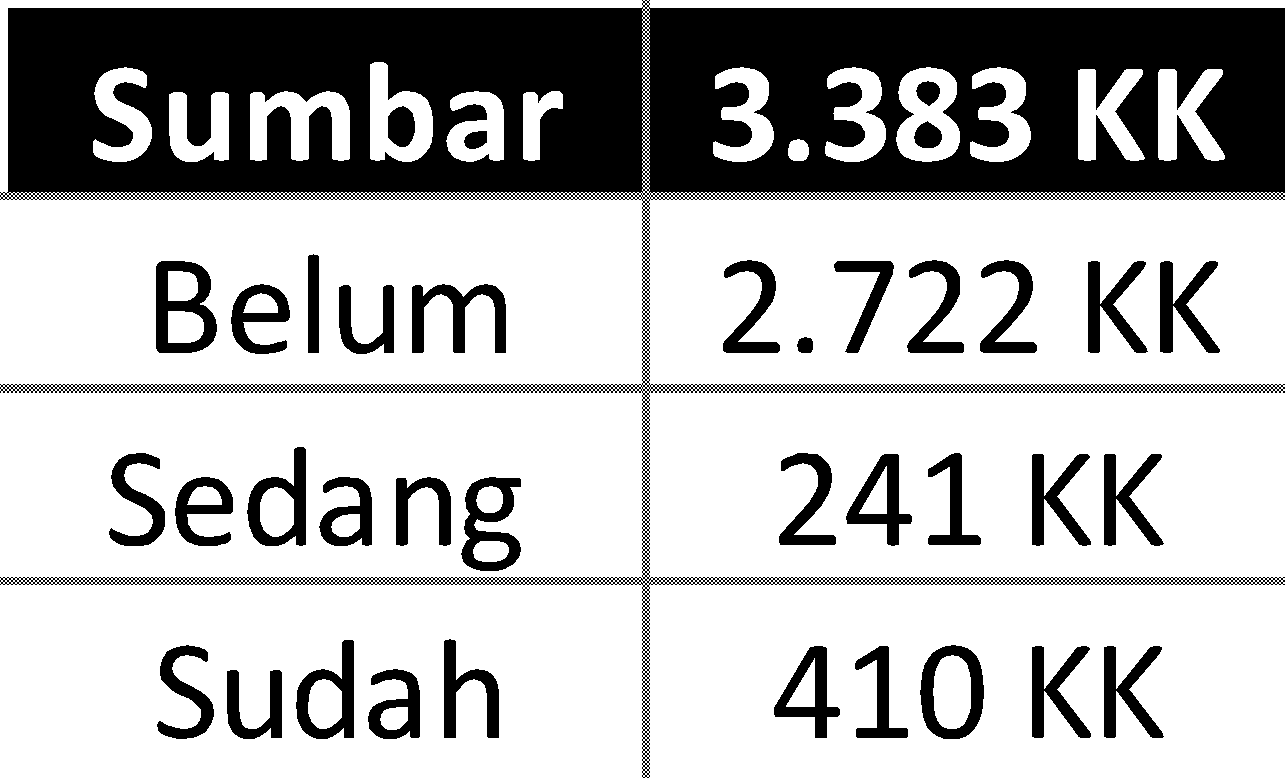 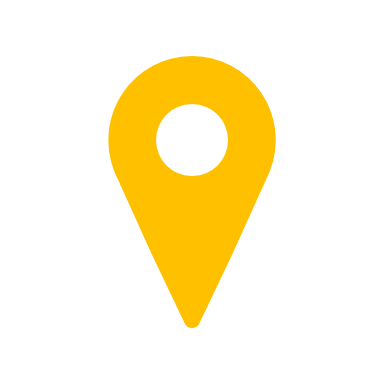 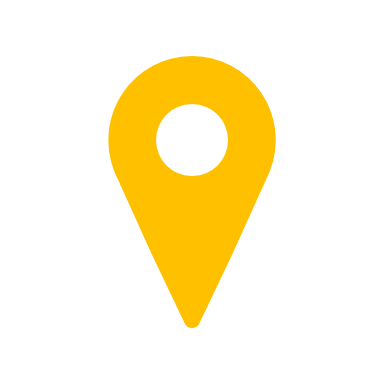 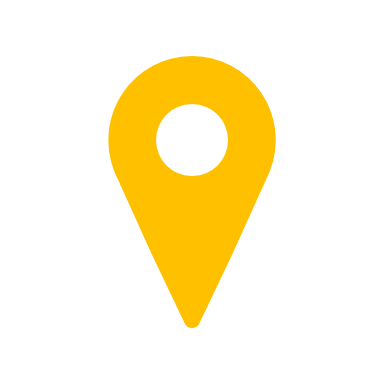 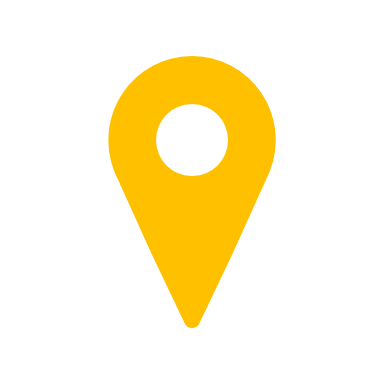 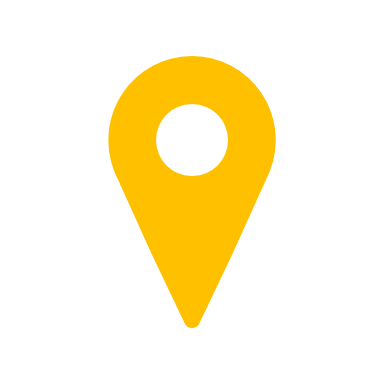 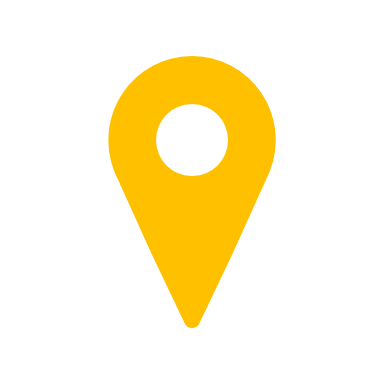 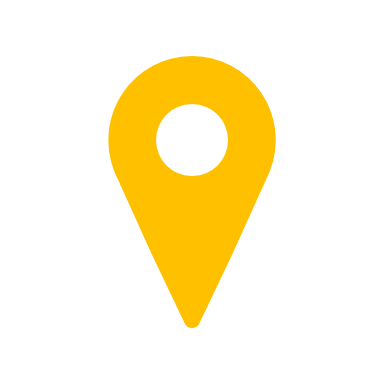 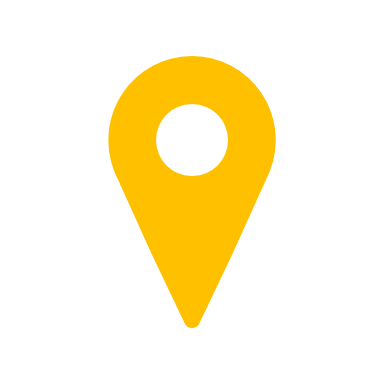 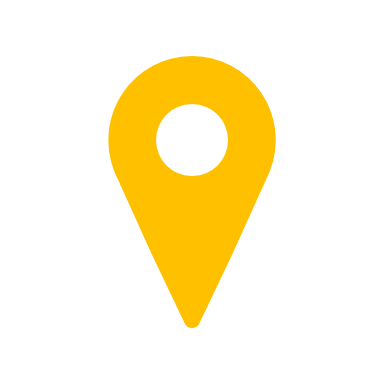 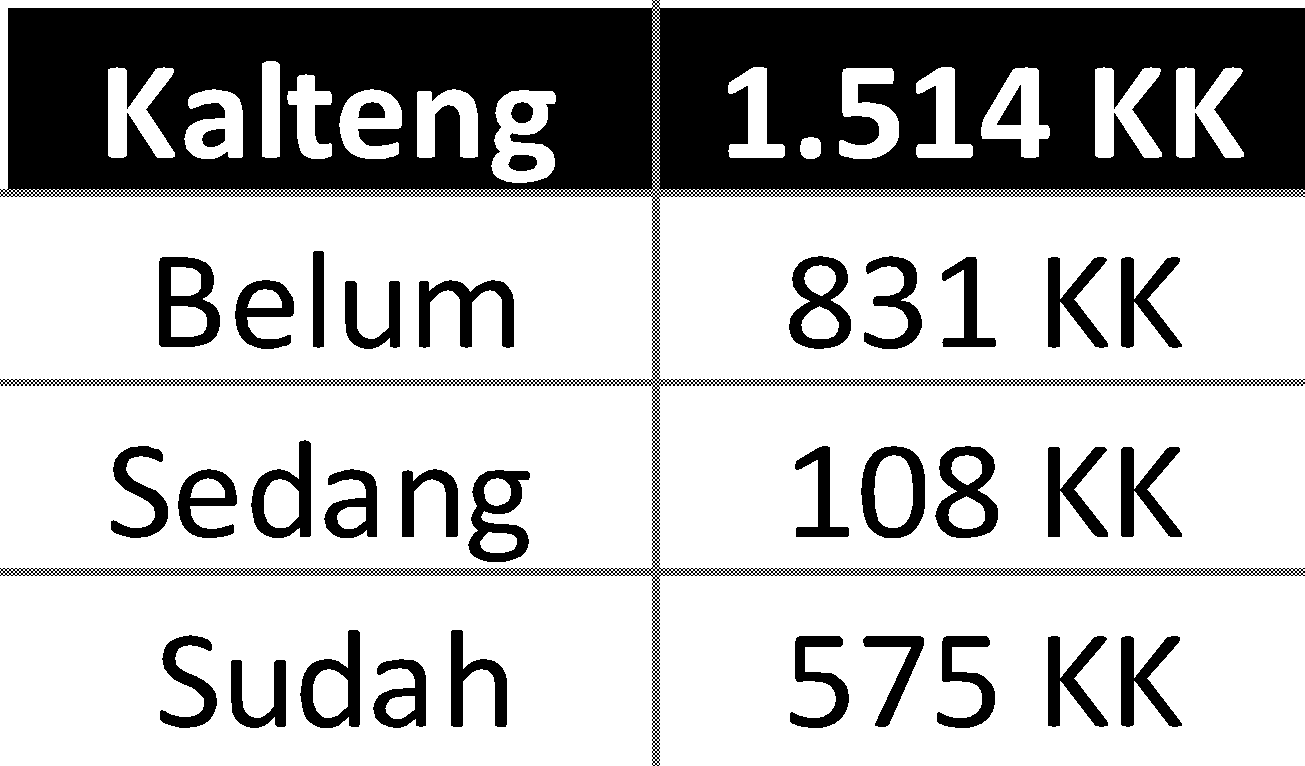 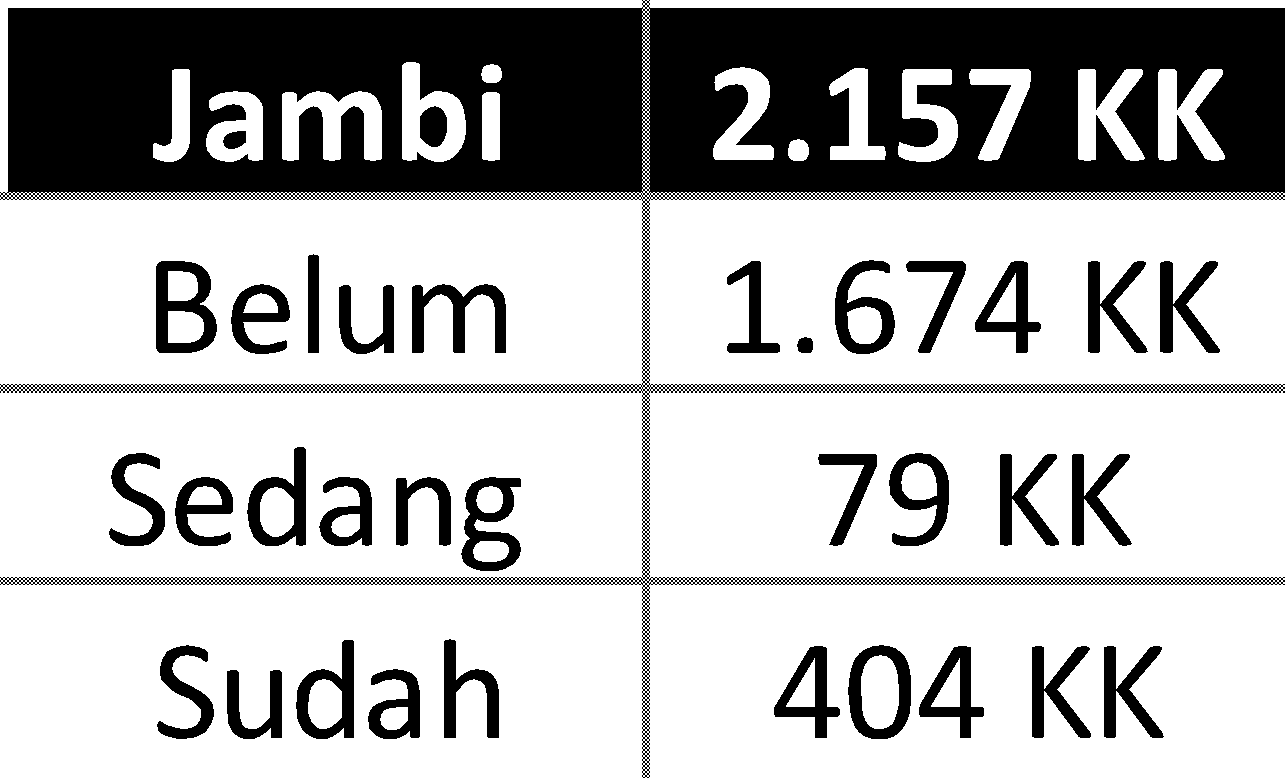 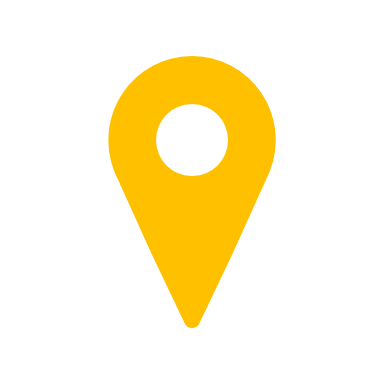 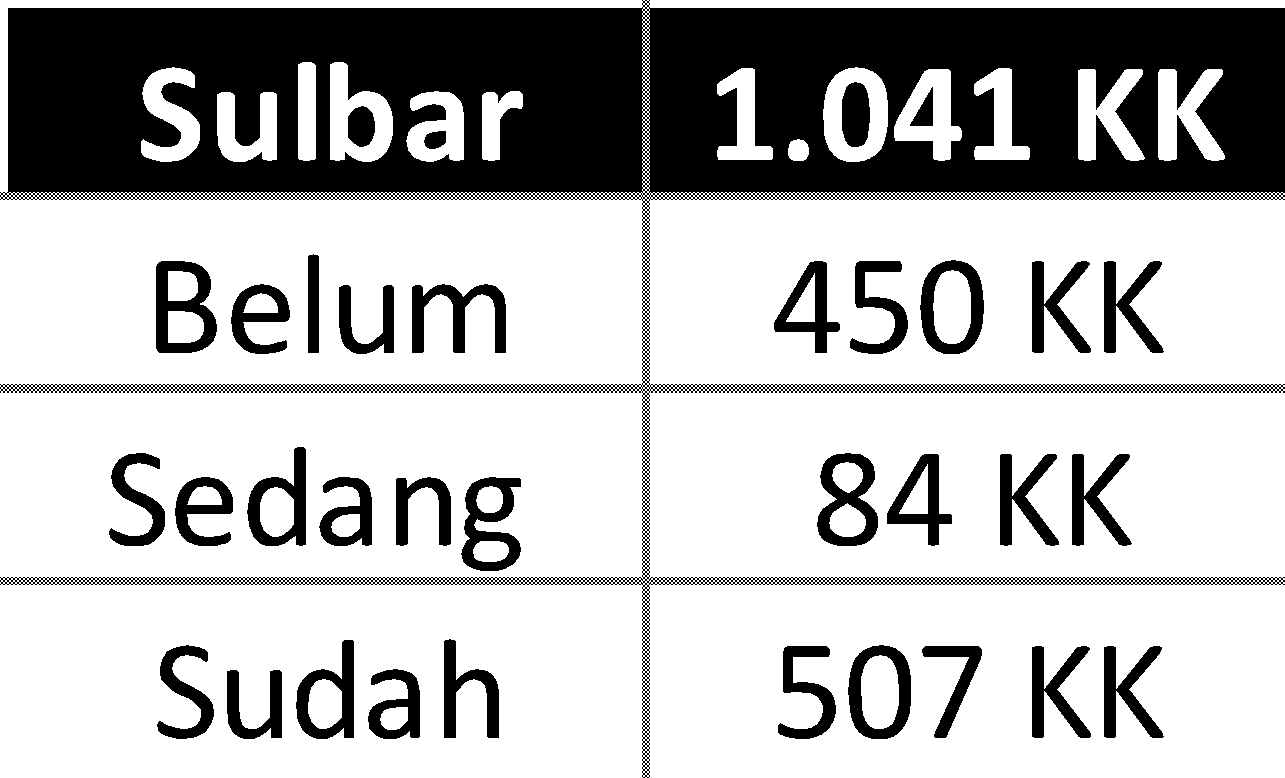 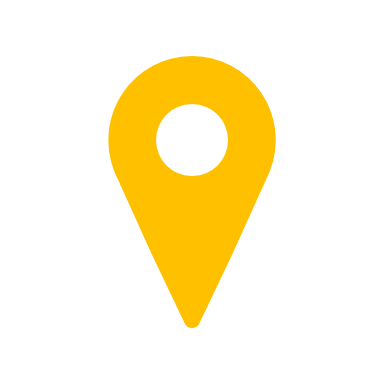 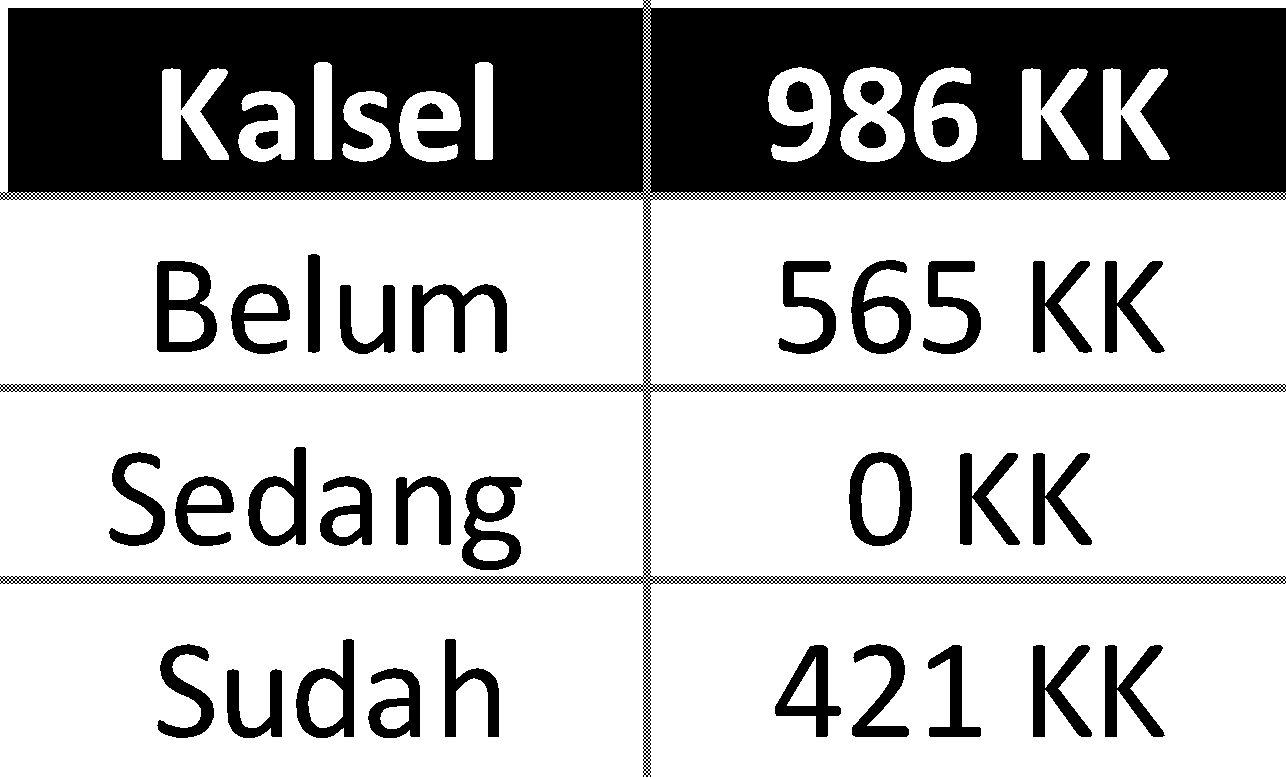 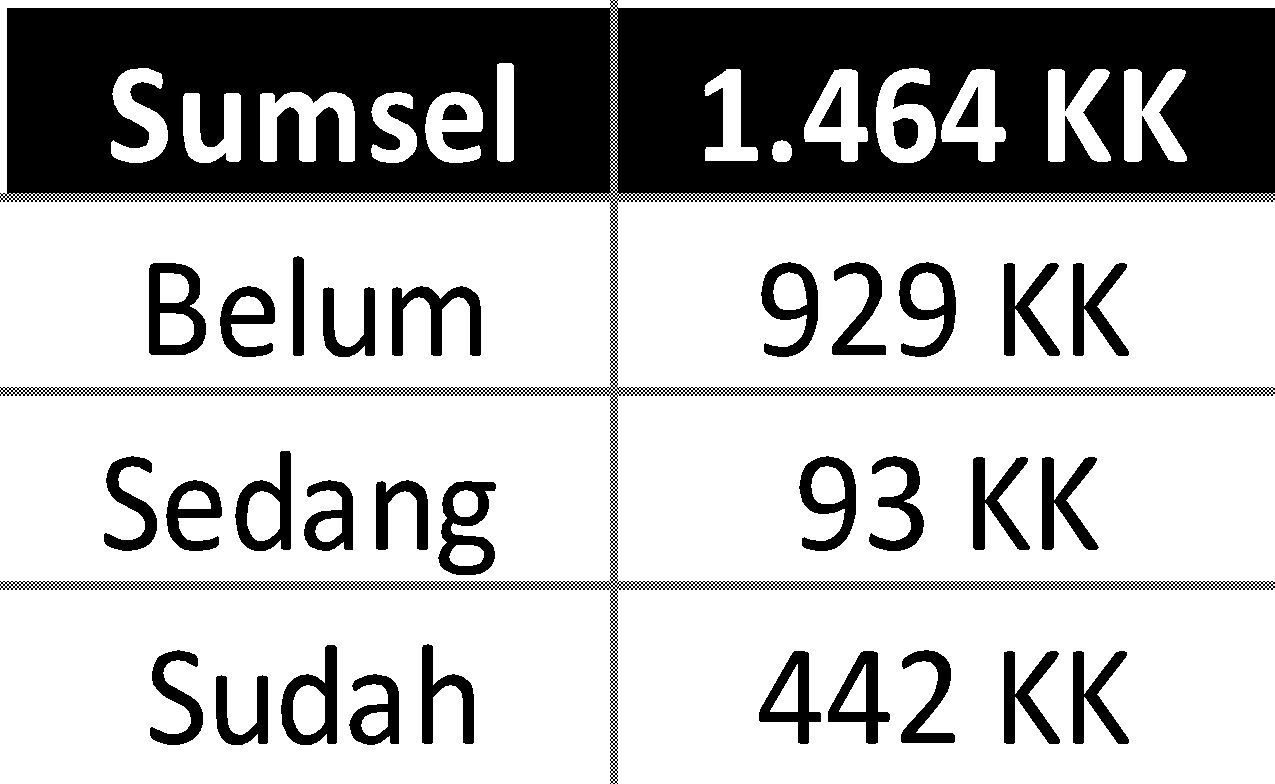 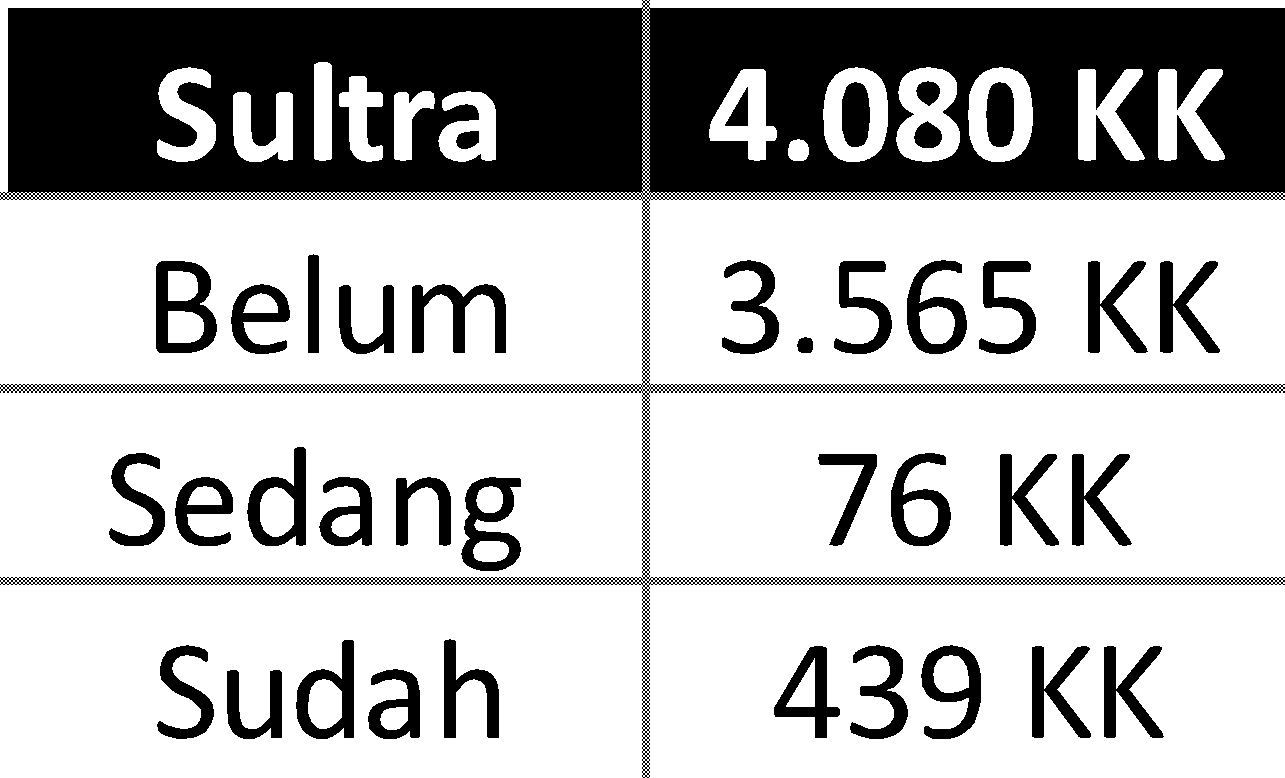 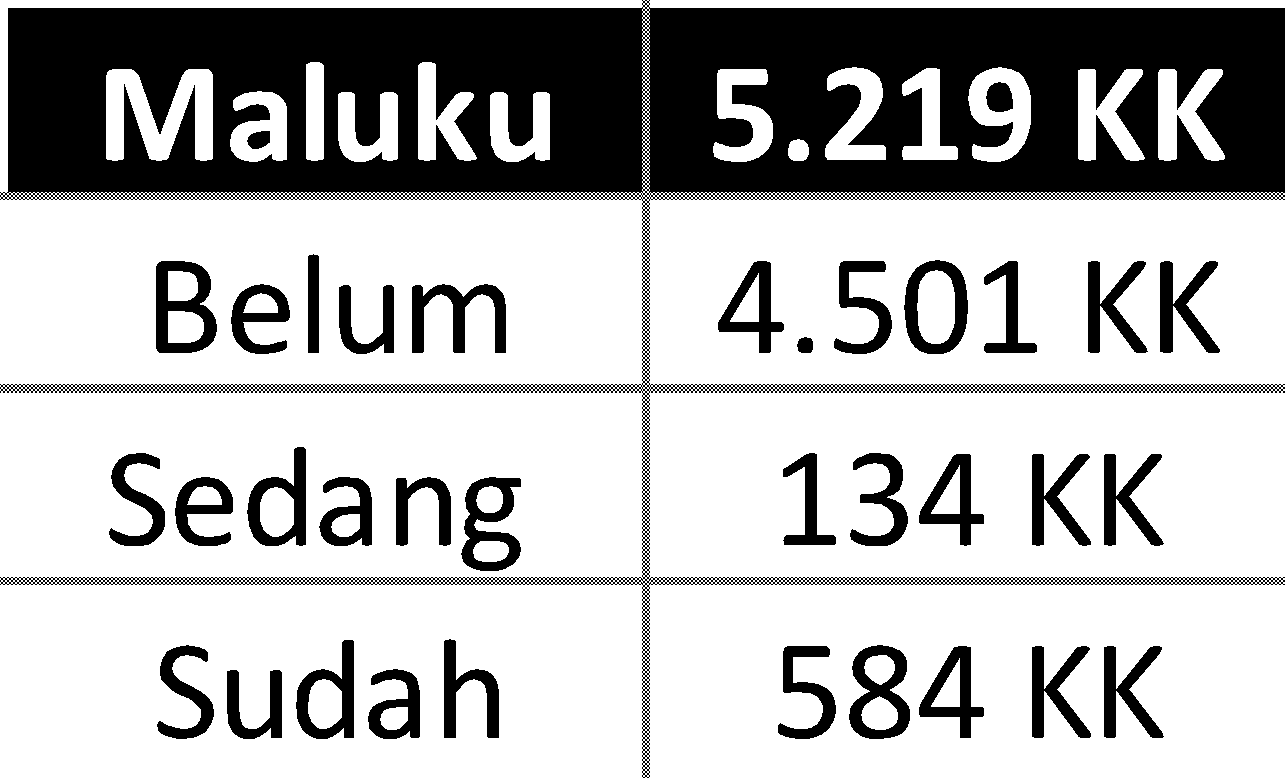 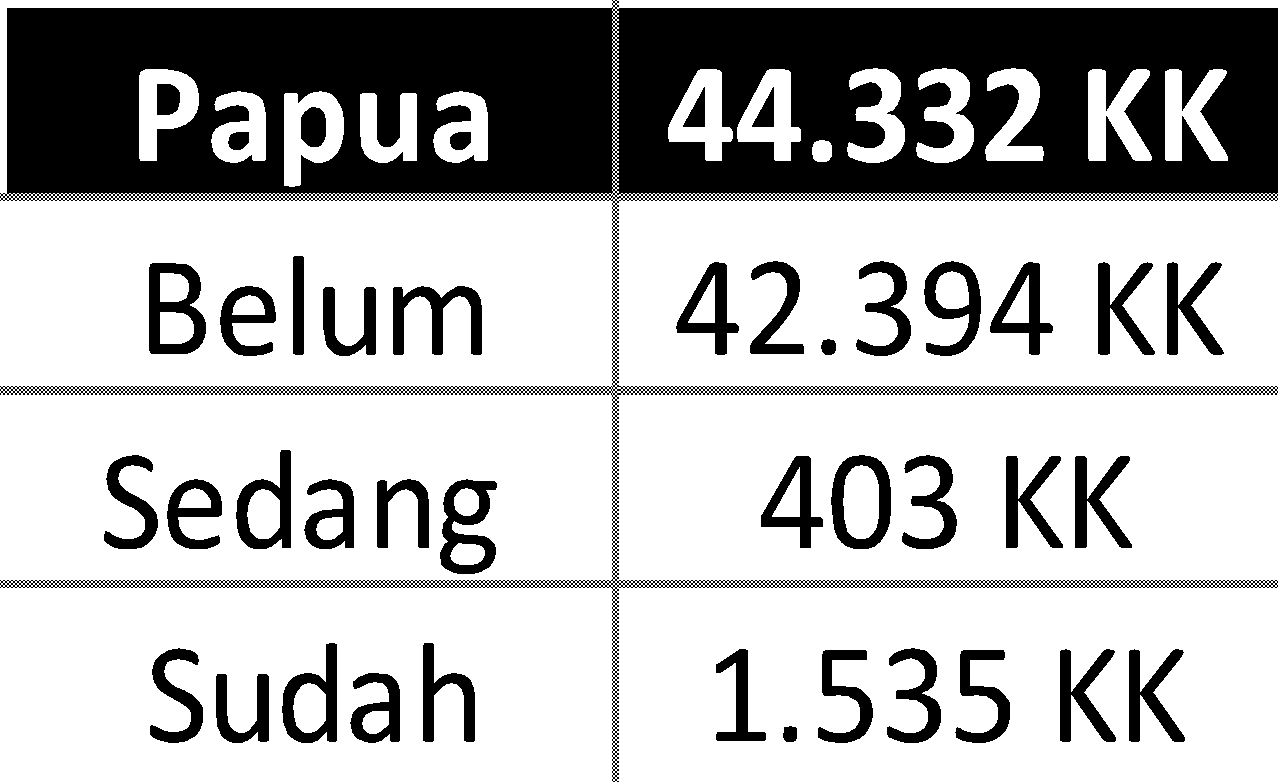 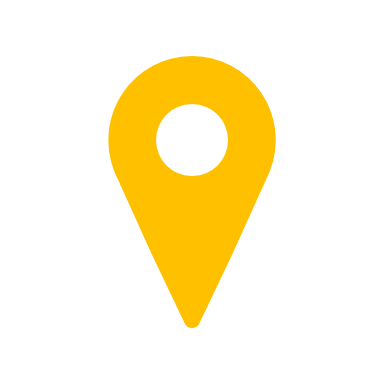 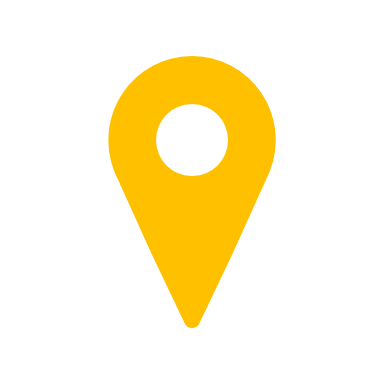 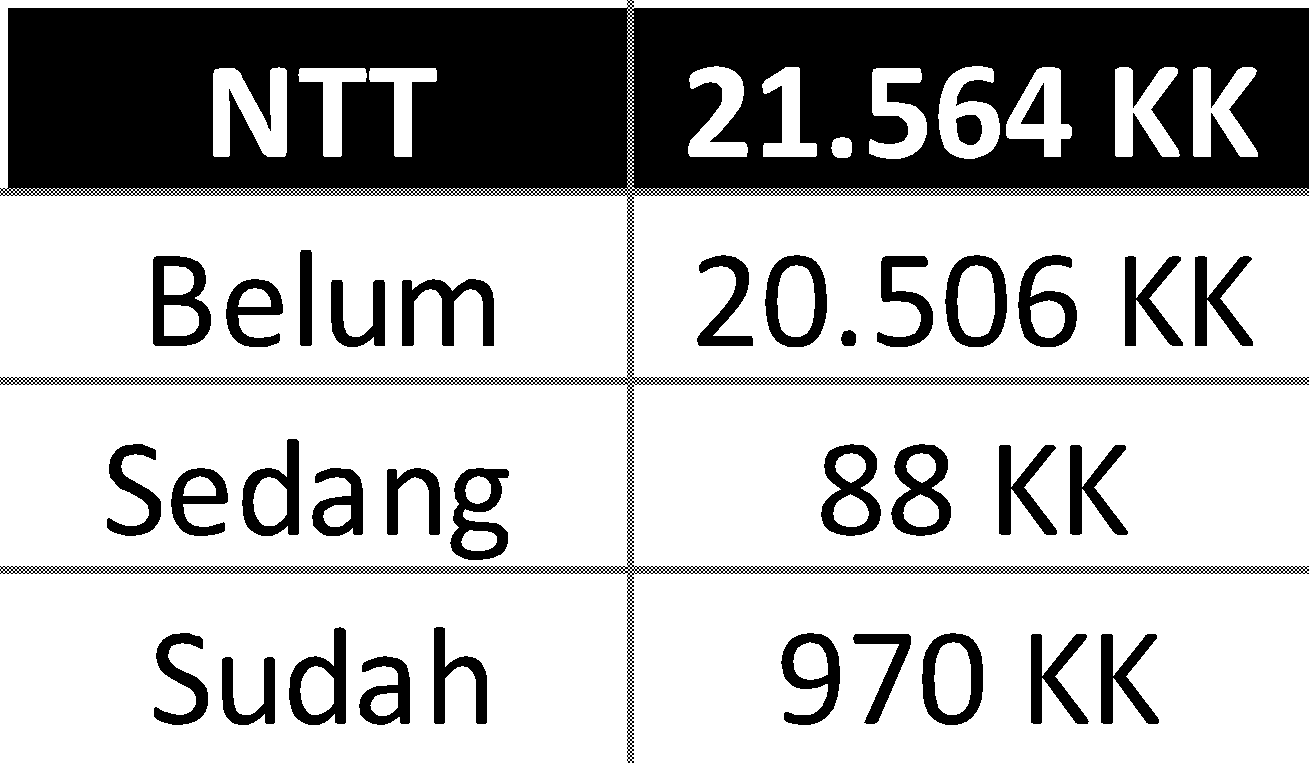 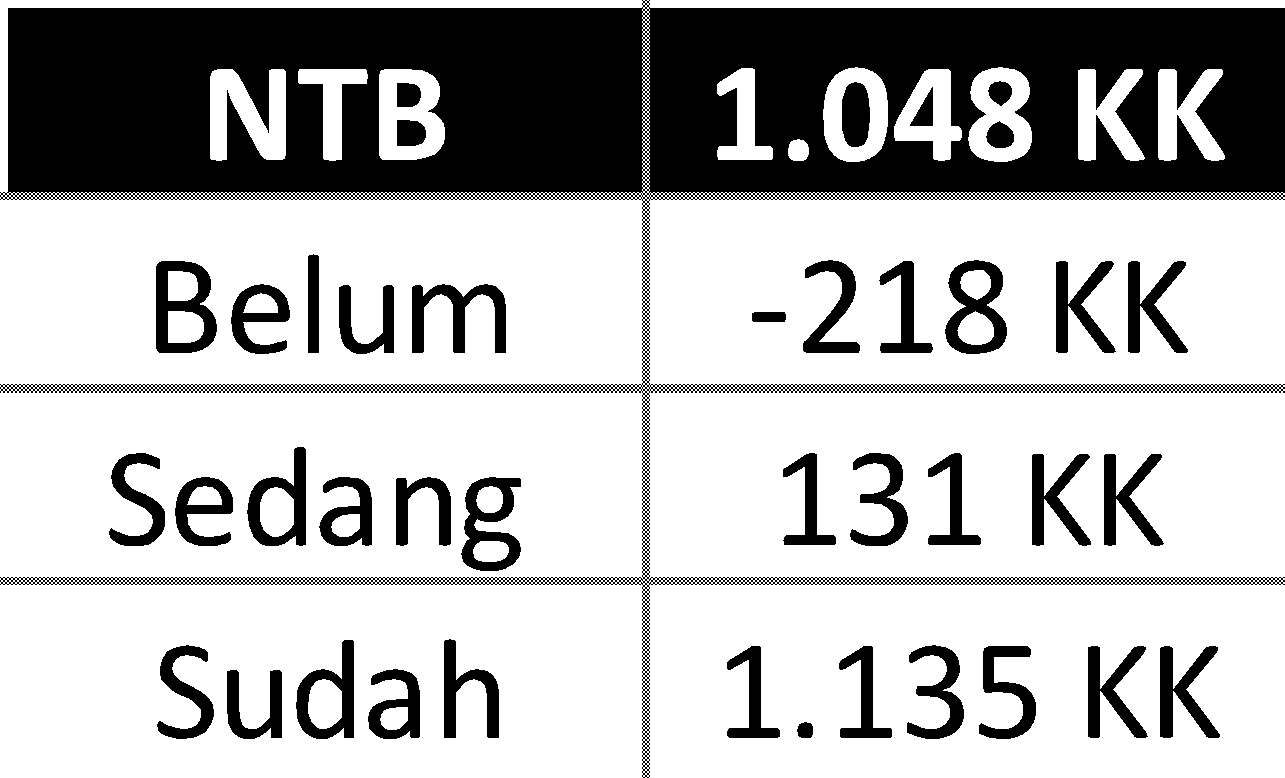 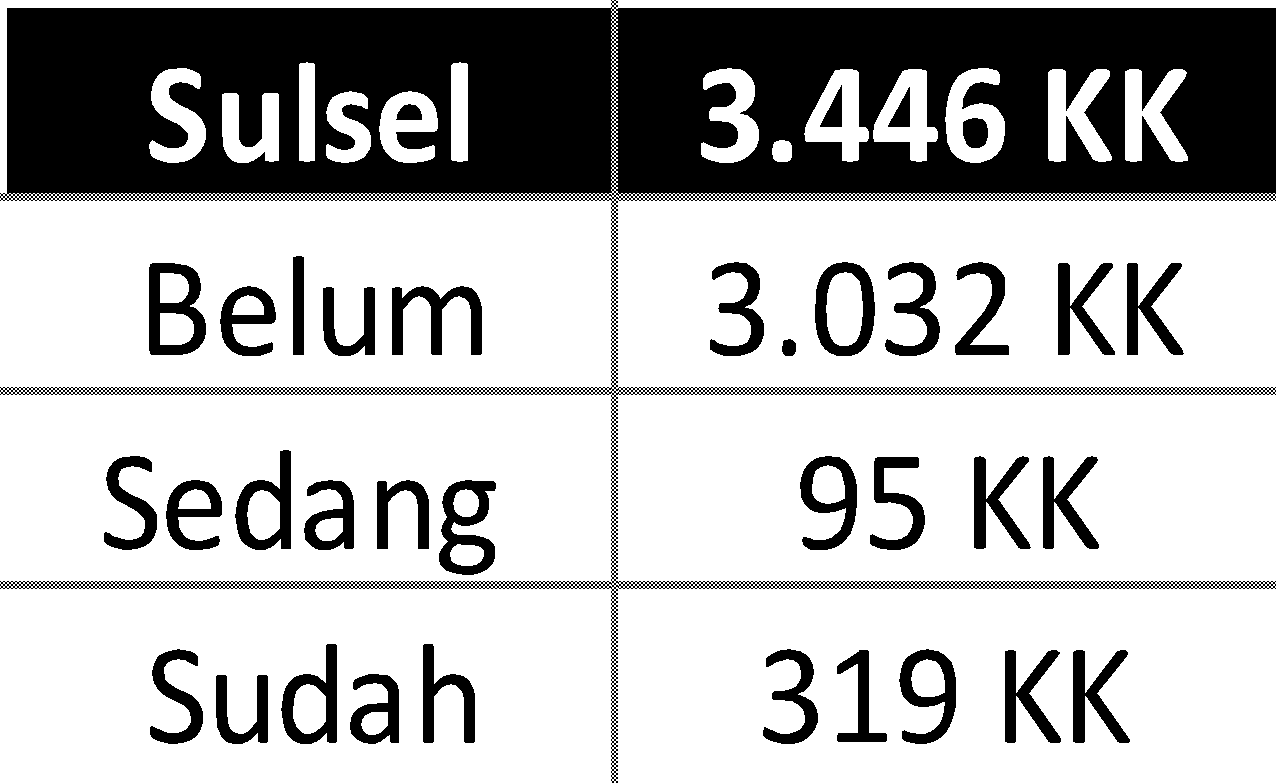 DOKUMENTASI HASIL PEMBERDAYAAN KAT
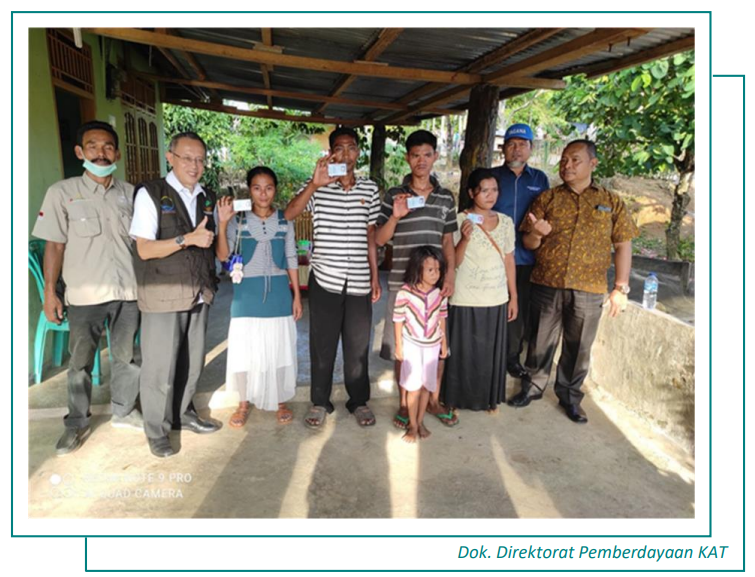 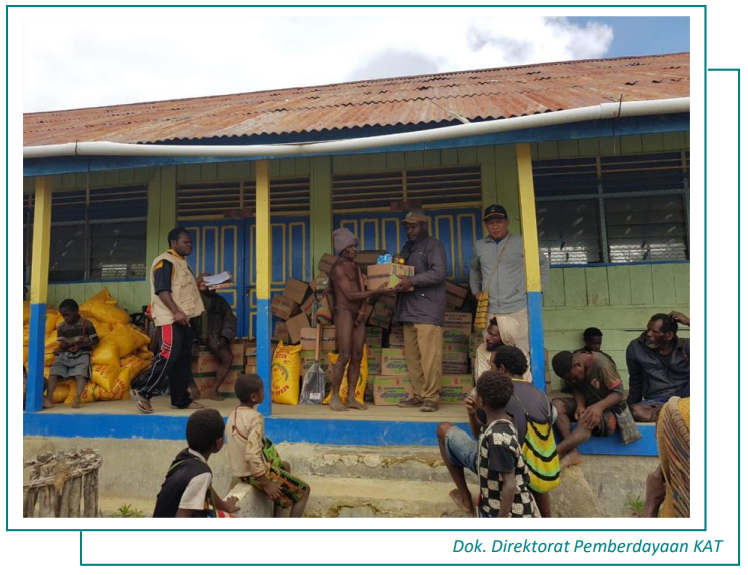 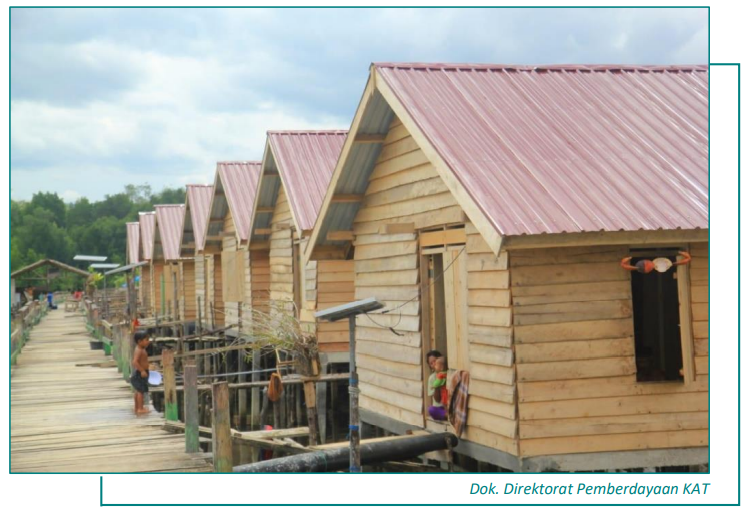 Warga KAT Lokasi Dusun Sukajadi, Kabupaten Sarolangun, Provinsi Jambi mendapatkan KTP dan KIA sebagai wujud pemenuhan hak sipil
Penyerahan Bantuan Peralatan Rumah Tangga, Peralatan Kerja dan Bibit sebanyak 37 Paket di Lokasi Godide, Desa Godide, Kec. Kammu Utara, Kab. Dogiyai, Provinsi Papua
Pembangunan Rumah Bagi Warga KAT di Lokasi Dusun Bajo, Desa Benteng Kec Lasalimu Kab Buton, Provinsi Sulawesi Tenggara sebanyak 43 Unit.
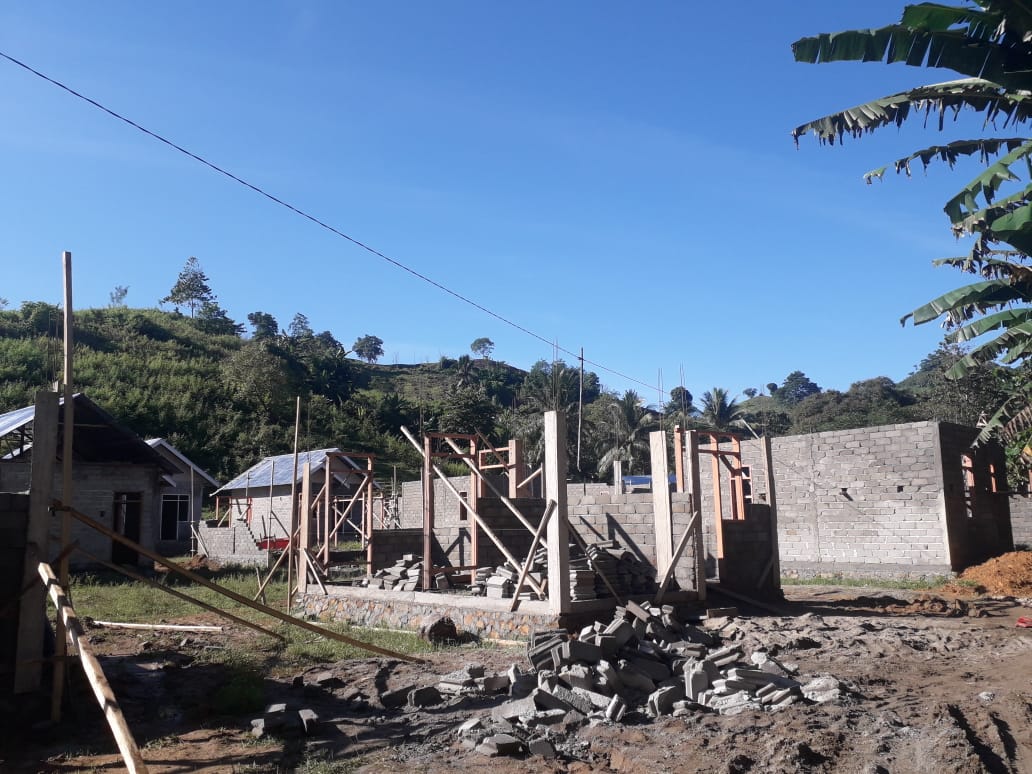 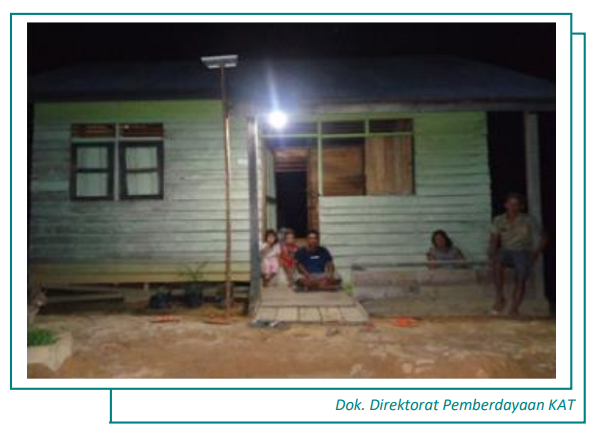 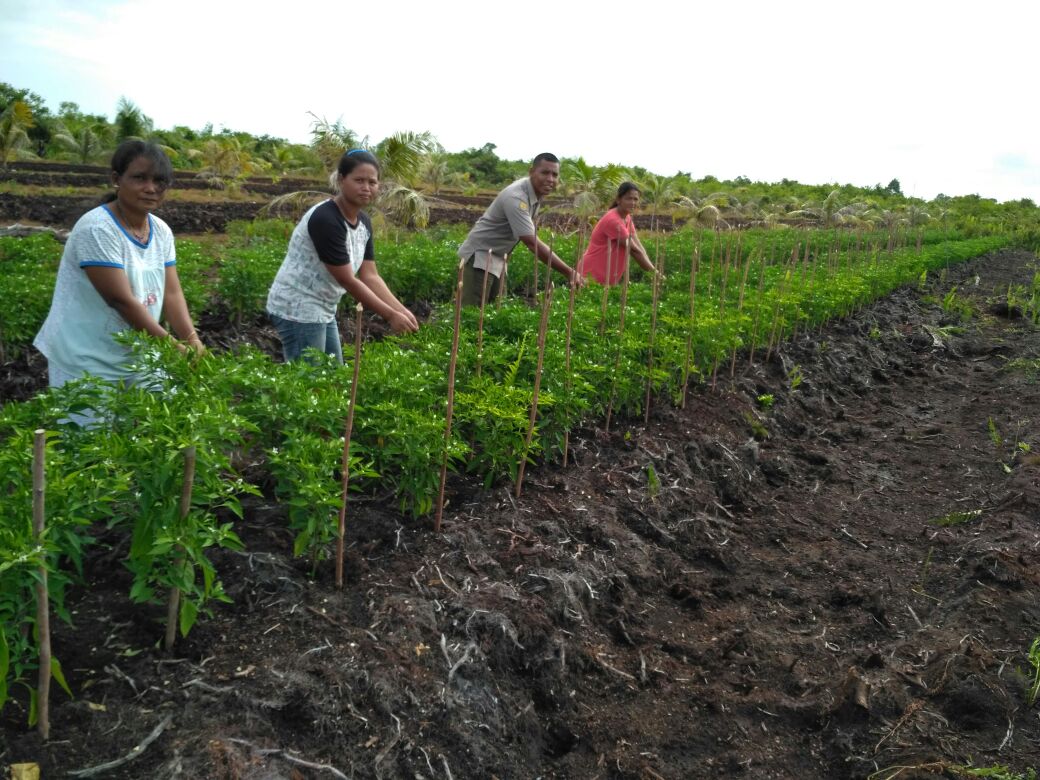 Proses pembangunan rumah KAT di Gorontalo
Salah satu penerima bantuan alat penerangan dari program PUB Indomaret Peduli tahun 2019 yang diraelisasikan tahun 2020 di Dusun Sei Hanyo Desa Tumbang Hamputang Kecamatan Kahayan Hulu Utara Kab Gunung Mas, Provinsi Kalimantan Tengah
Budidaya Cabe oleh warga KAT di Kabupaten Meranti
23
Sinergi dengan CSR Petrochina International Companies Tahun 2019 di Jambi
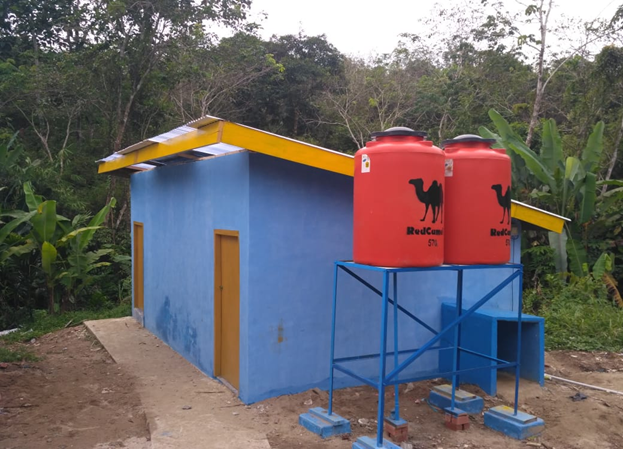 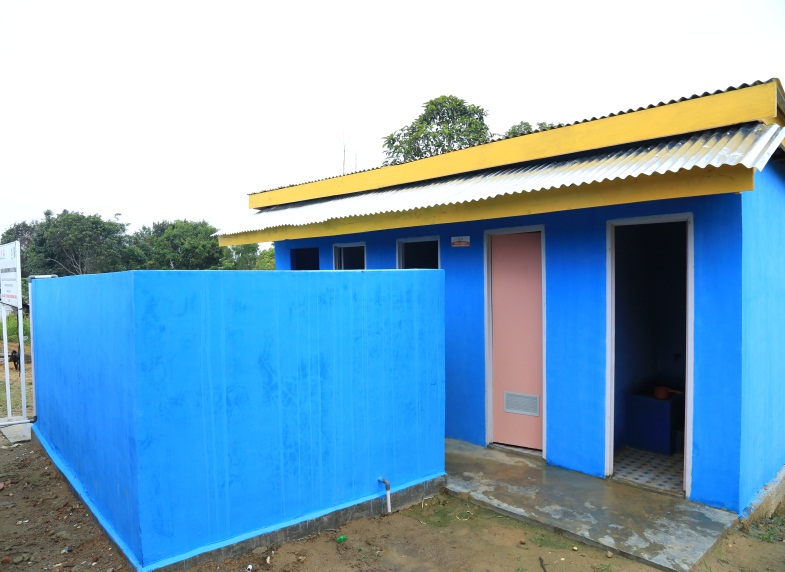 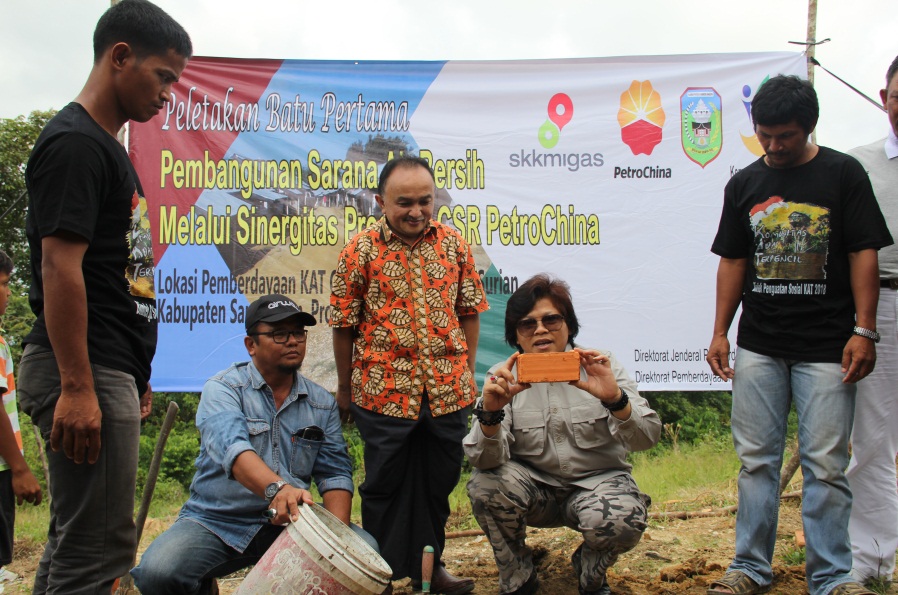 Pembangunan Sarana Air Bersih di Lokasi Pemberdayaan KAT Pematang Kolim dan Sungai Surian melalui CSR.
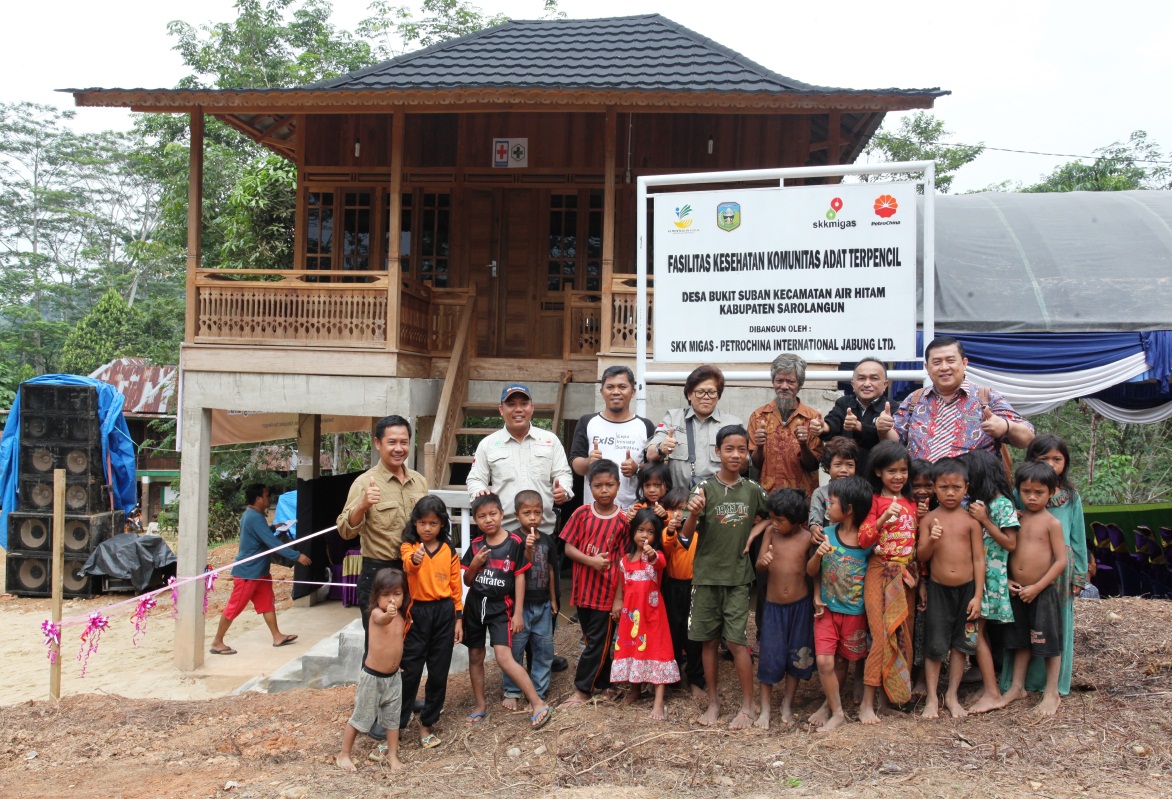 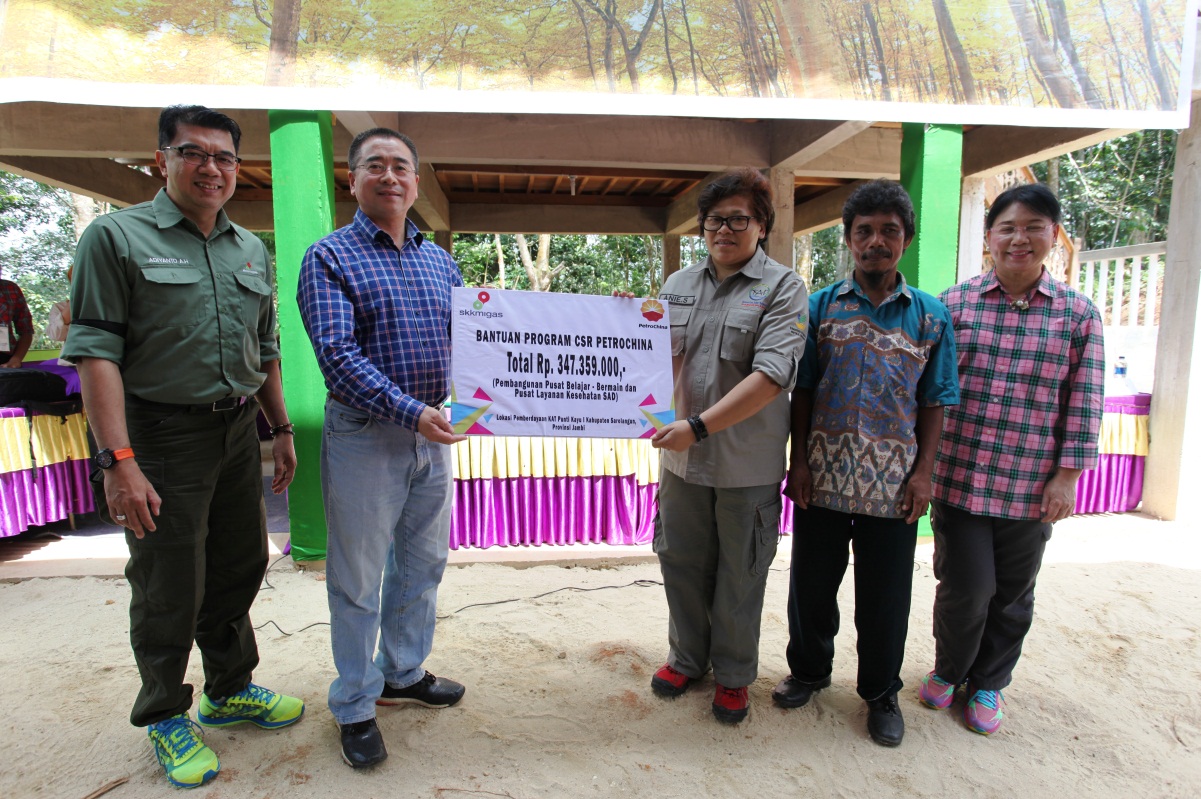 Pembangunan Fasilitas Kesehatan dan Pendidikan di lokasi Pemberdayaan KAT Bukit Suban, Kec. Air Hitam, Kab. Sarolangun.
24
Sinergi dengan Indomaret Peduli KAT melalui 
kegiatan Pengumpulan Uang/Barang (PUB) Tahun 2019 - 2020
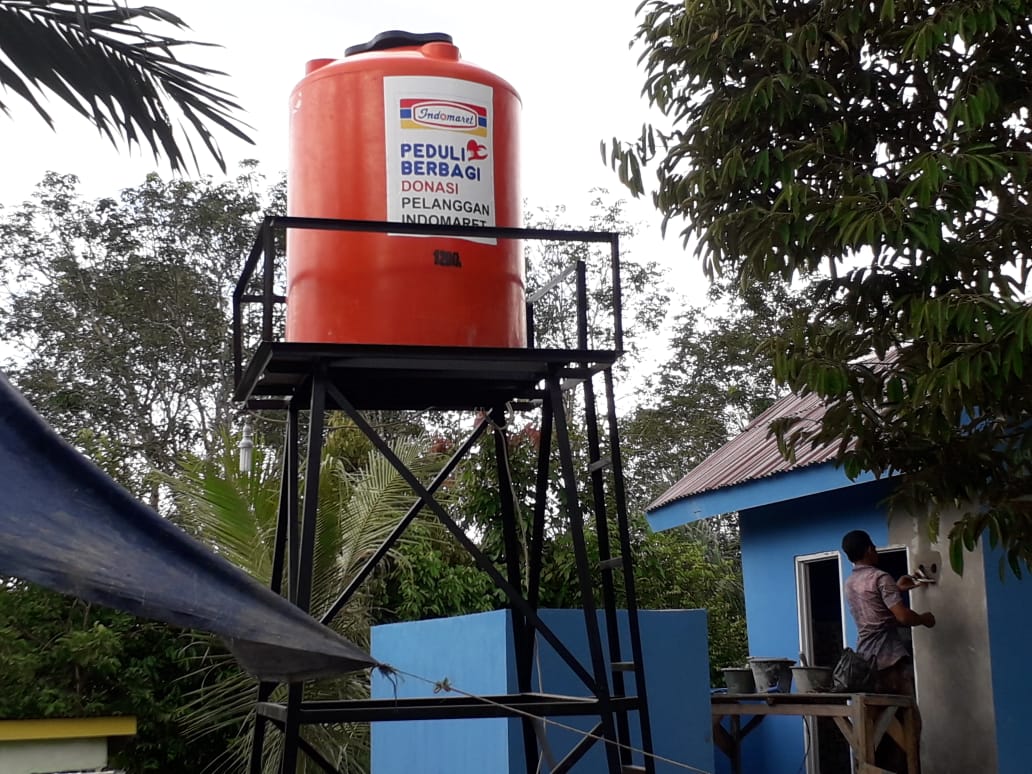 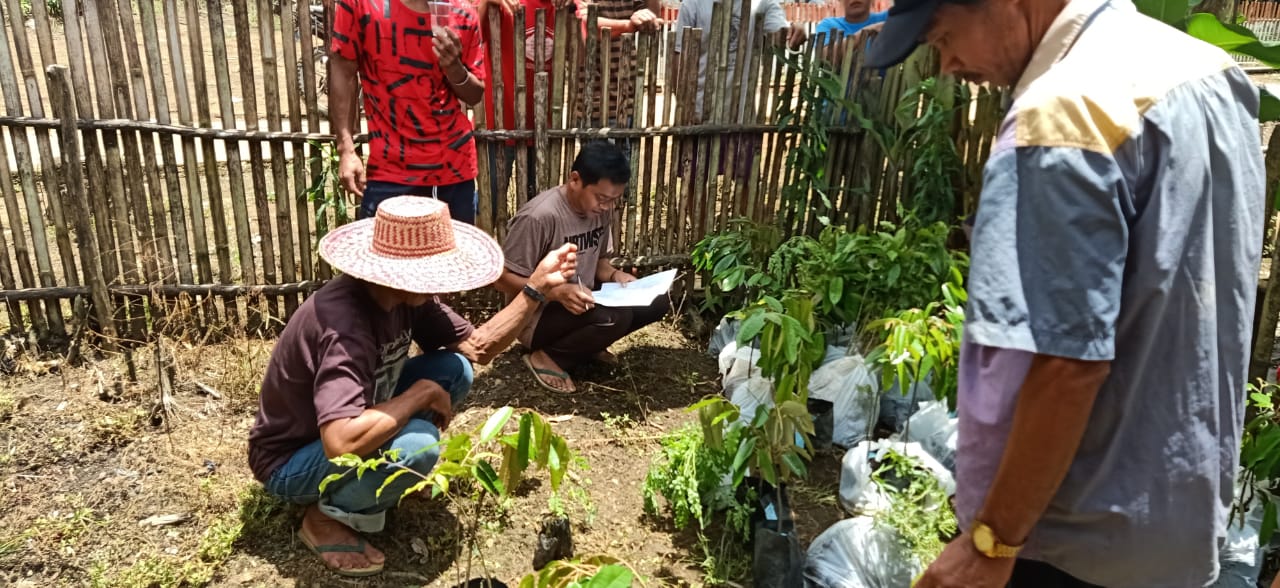 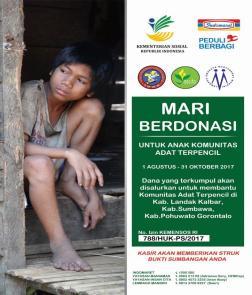 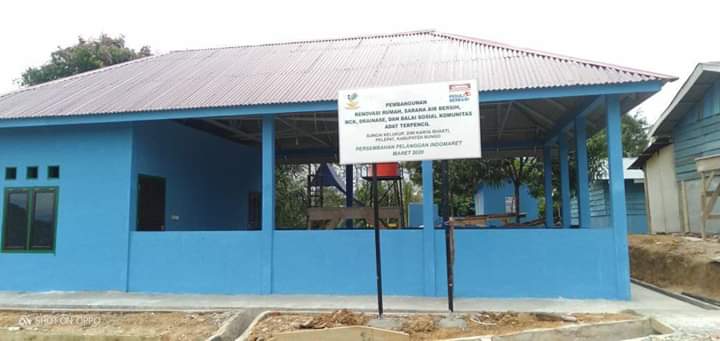 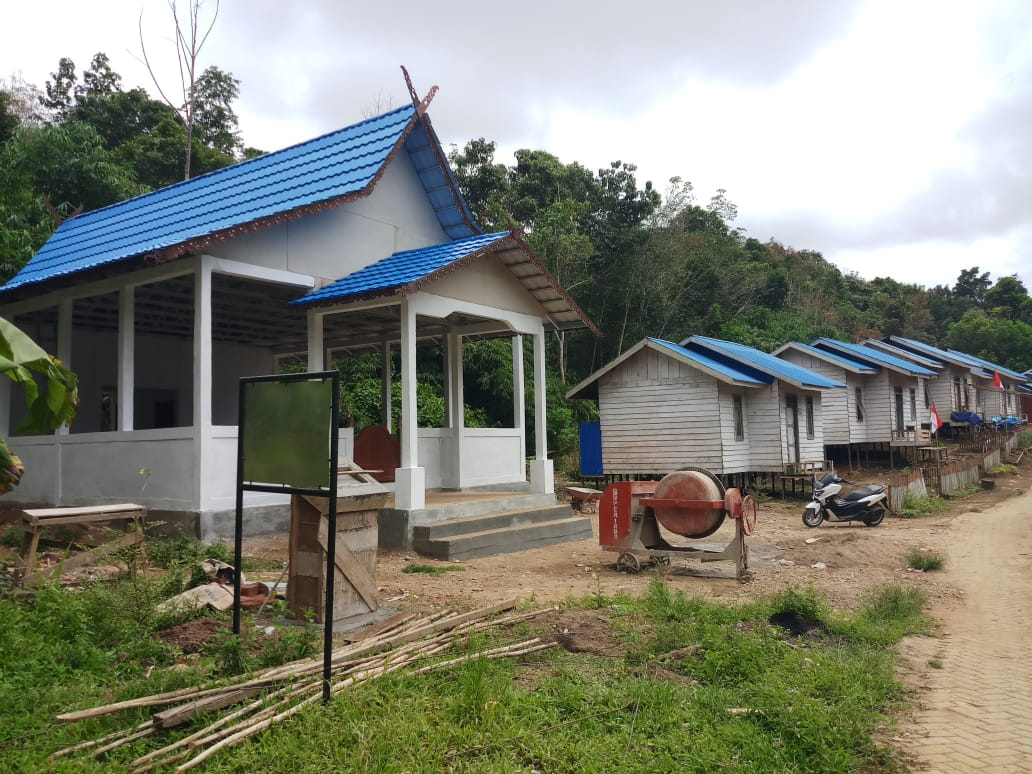 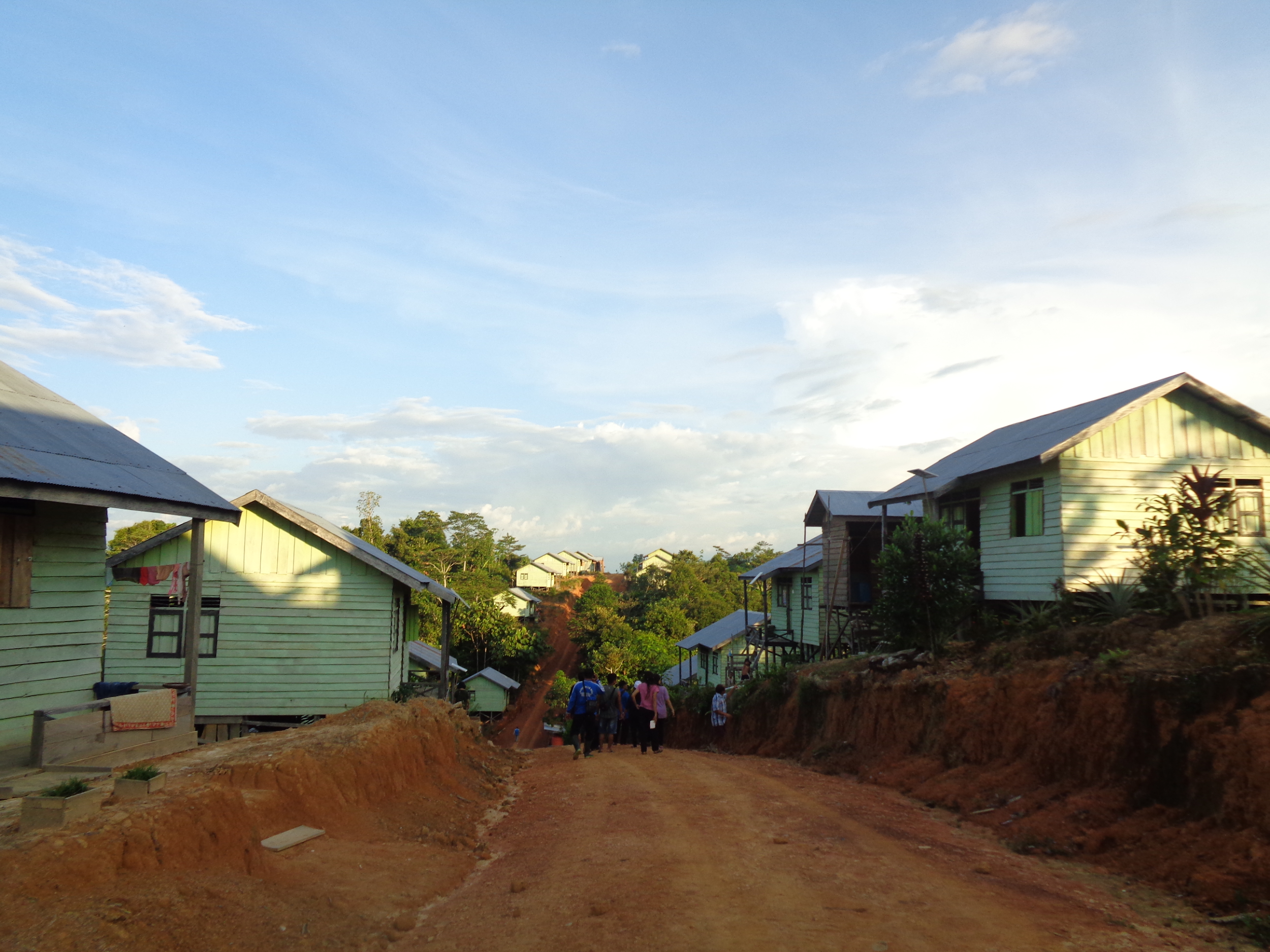 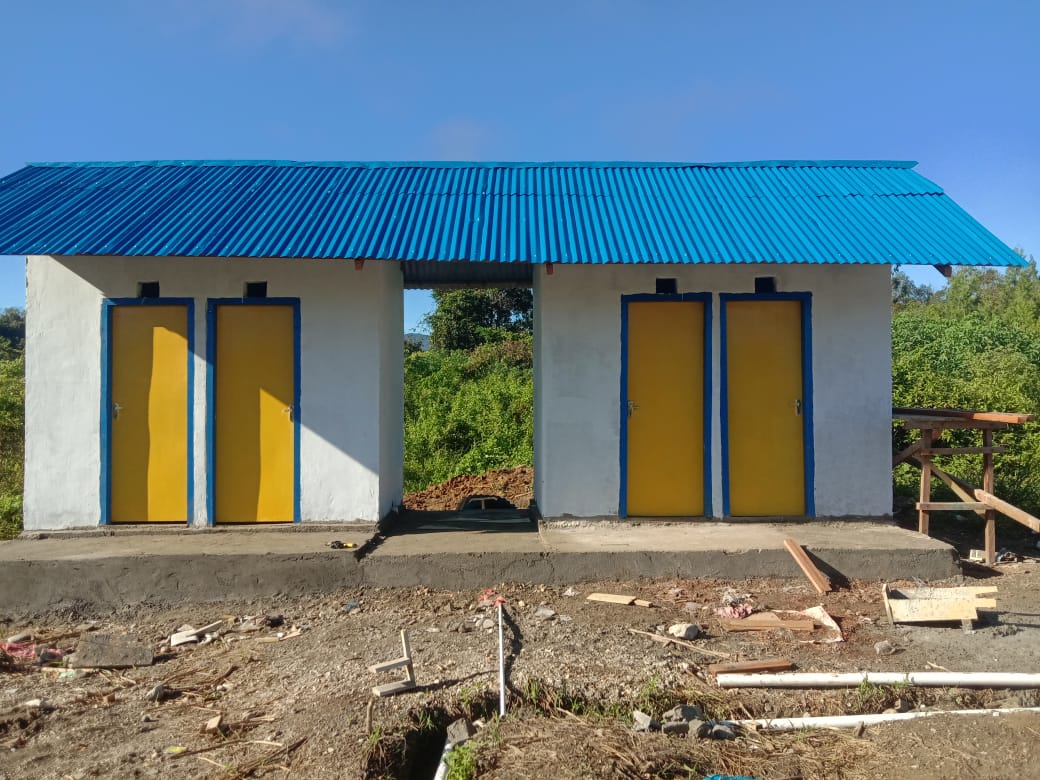 25
Program Kepahlawanan, Keperintisan dan Restorasi Sosial
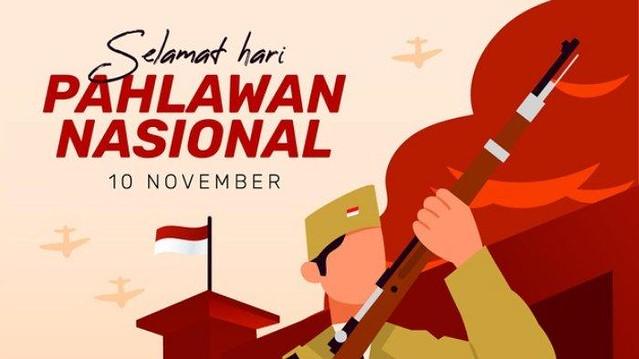 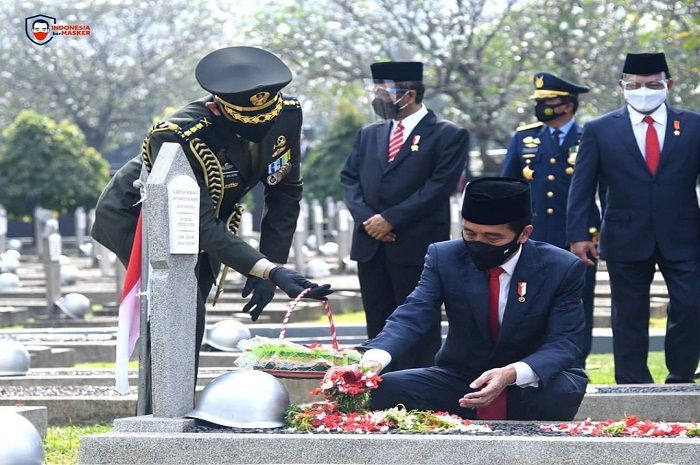 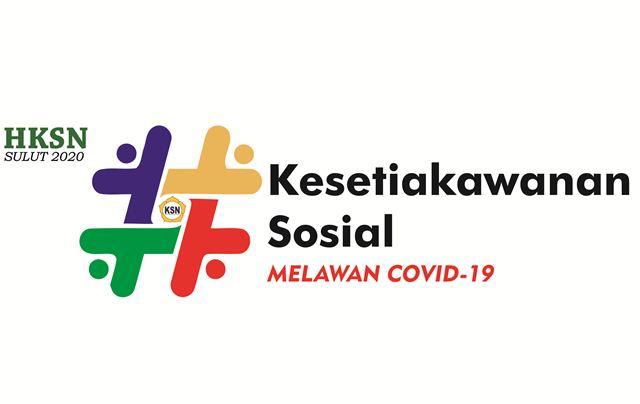 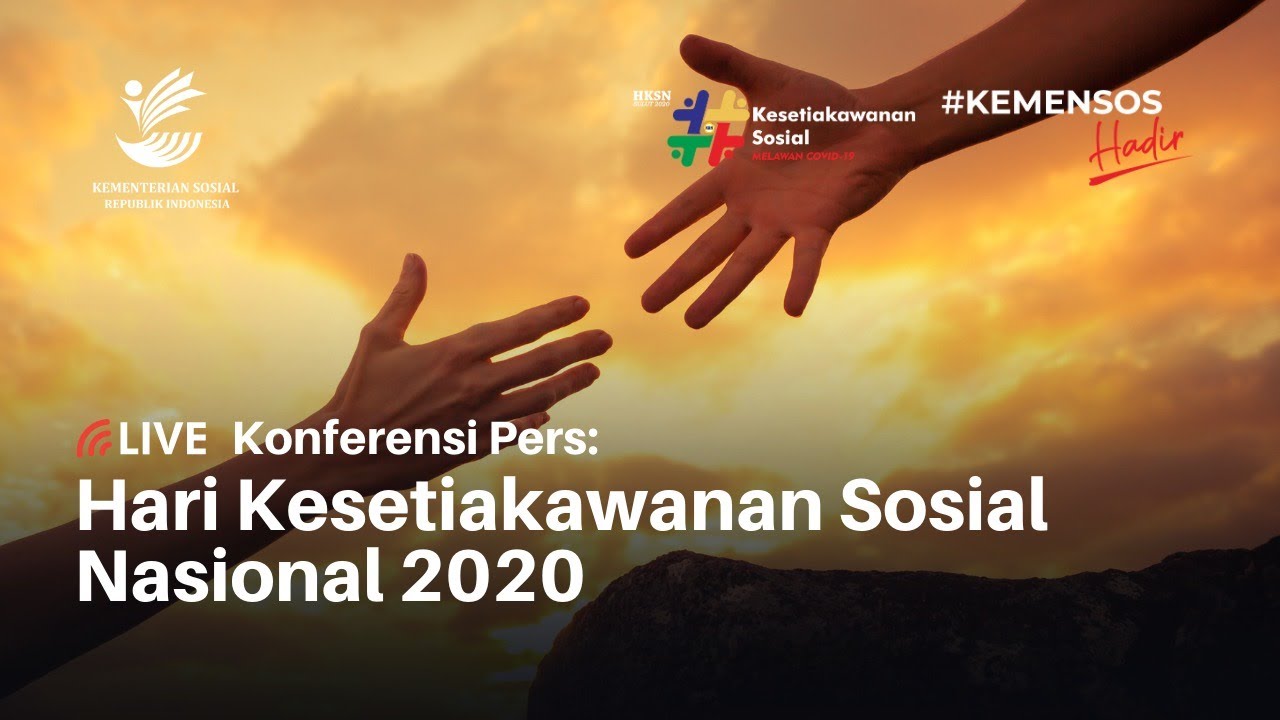 26
Pemberdayaan Pilar-Pilar Sosial
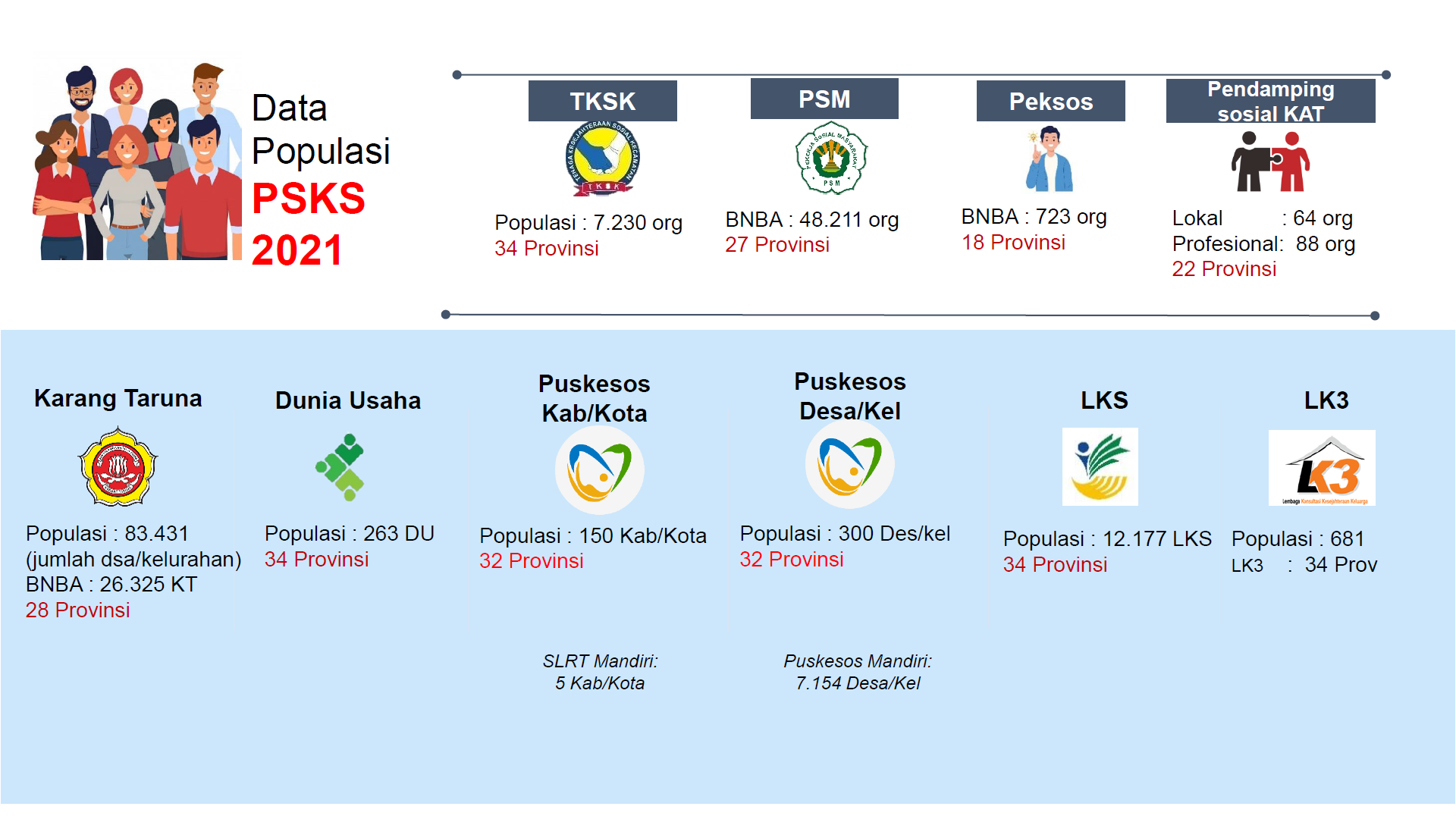 27
04
Sinergi Kewirausahaan Sosial dalam Konteks Pemberdayan Sosial
28
KEBIJAKAN SINERGI KEWIRAUSAHAAN
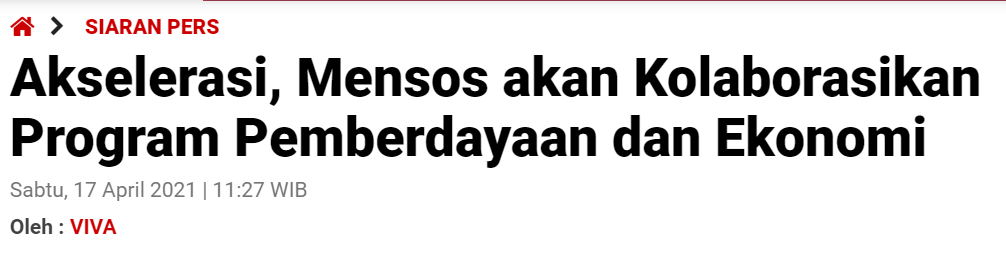 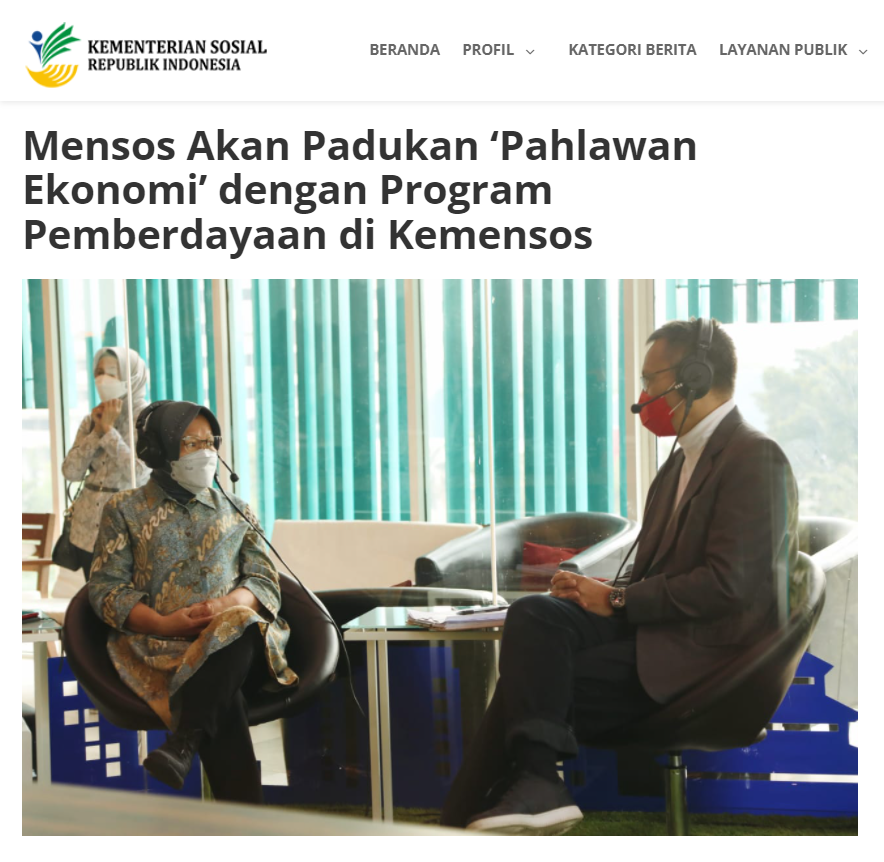 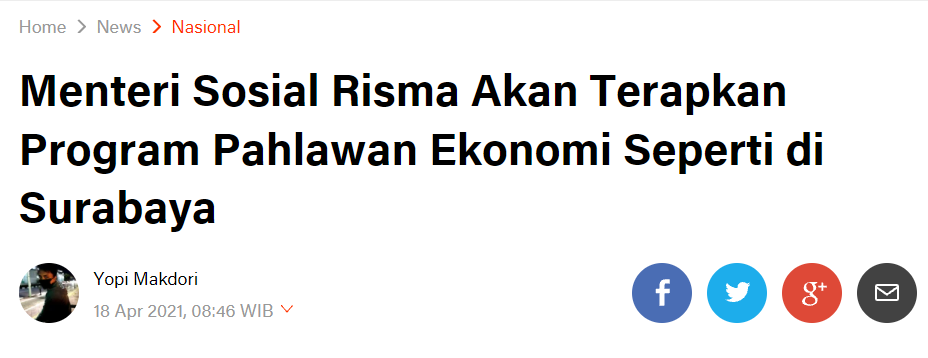 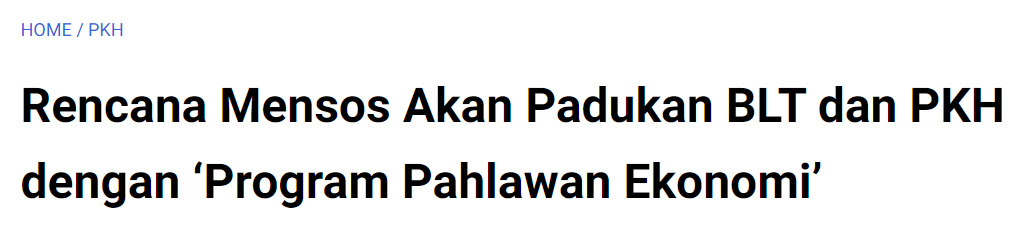 "Di Kemensos ini kan ada PKH  dimana ada aspek pemberdayaan di situ. Nah saya waktu Wali Kota Surabaya kan mengembangkan Pahlawan Ekonomi. Jadi ini saya coba untuk dipadukan,"   (18/4/2021).

"Paparan saya mendapat tanggapan dari Bapak Kepala Bappenas. Pak Kepala Bappenas menyampaikan, Bu pola ibu di Surabaya untuk pemberdayaan ekonomi kami adopsi ya,"
29
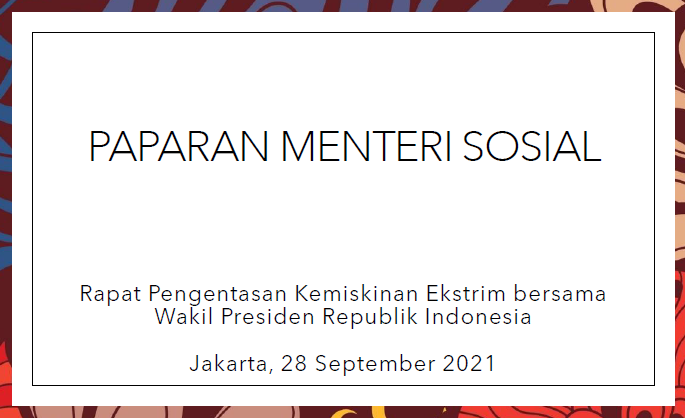 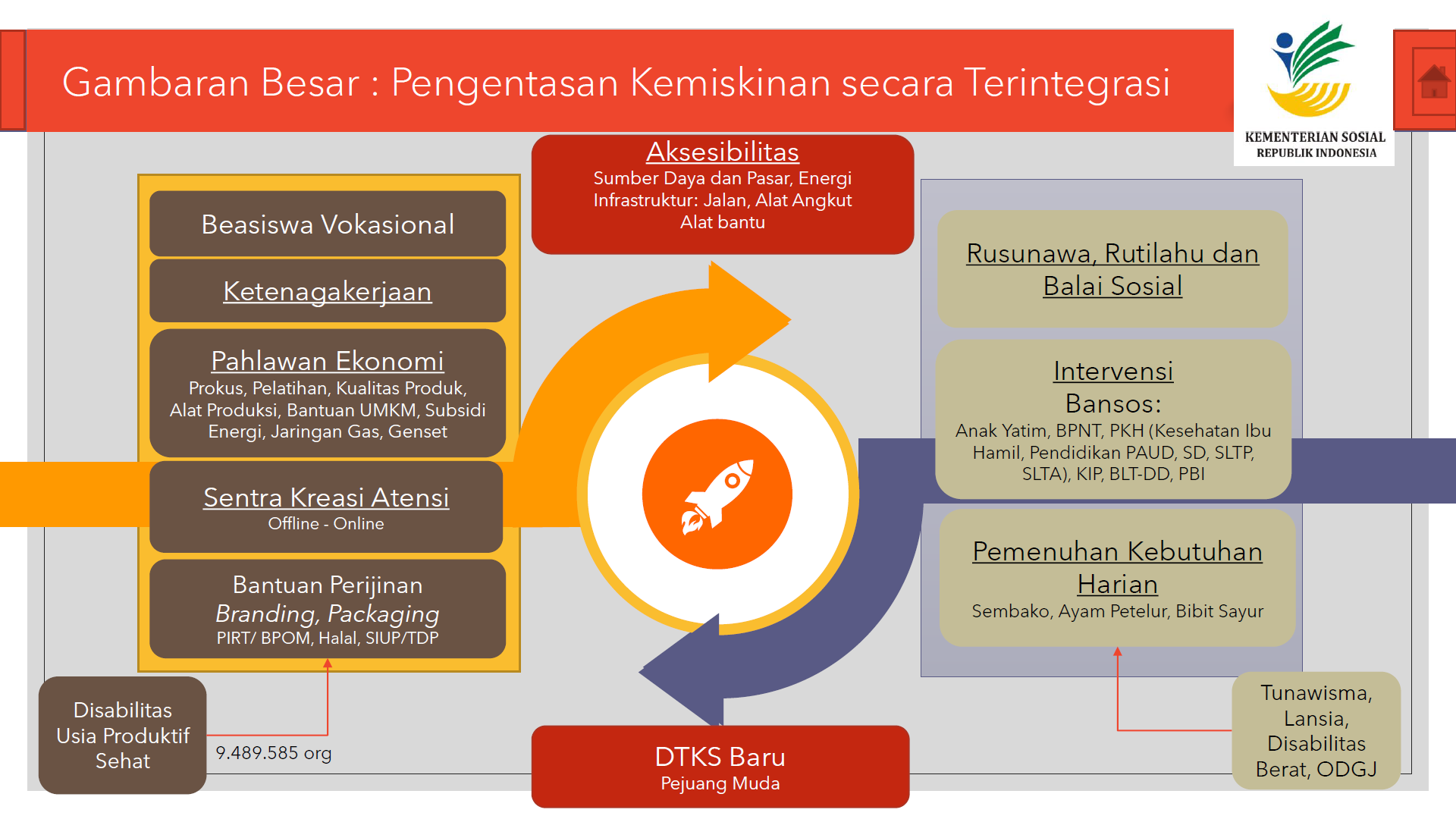 Ratas Pengentasan Kemiskinan Estrim Bersama Wapres, Jakarta 28 September 2021
30
Sinergi “Pahlawan Ekonomi” Surabaya & 
“ProKUS” Kementerian Sosial
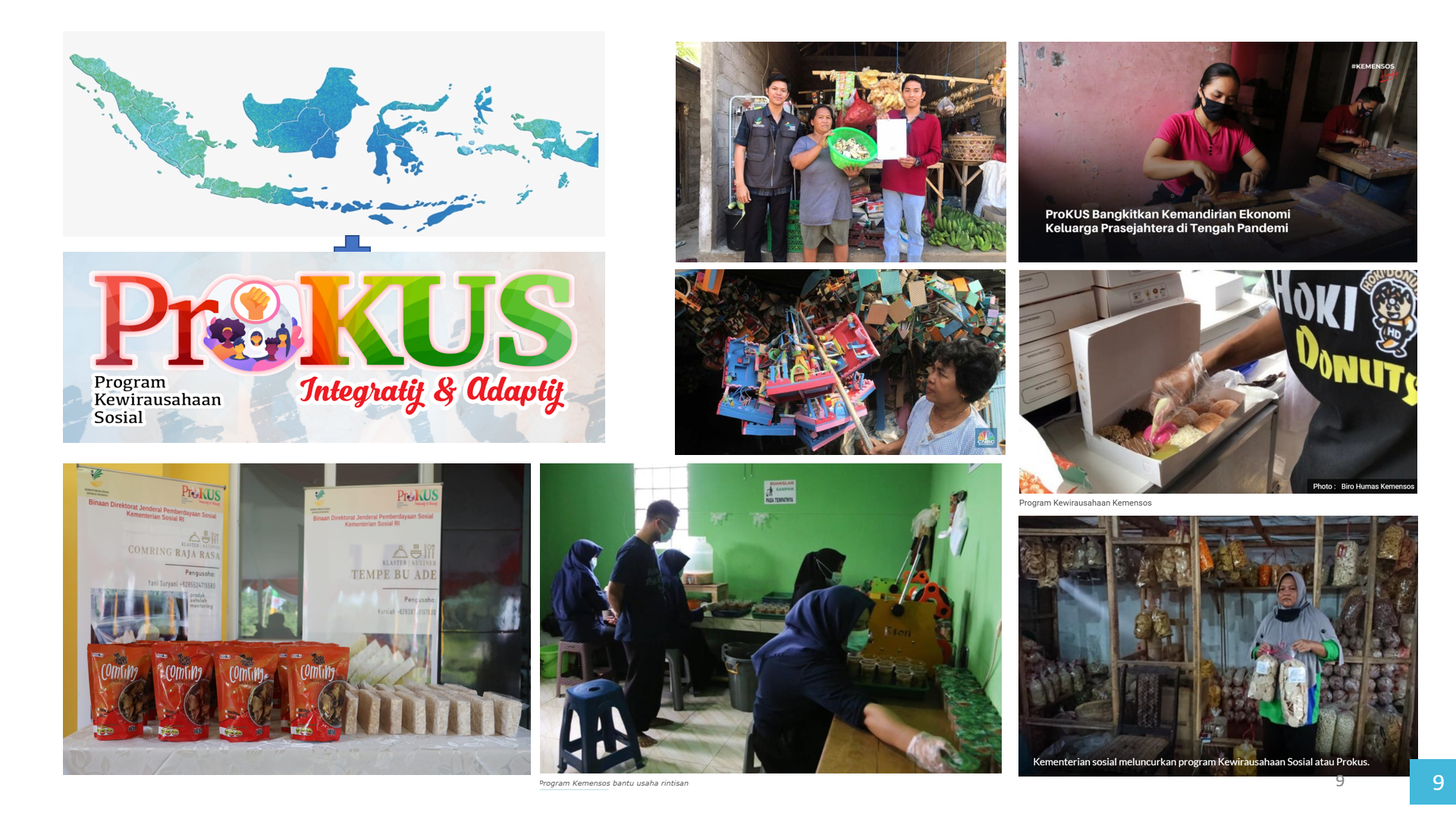 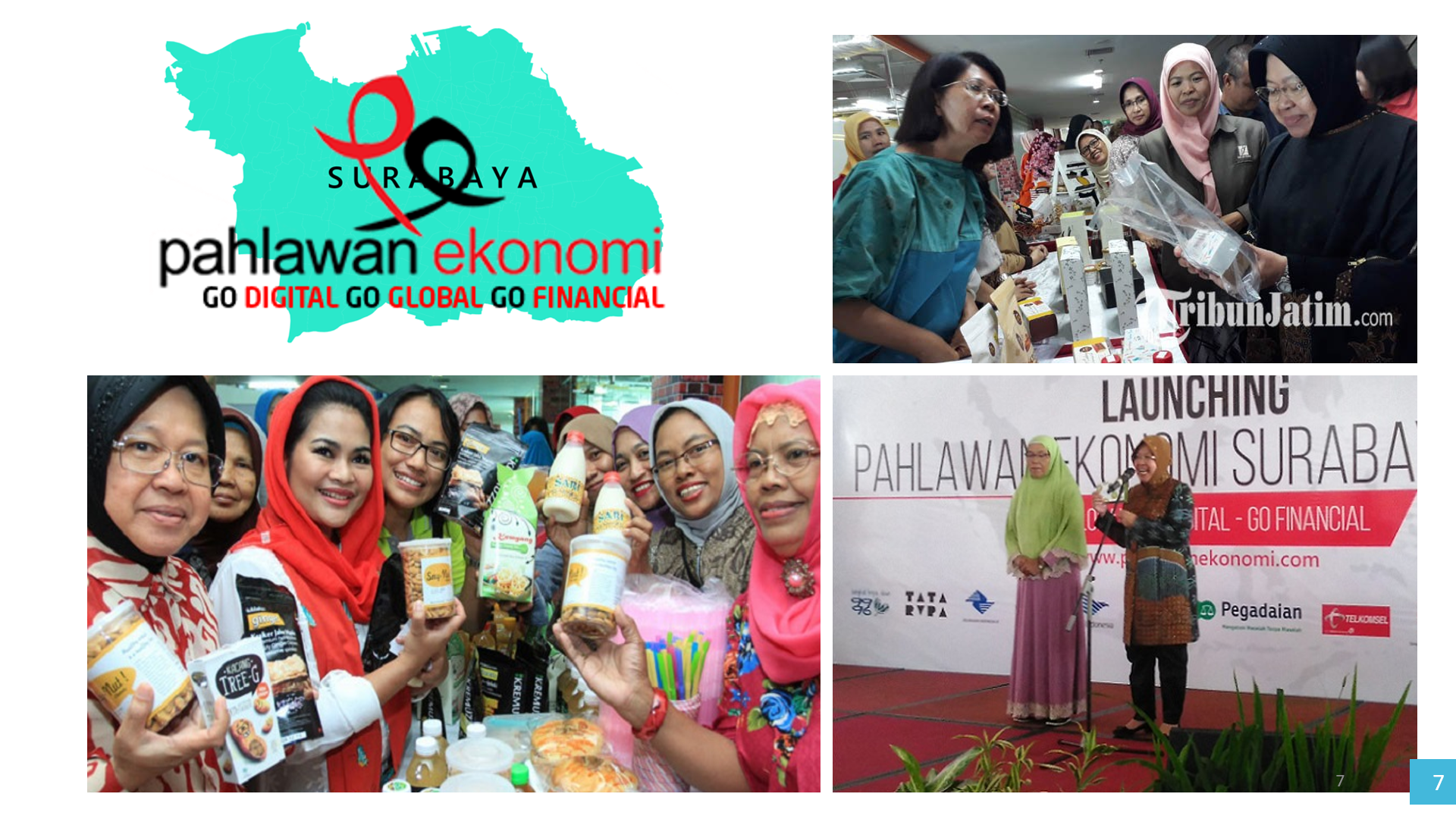 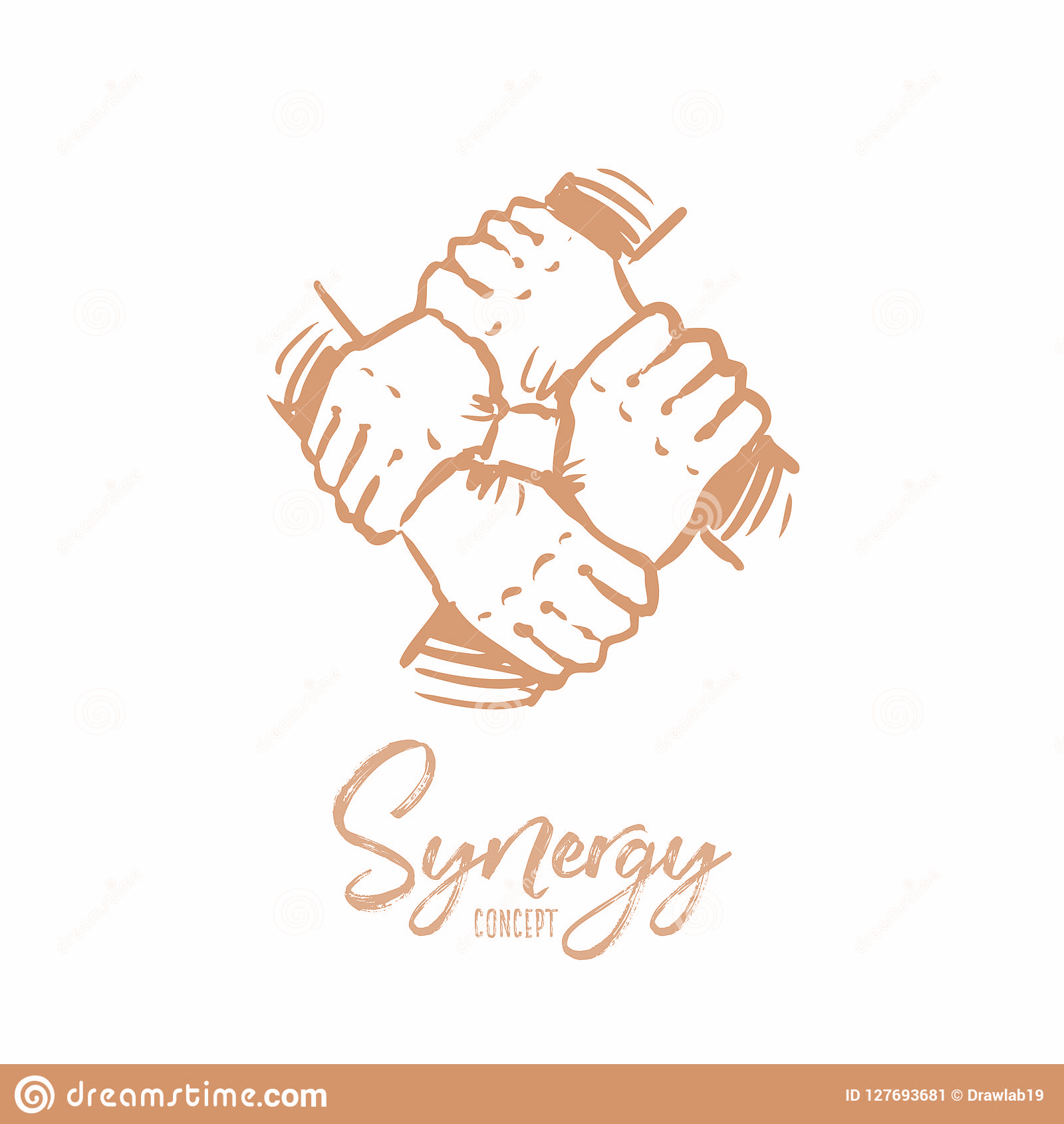 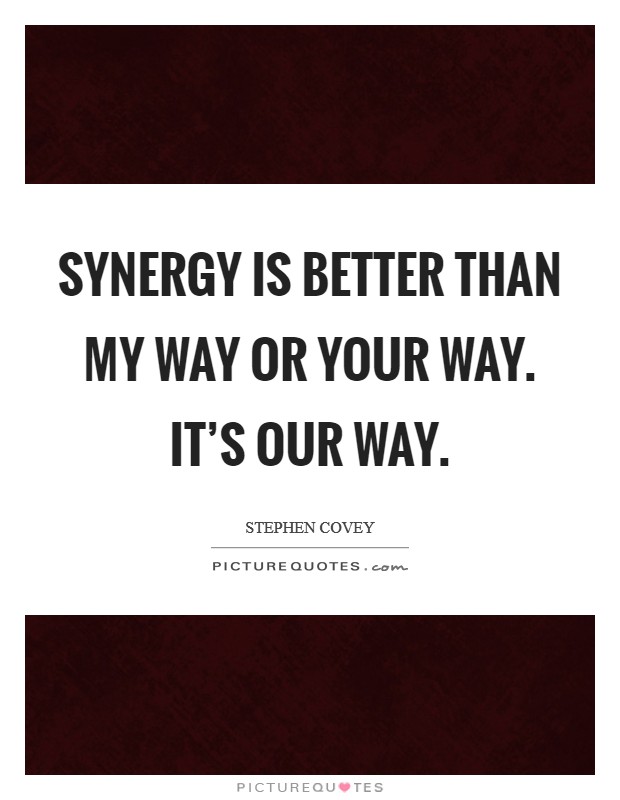 31
Karakteristik “Pahlawan Ekonomi” Surabaya
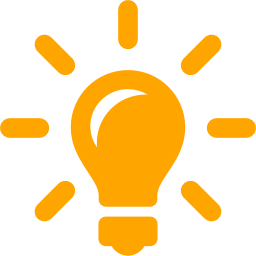 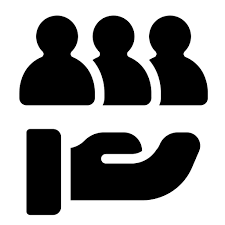 Inisiator: Tri Rismaharini
Pengelola: Dinas Pengendalian Penduduk, Pemberdayaan Perempuan dan Perlindungan Anak. 
Fokus:  Pengembangan dan pemberdayaan ibu rumah tangga dari keluarga miskin sejak tahun 2010.
Bentuk program: Pendampingan bagi UMKM, tahap awal dengan bimbingan mental, dilanjutkan dengan pembuatan produk, pengemasan, pemasaran hingga promosi.
Kerjasama: Sinergi dengan pihak eksternal/Lembaga independen melalui CSR yang membuat produk UMKM bisa Go Global, Go Digital dan Go Financial.
SDM: Internal (ASN seluruh OPD), Eksternal (Pihak swasta, komunitas, media massa, tokoh nasional).
Alat dan bangunan: alat dan fasilitas Pemkot.
Pembiayaan : CSR
Kegiatan: pelatihan dan seminar bisnis, perijinan dan sertifikat standar produk, expo, roadshow atau pasar tahunan, stand pameran.
Selaras dengan SDGs: pemberantasan kemiskinan, Zero hunger (kota tanpa kelaparan), Gender Equality (perempuan menjadi penggerak ekonomi), Economics Growth (masyarakat mendapatkan pekerjaan yg layak), Infrastruktur digital.
32
32
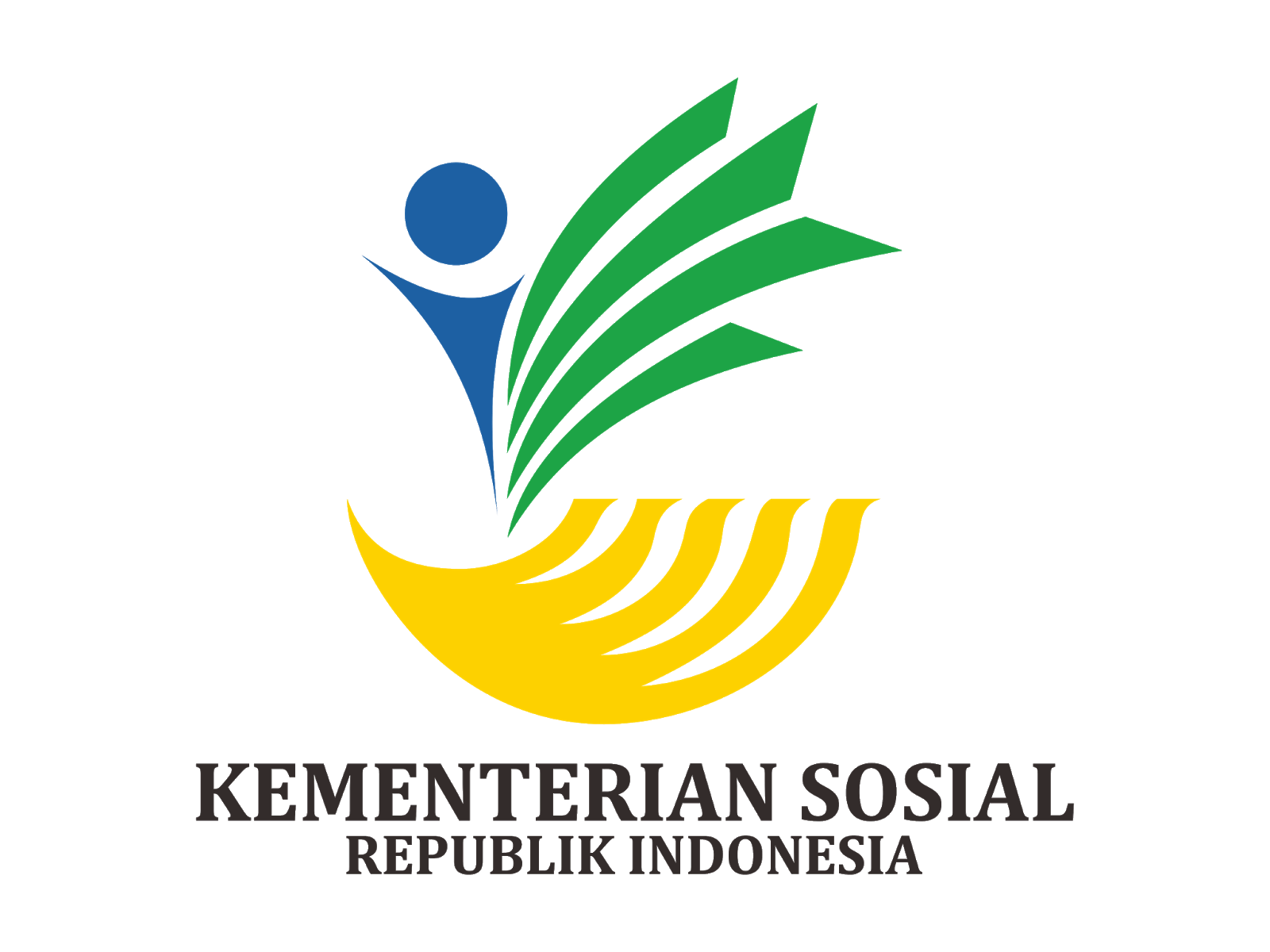 Karakteristik ProKUS Kemensos
Ability
Accessibility
Asset
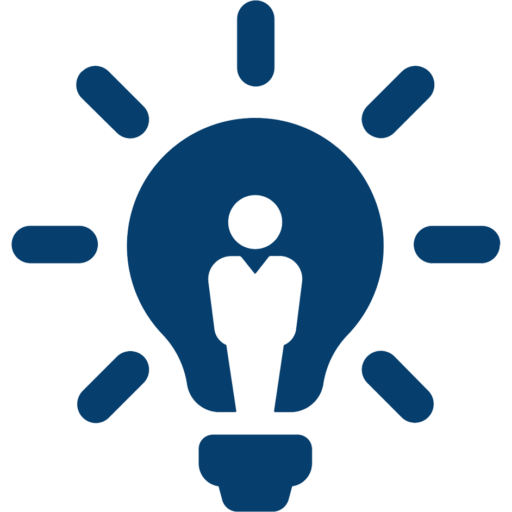 3A
Bussiness + Social = pemberdayaan sosial bagi keluarga miskin rentan
 
Bussiness for Social = mencegah dan mengatasi risiko/masalah sosial
Sinergi
Komponen ProKUS :
Inkubasi Mentoring Bisnis  sebagai Bussiness empowerment Process  (ex: market assessmen,literasi keuangan, business matching dll) 
Pendampingan Sosial sebagai 
      Social Capital  (ex : terlibat dalam   komunitas)
Bina Usaha Prokus sebagai 
     Economic development Supporting  (ex:BOP dan atau peralatan operasional)
Ruang Lingkup :
KPM PKH
PPKS 🡪PM Rutilahu, KAT, Disabilitas
PSKS 🡪 Karang Taruna, LKS, PSM dan WPKS
Yang punya rintisan Usaha
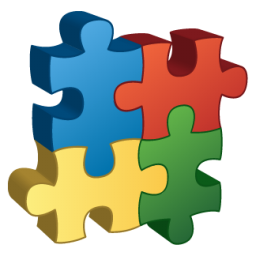 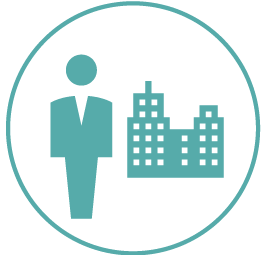 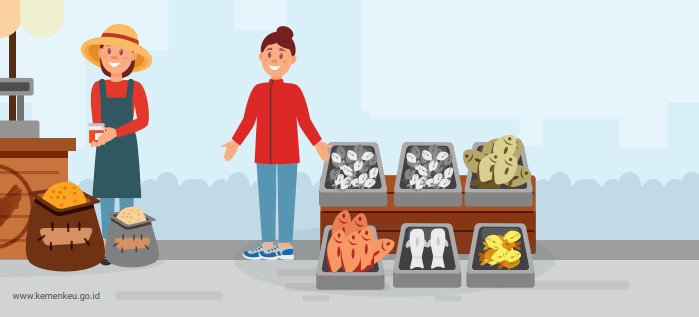 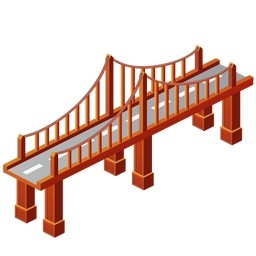 Program Kewirausahaan Sosial
Penerima Prokus
Graduasi dari Program Perlindungan Sosial 
Bankable, tehubung dengan K/L atau Lembaga keuangan 
Terhubung dengan offtaker dan atau marketplace
Memiliki sustainability livelihood
33
33
Dua Model Sinergi “ProKUS”
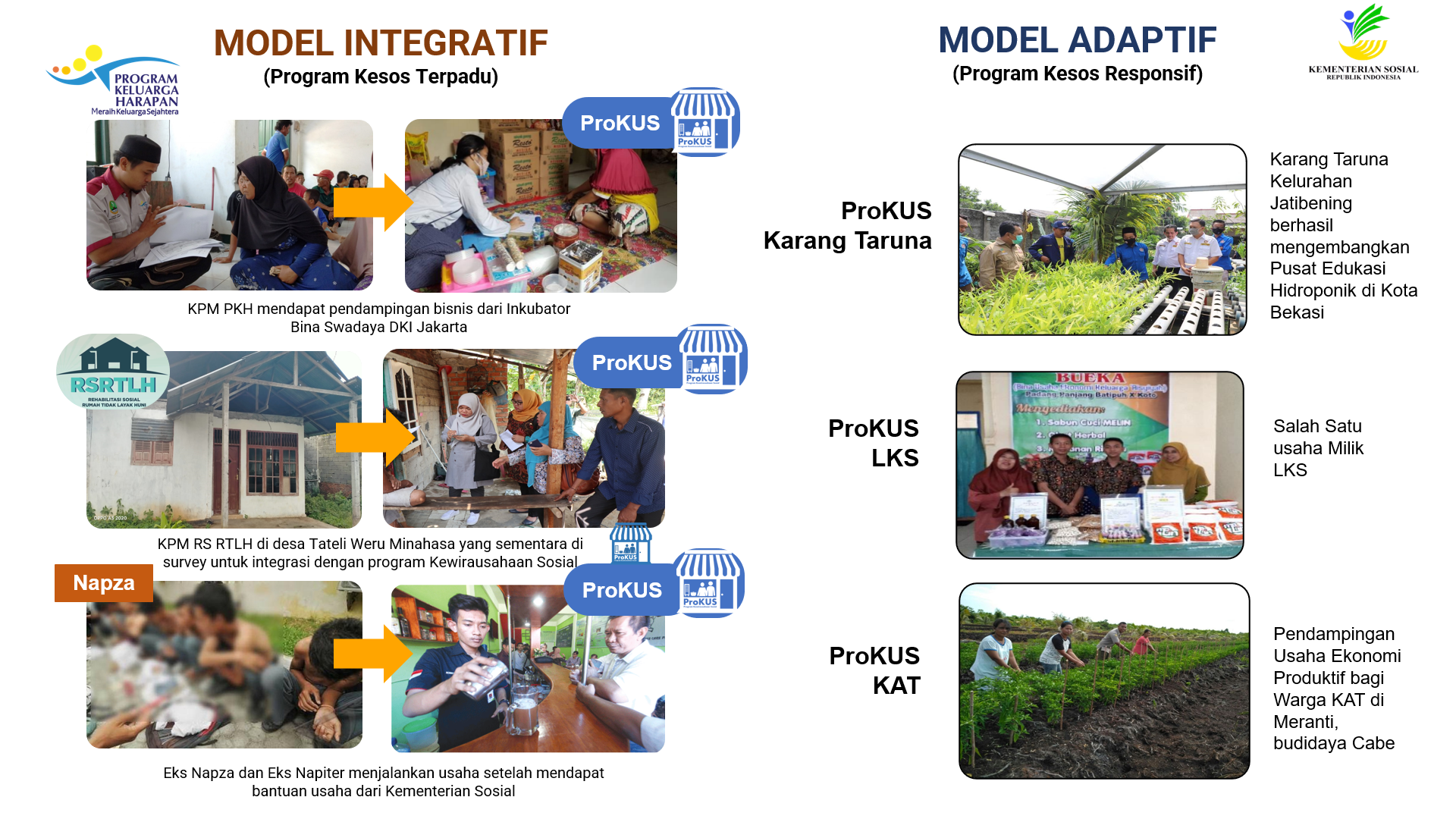 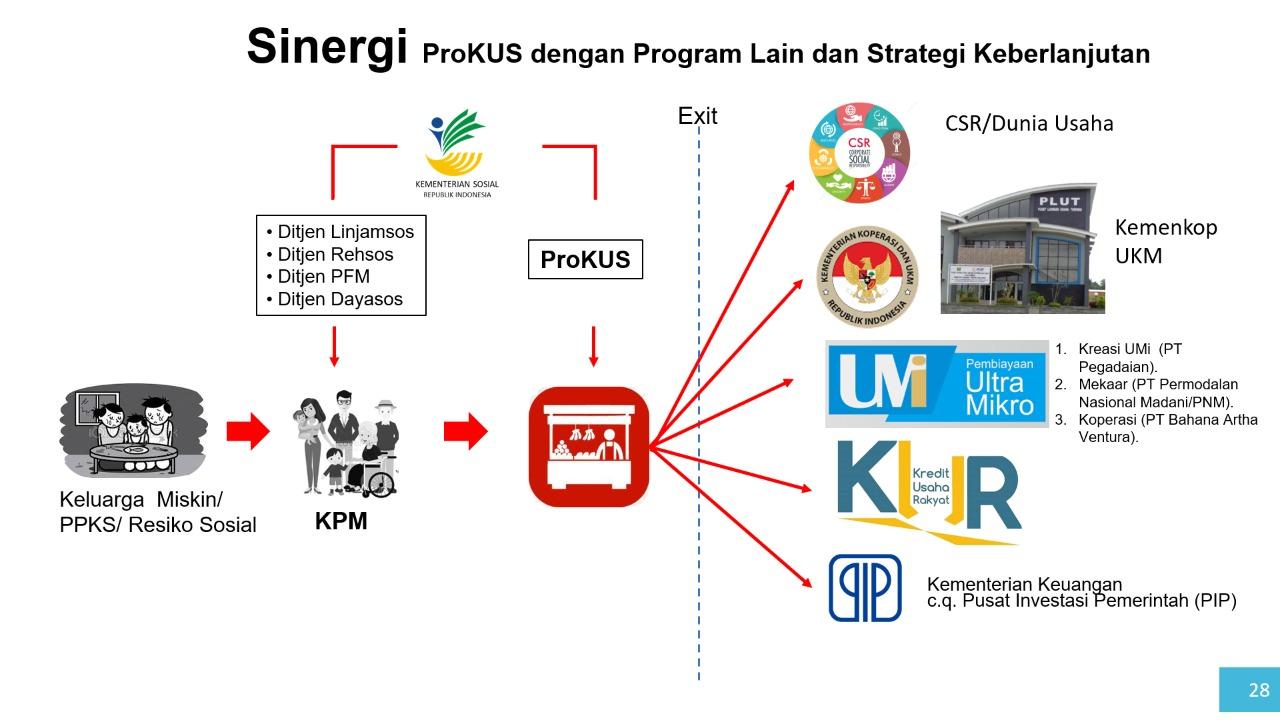 35
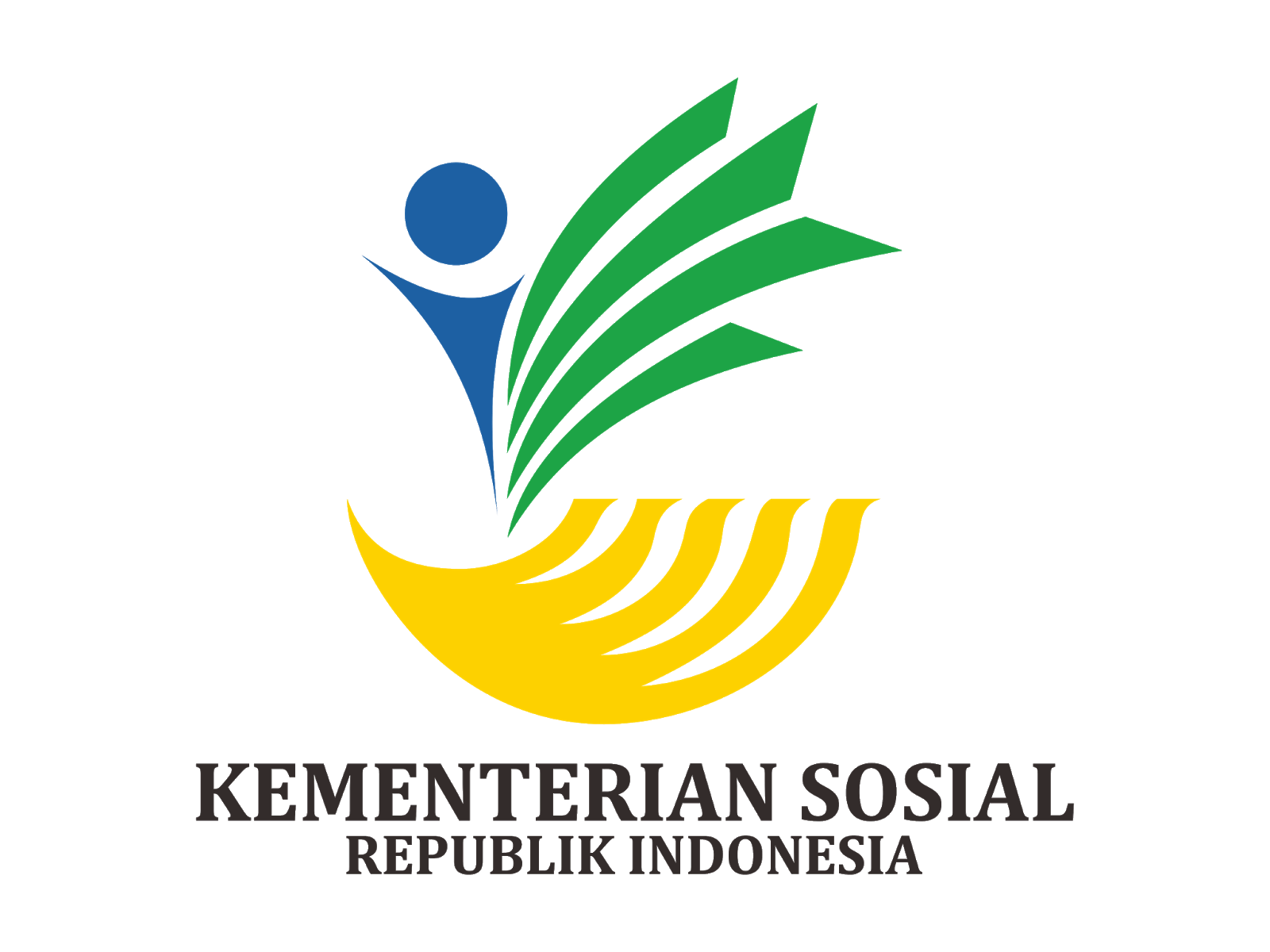 Sebaran KPM dan Inkubator Prokus Tahun 2021
Target PROKUS Tahun 2021 yaitu 7.000 KPM Penerima baru dan 1.000 KPM lanjutan PROKUS Tahun 2020. 
8.000 KPM tersebar di 11 Provinsi dengan Inkubator sebanyak 29 Inkubator.
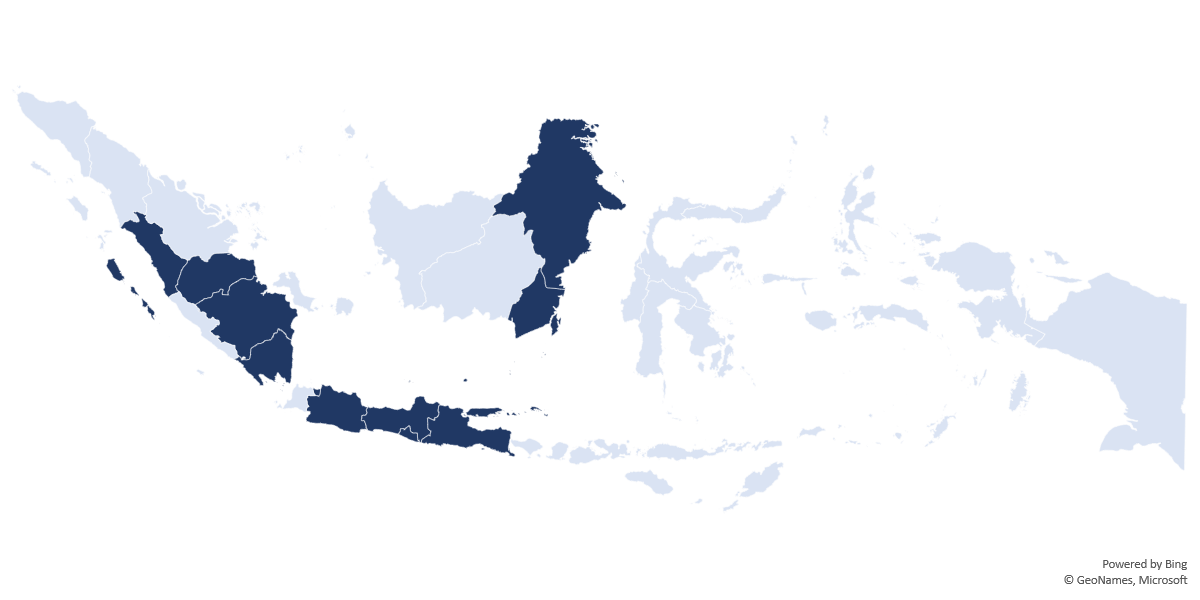 Kab.Tabalong, KALSEL
150 KPM
Inkubator Bisnis Teknologi Universitas Lambung Mangkurat
SUMBAR
350 KPM
Inbistek STP Universitas Andalas
Kota JAMBI
350 KPM
Inkubator Bisnis Universitas Muhammadiyah Jambi
SUMSEL
300 KPM
Pusat Inkubator Bisnis dan Kewirausahaan UNSRI
Inkubator Bisnis dan Teknologi Sumsel
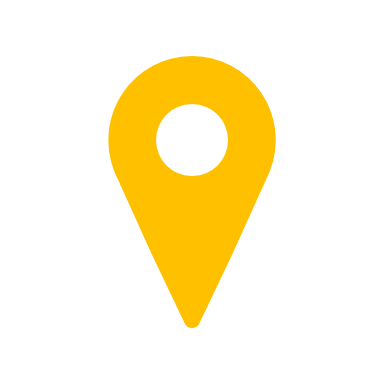 Kab.Paser, KALTIM
100 KPM
Inkubator Bisnis Permata Bunda
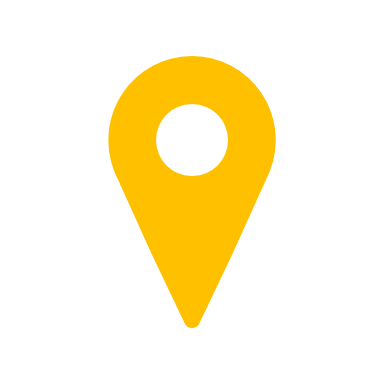 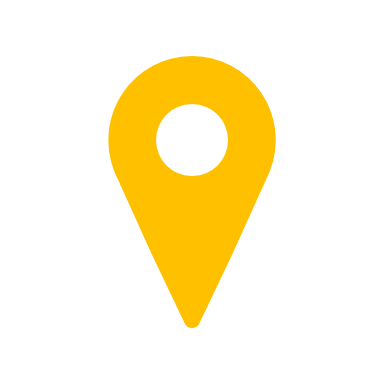 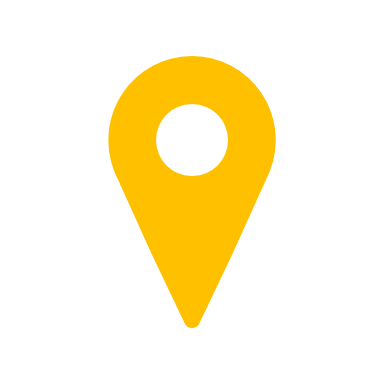 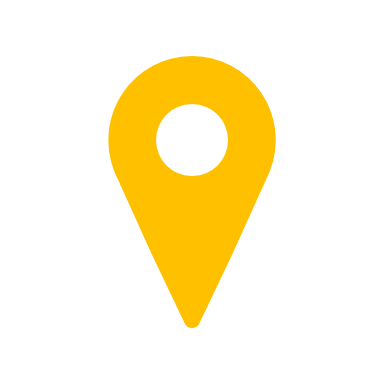 LAMPUNG
300 KPM
Inkubitek IIB Darmajaya
Sentra Inovasi dan Inkubator Bisnis LPPM Universitas Lampung
DIY
906 KPM
UNY, TITIPKU
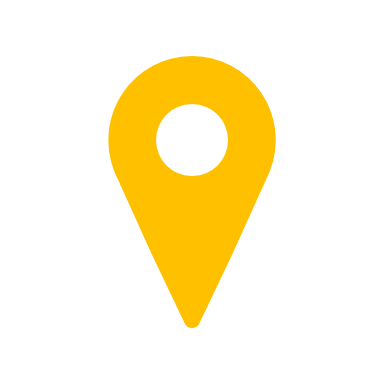 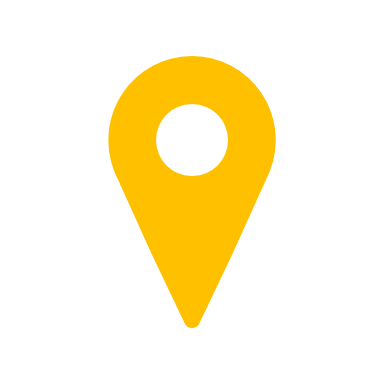 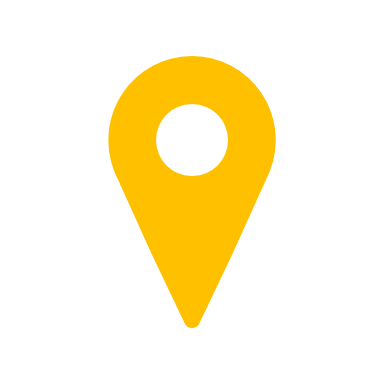 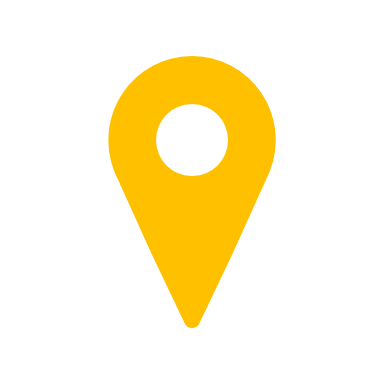 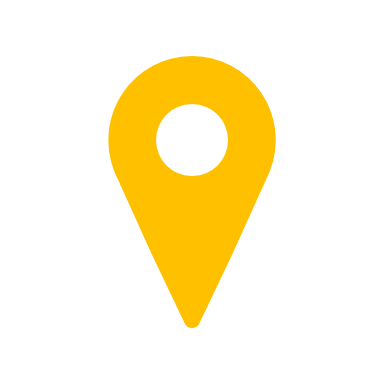 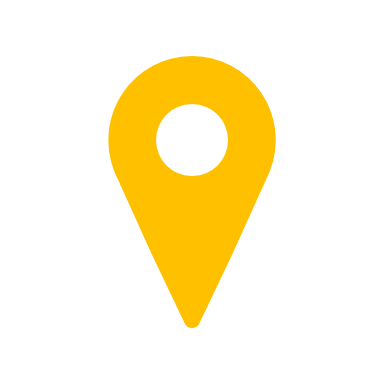 JAWA TIMUR
1.300 KPM
ITS, Univ Brawijaya, UNAIR, UPN Vetran
JAWA BARAT
1.535 KPM
IPB, Oorange UNPAD, Olahkarsa, Universitas Pasundan, STKS Bandung
JAWA TENGAH
1.800 KPM
UNSOED, UNDIP, UNNES, ITT Puwokerto, UNS, Univ Stikubank
DKI JAKARTA
309 KPM
Inkubator Bisnis Universitas Trilogi
DISTP UI
Bina Swadaya Konsultan
36
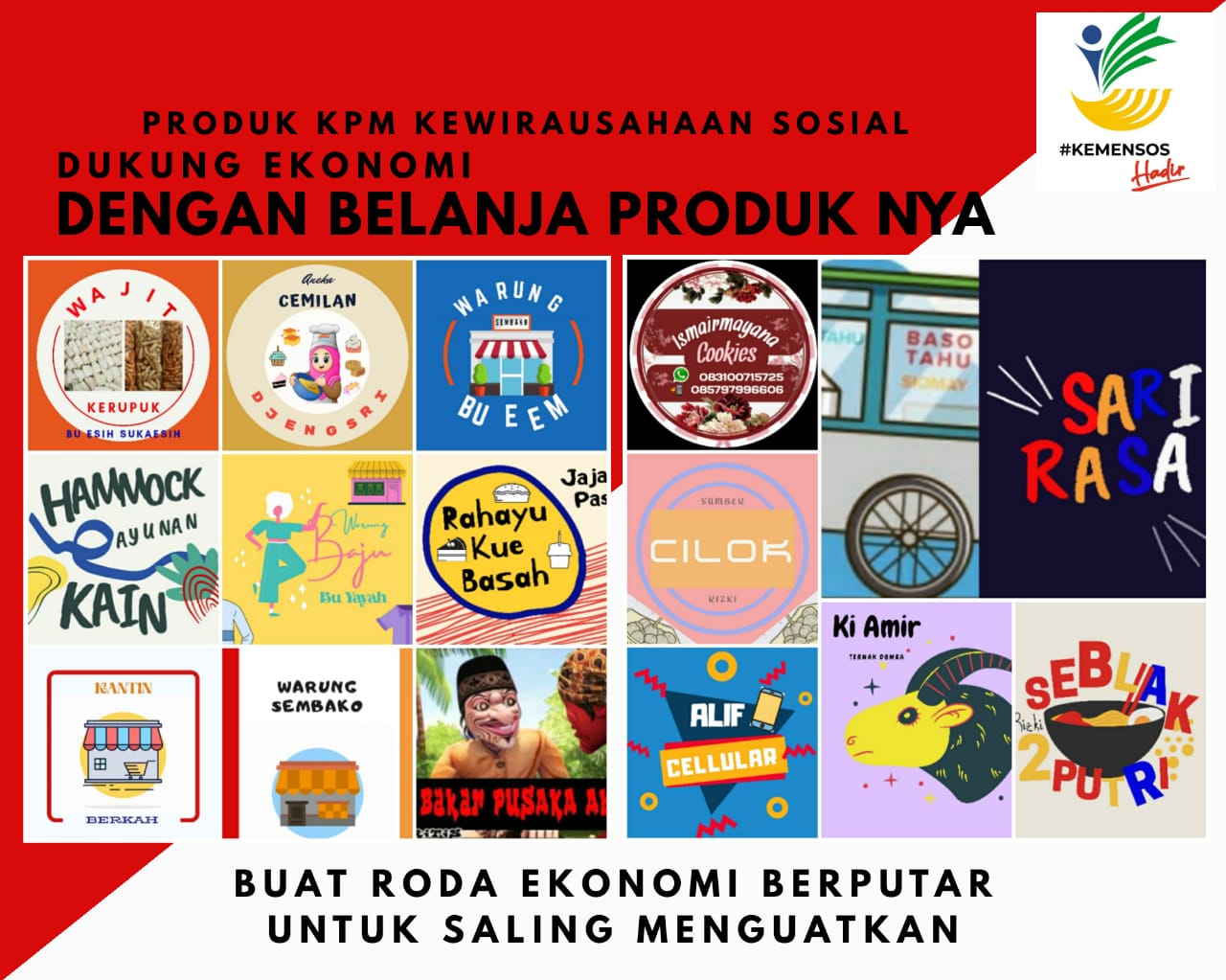 37
37
DOKUMENTASI PROKUS
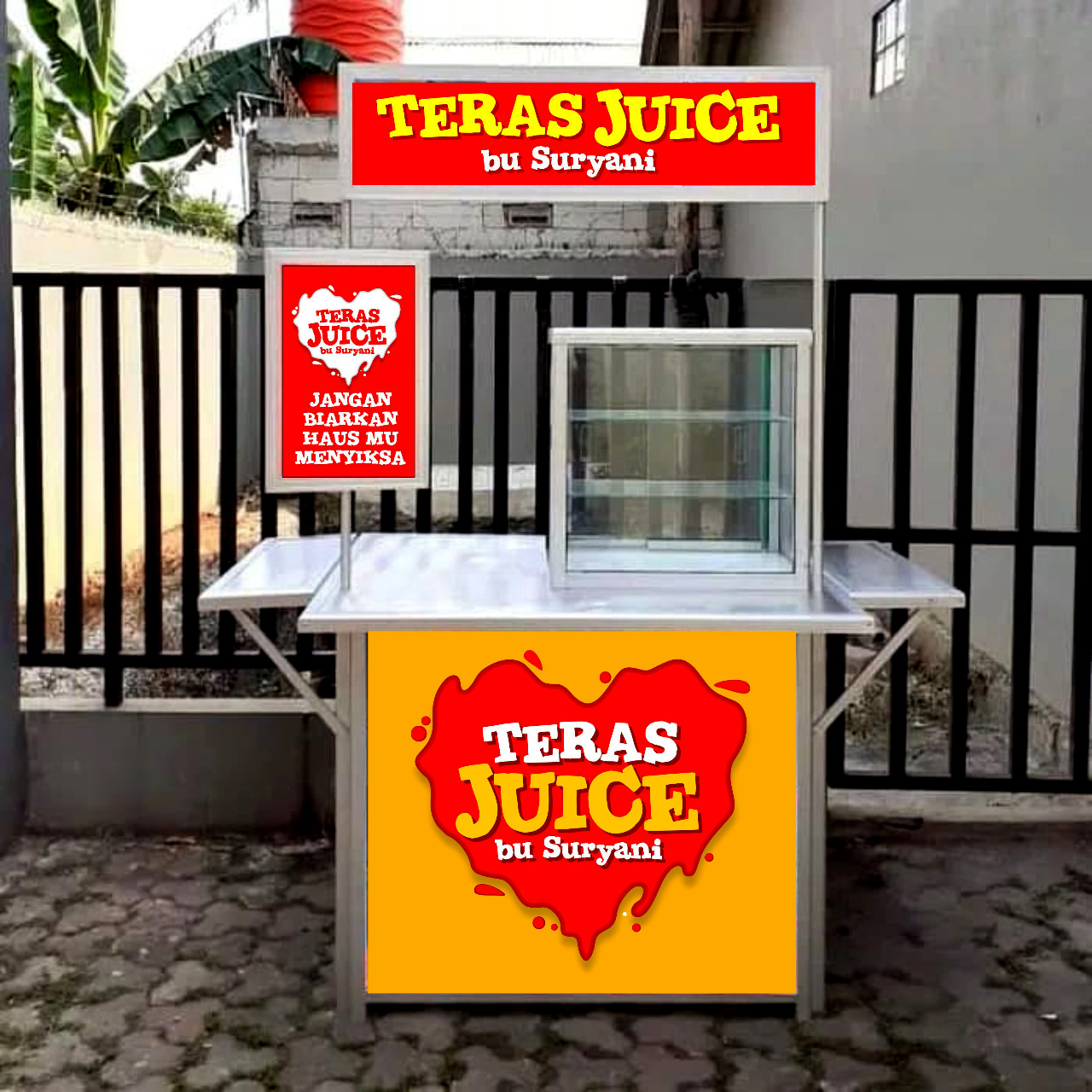 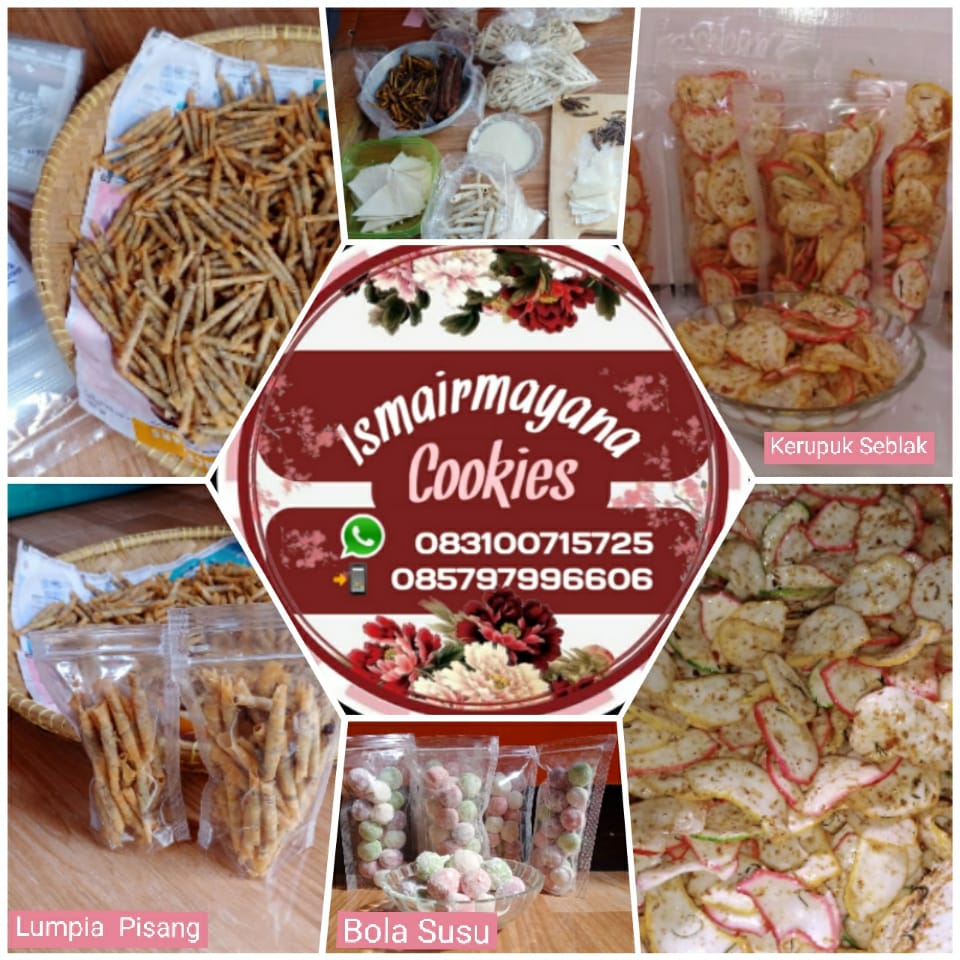 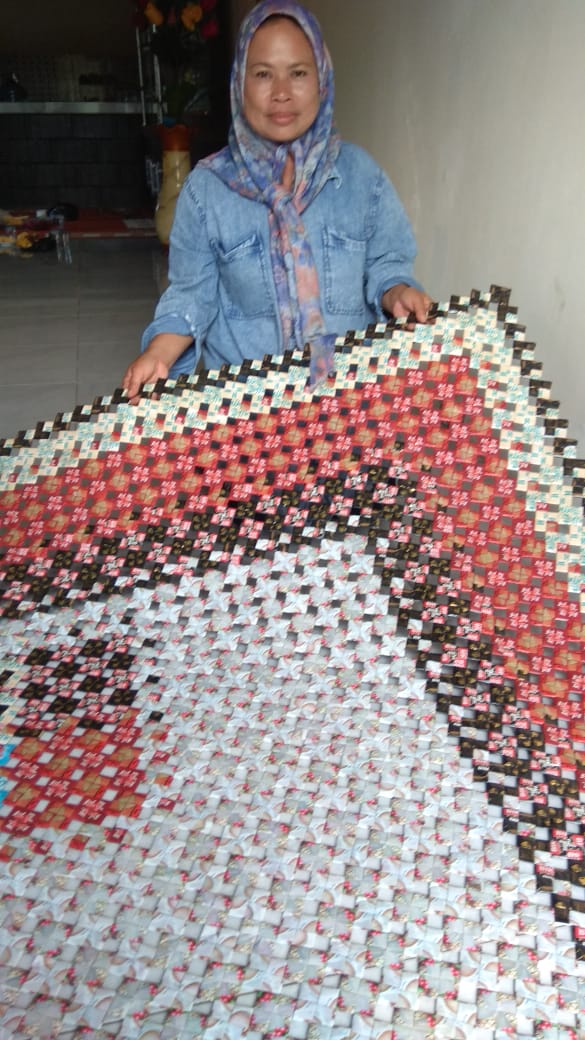 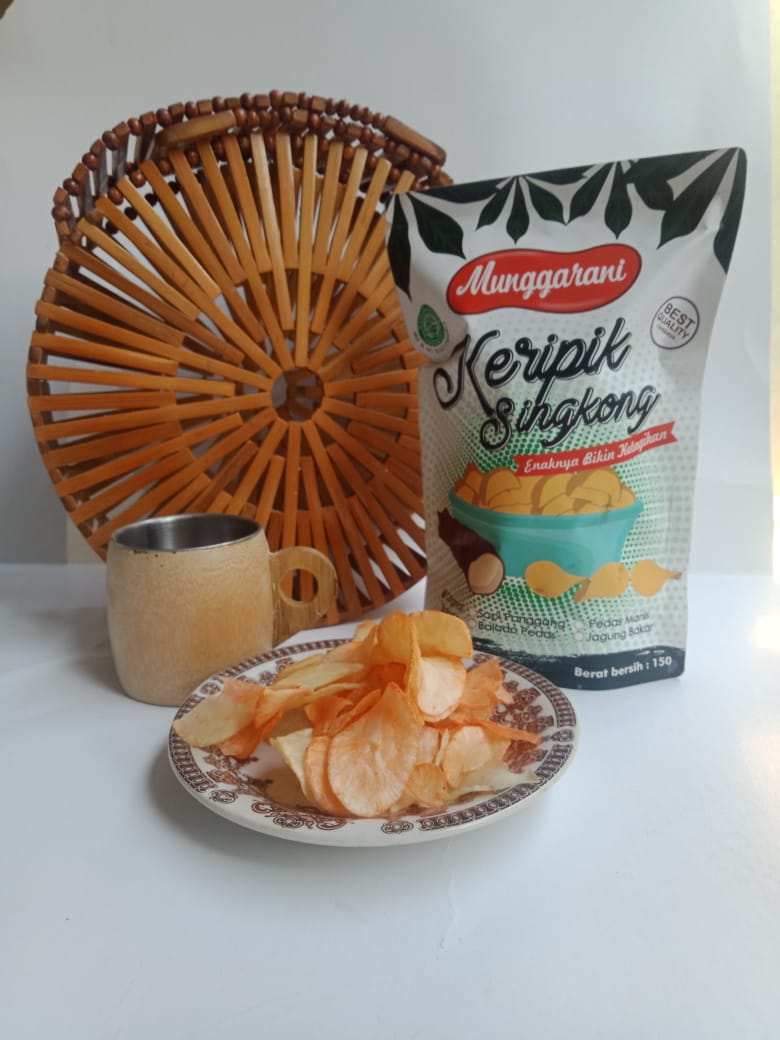 Hasil Usaha KPM setelah mendapatkan Program Kewirausahaan Sosial
38
DOKUMENTASI PROKUS
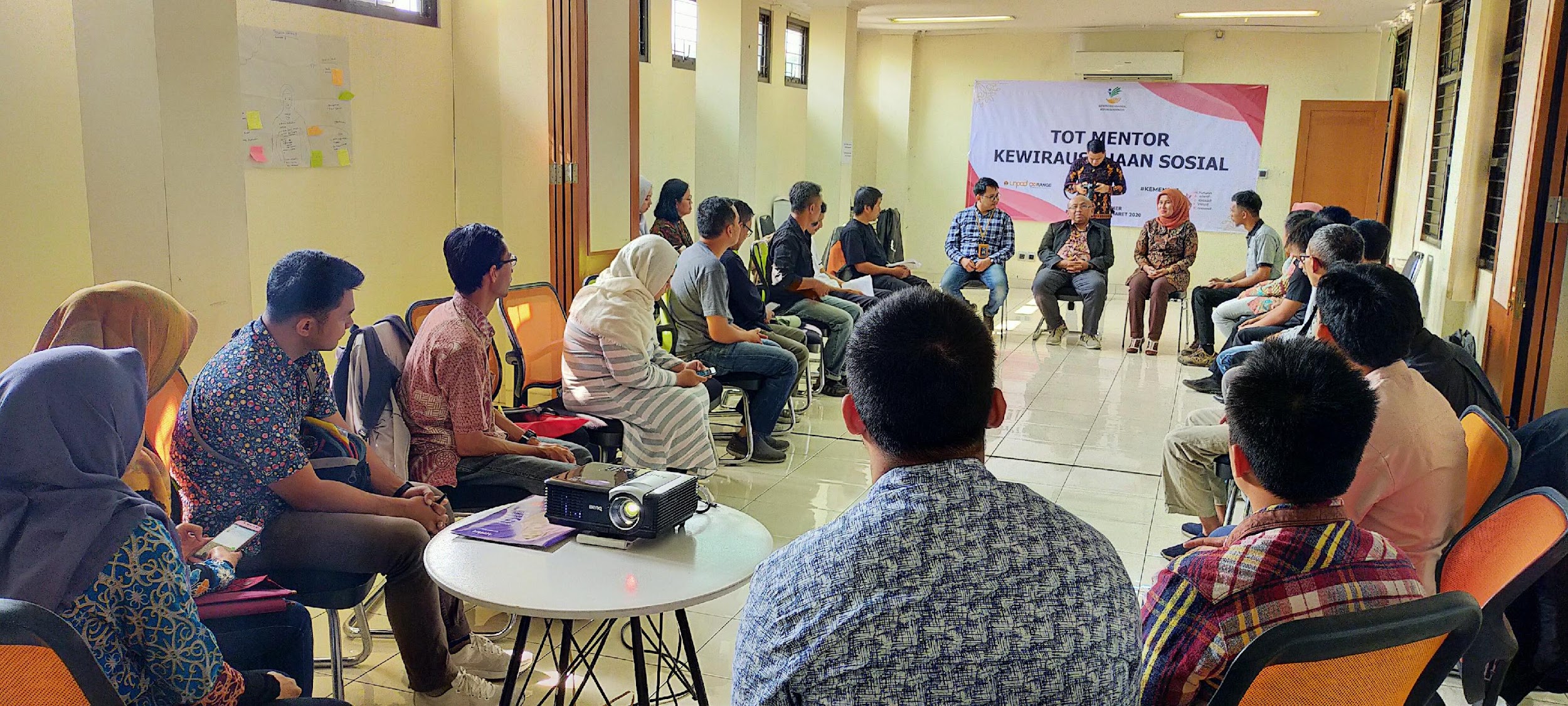 Aktifitas KPM dalam usaha pembuatan OPAK sampai pada pengemasan di Kab. Bandung Barat
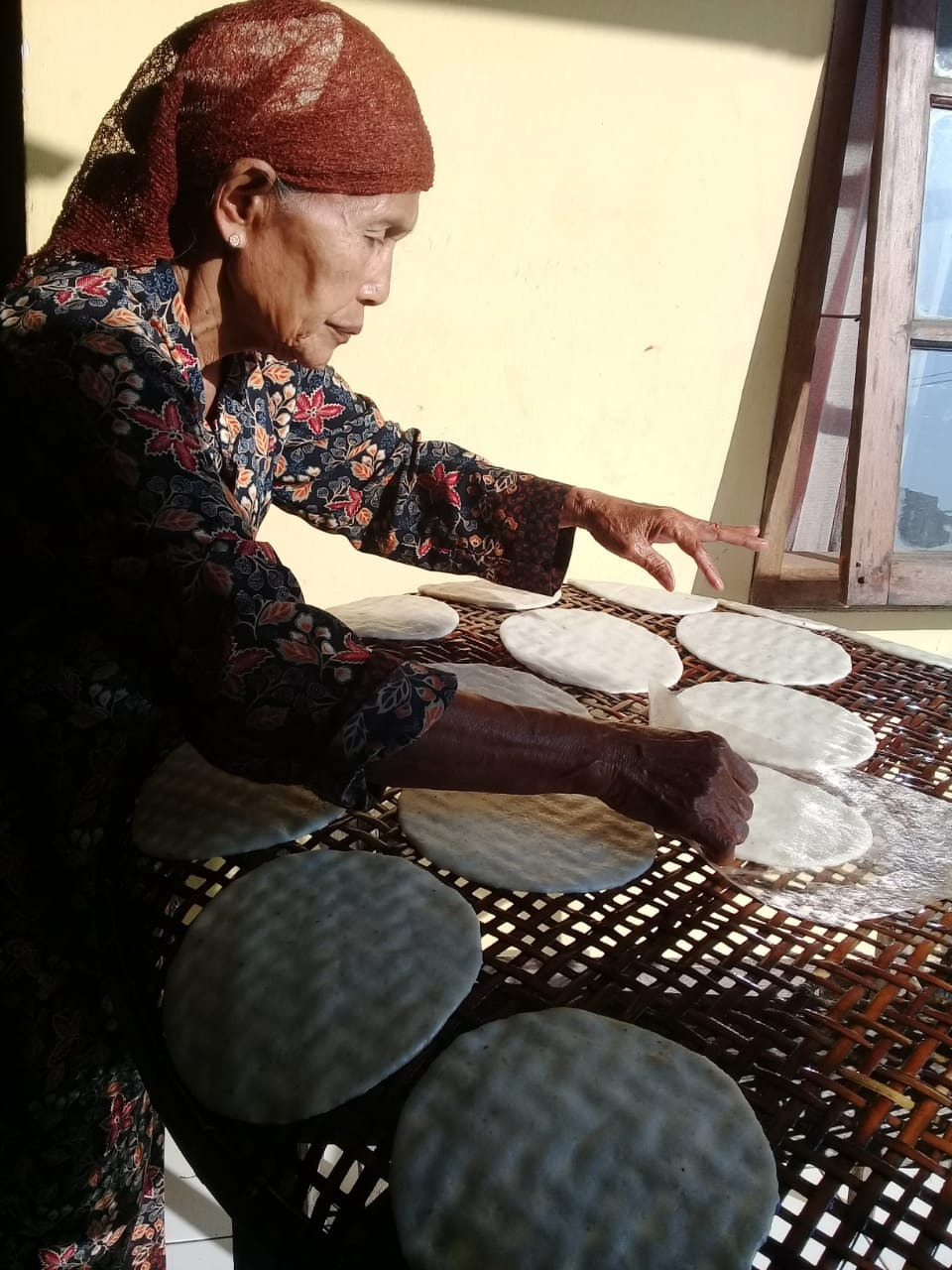 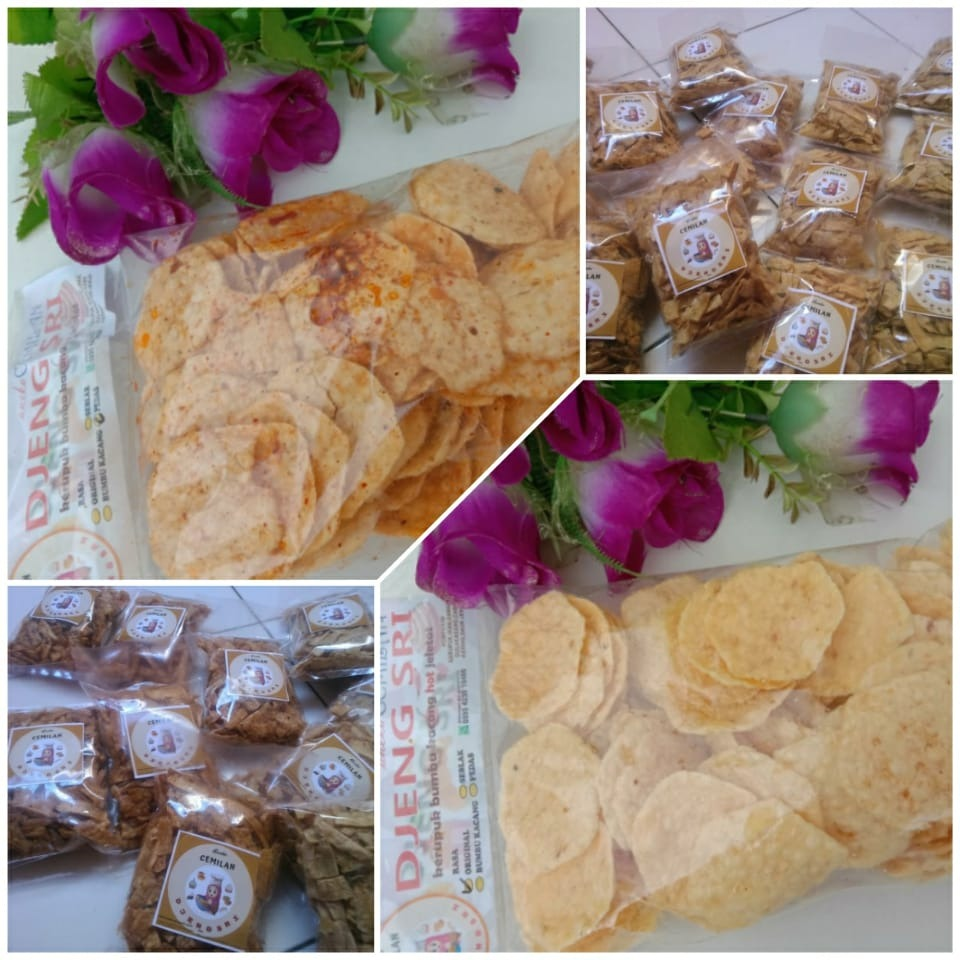 TOT Mentor ProKUS Kerjasama dengan incubator Oorange-UNPAD
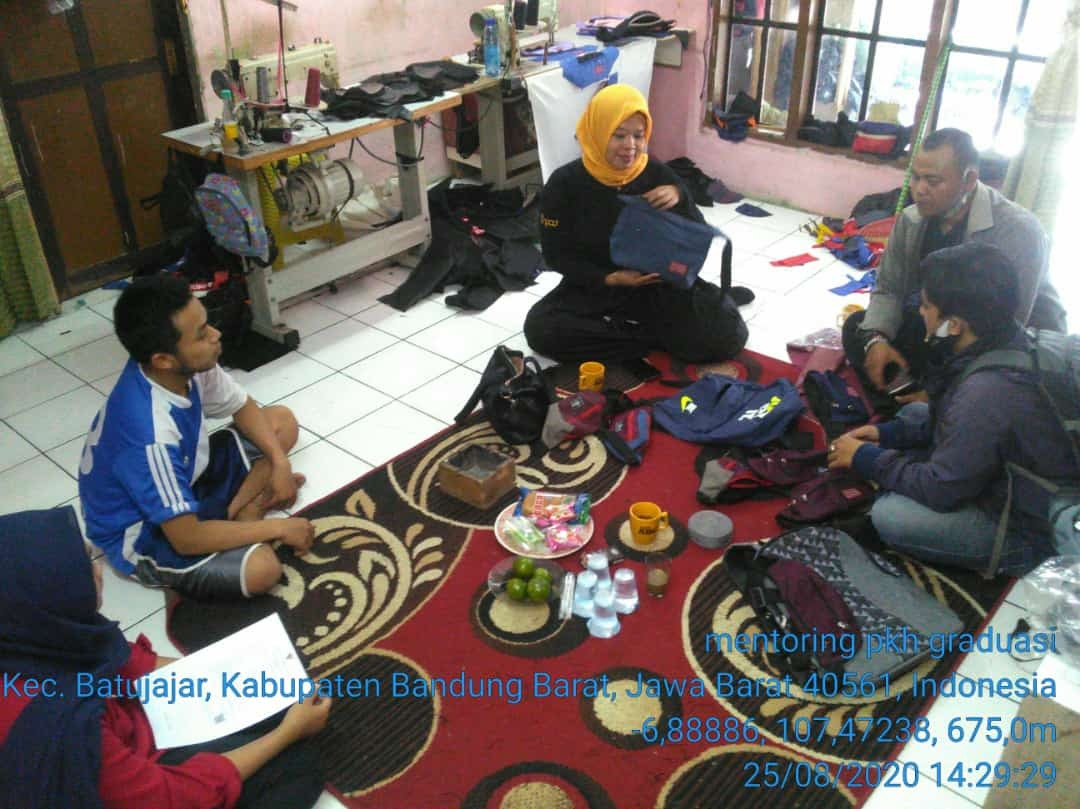 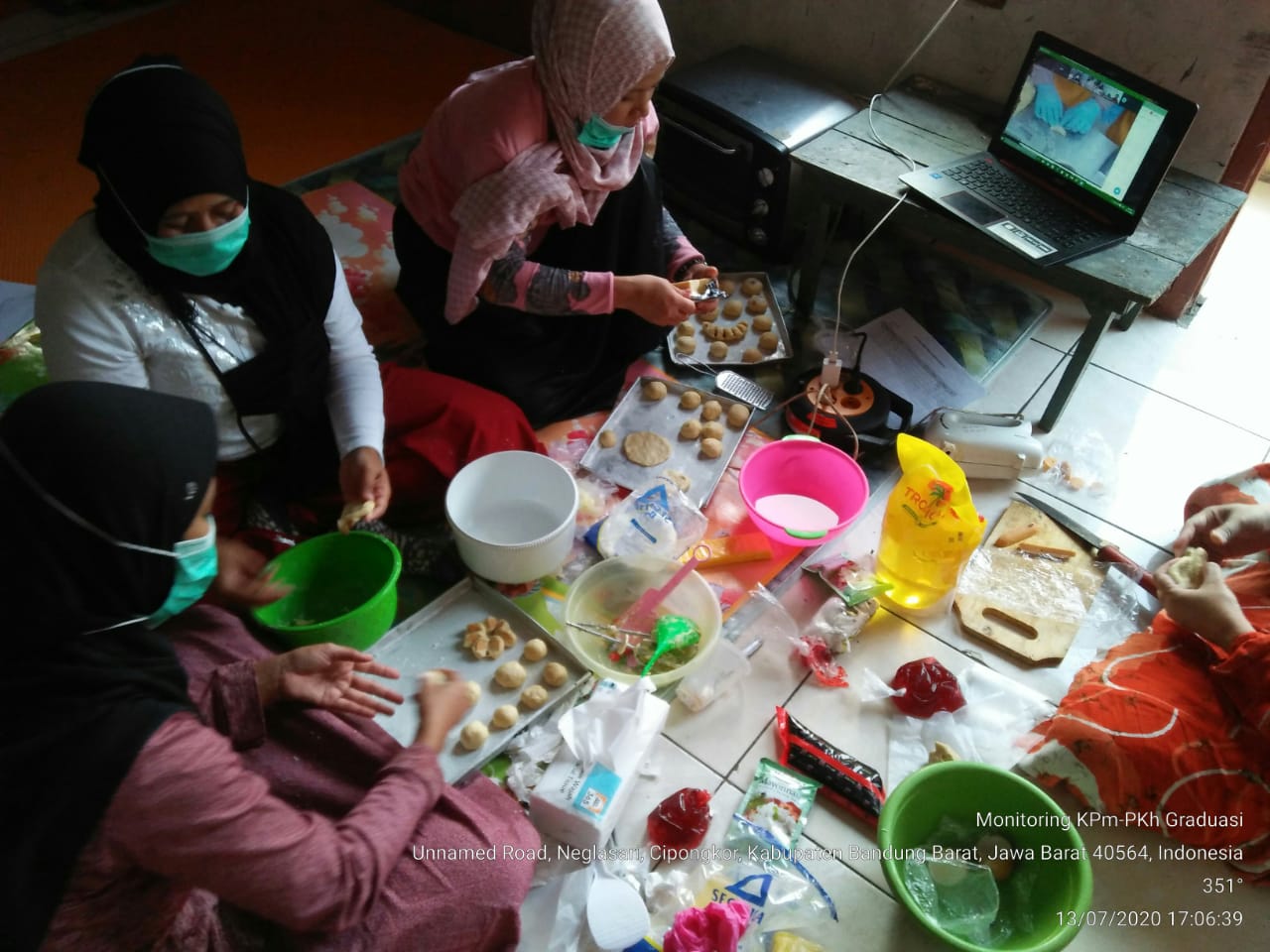 Mentoring KPM dalam usaha pembuatan Kue usaha rumahan secara virtual di Bandung Barat.
Mentoring KPM dalam usaha pembuatan tas handmade di Batujajar, Bandung
39
39
DOKUMENTASI PROKUS
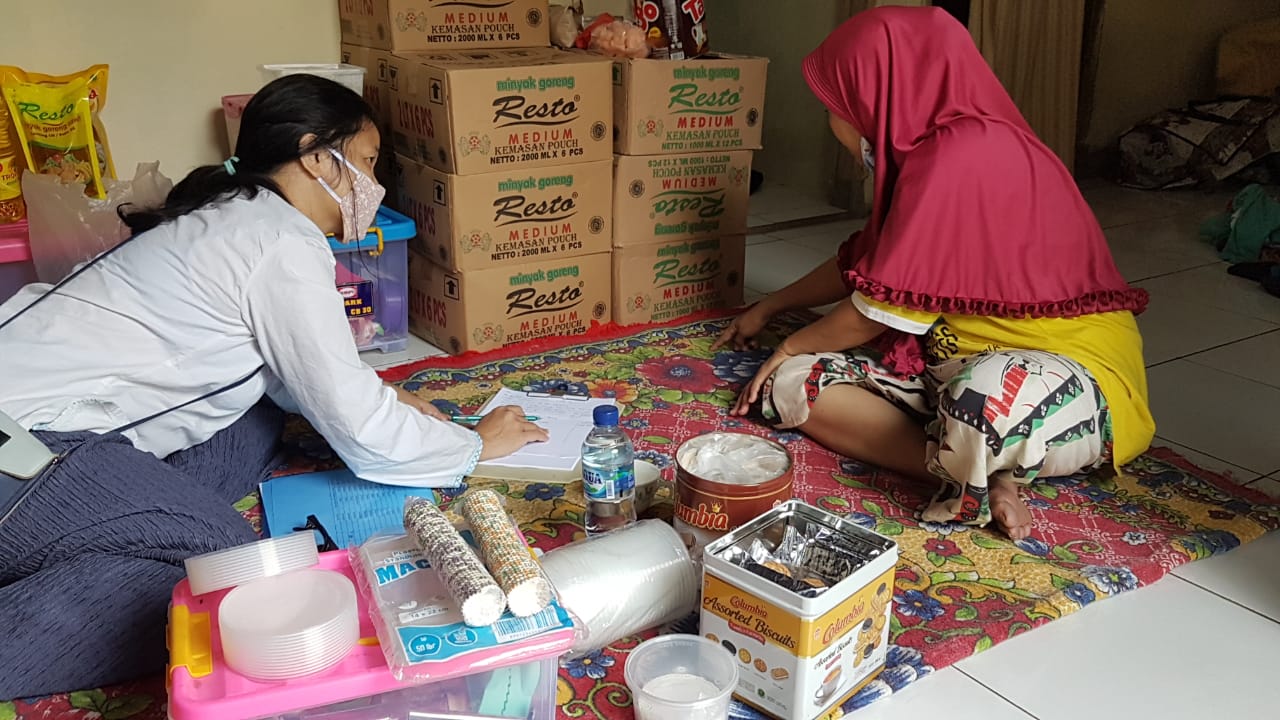 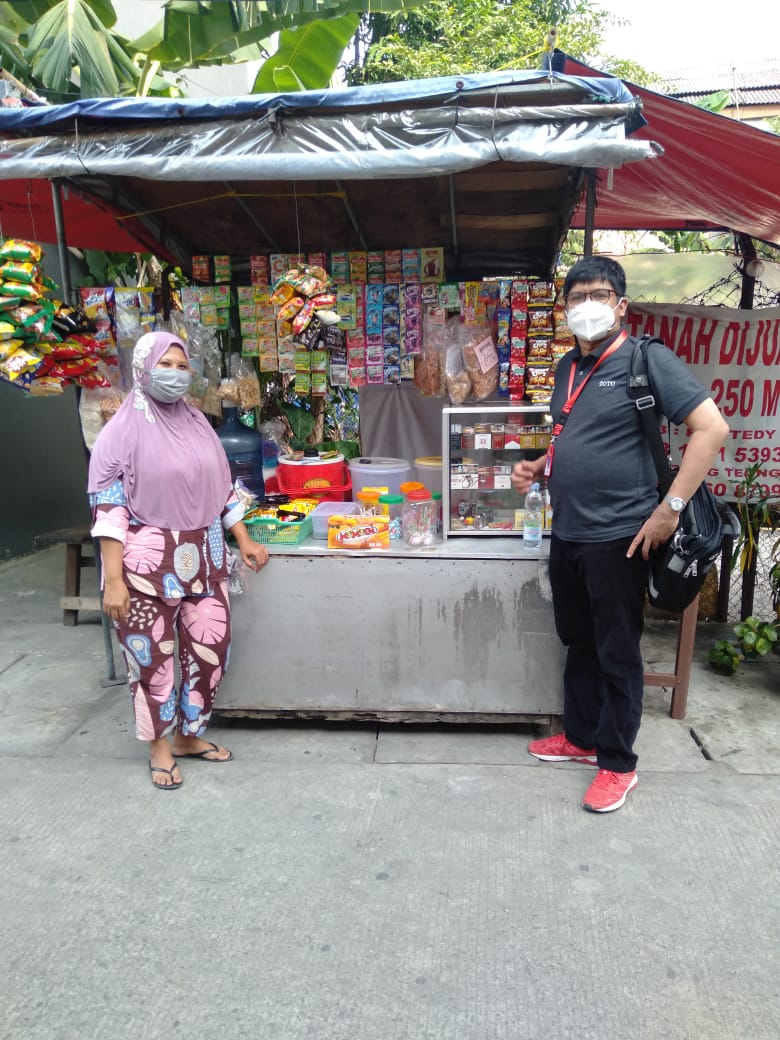 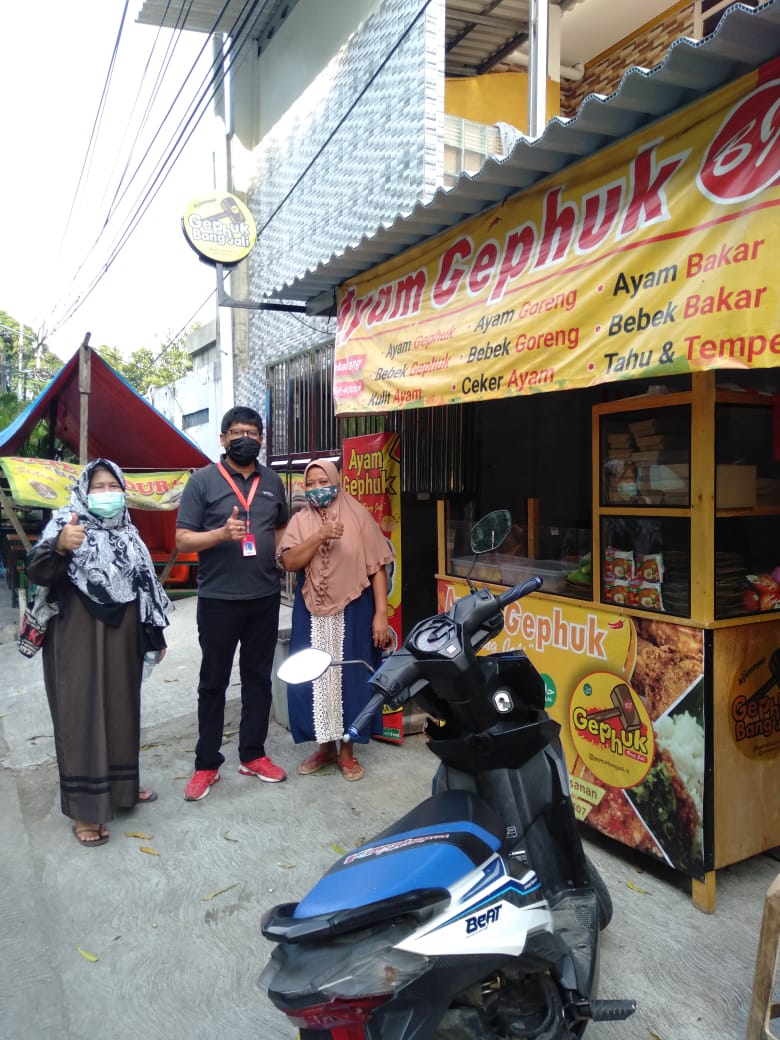 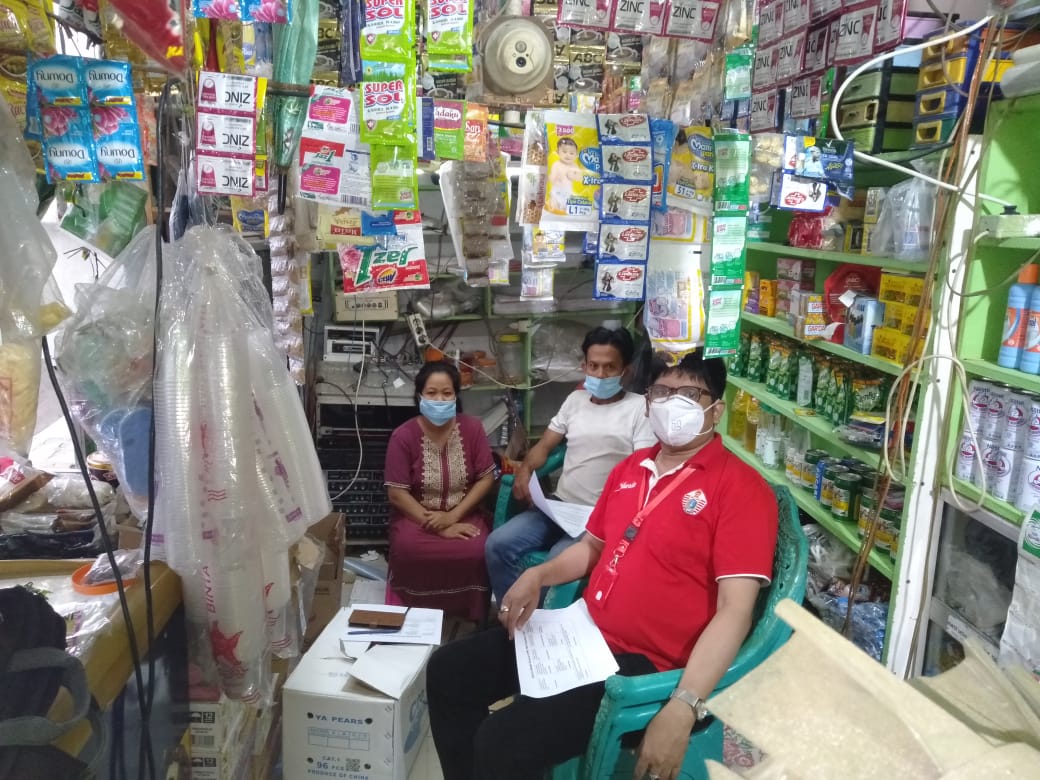 Mentoring KPM Kewirausahaan Sosial di DKI Jakarta dengan pendamping dari Bina Swadaya Konsultan
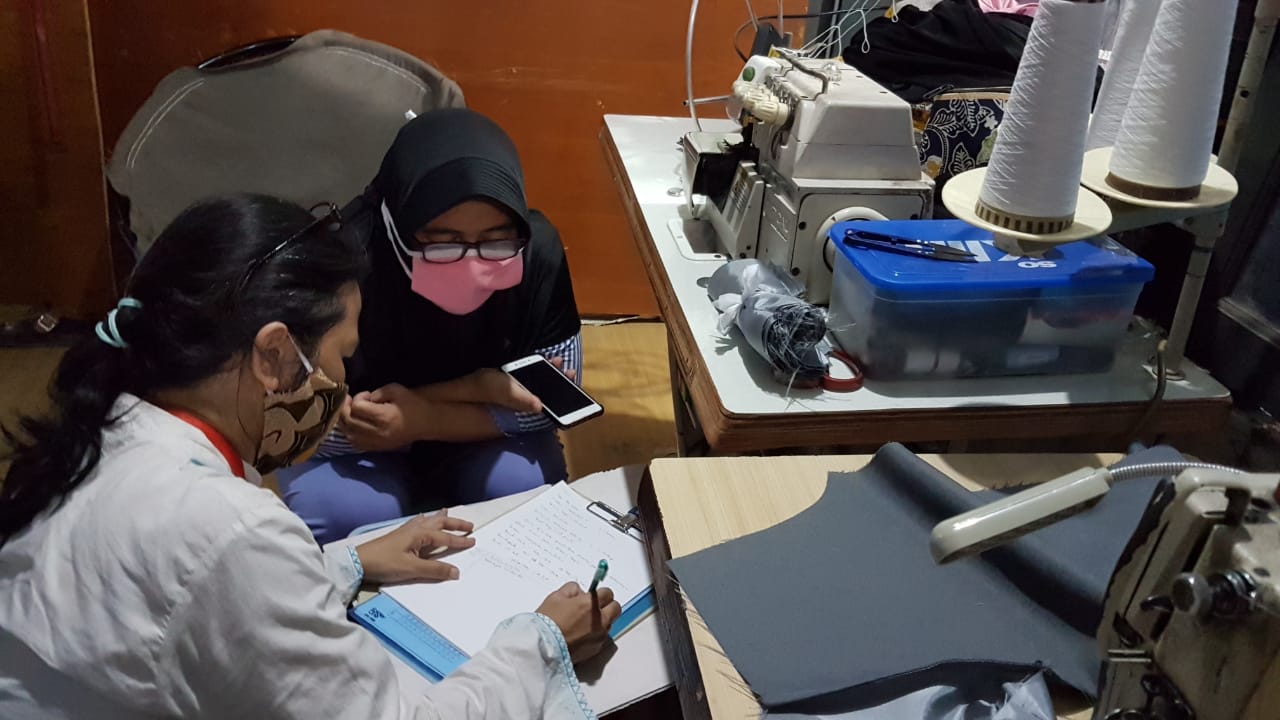 Penerima Program Kewirausahaan Sosial di DKI Jakarta
40
40
Evaluasi Pelaksanaan Prokus TA 2020
di Kab. Bandung Barat
Bekerjasama dengan OORANGE (UNPAD)
Sasaran : 290 PM
Kurun waktu : Juli s/d November
Klasterisasi Usaha (Kuliner, Agrobisnis, Fashion Dan Retail)
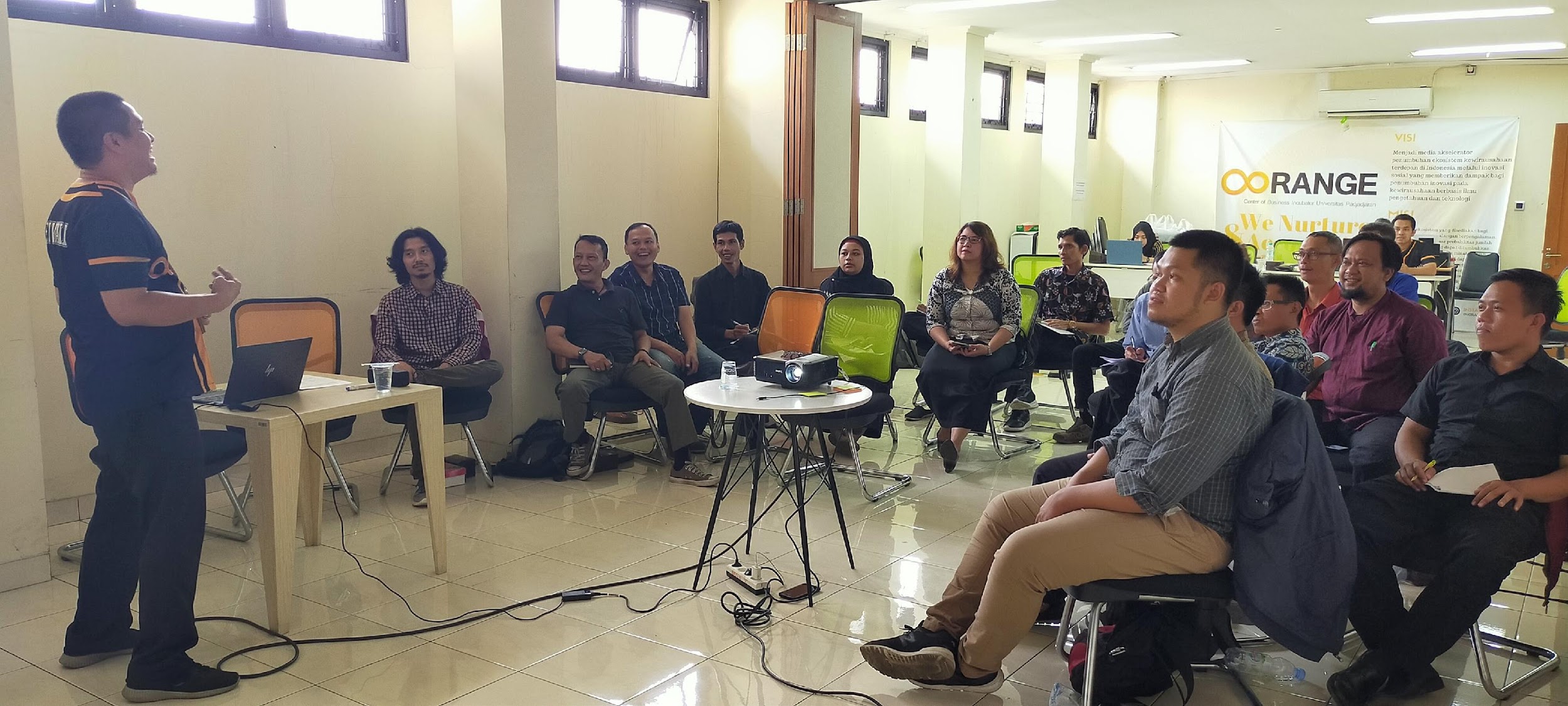 Pendampingan Yang Diberikan Berupa 8 (Delapan ) Modul Yaitu : 
Konsep Bisnis
Pemasaran
Peningkatan SDM
Keuangan
Legalitas Produk
Legal Bisnis
E-Commerce
Kemasan
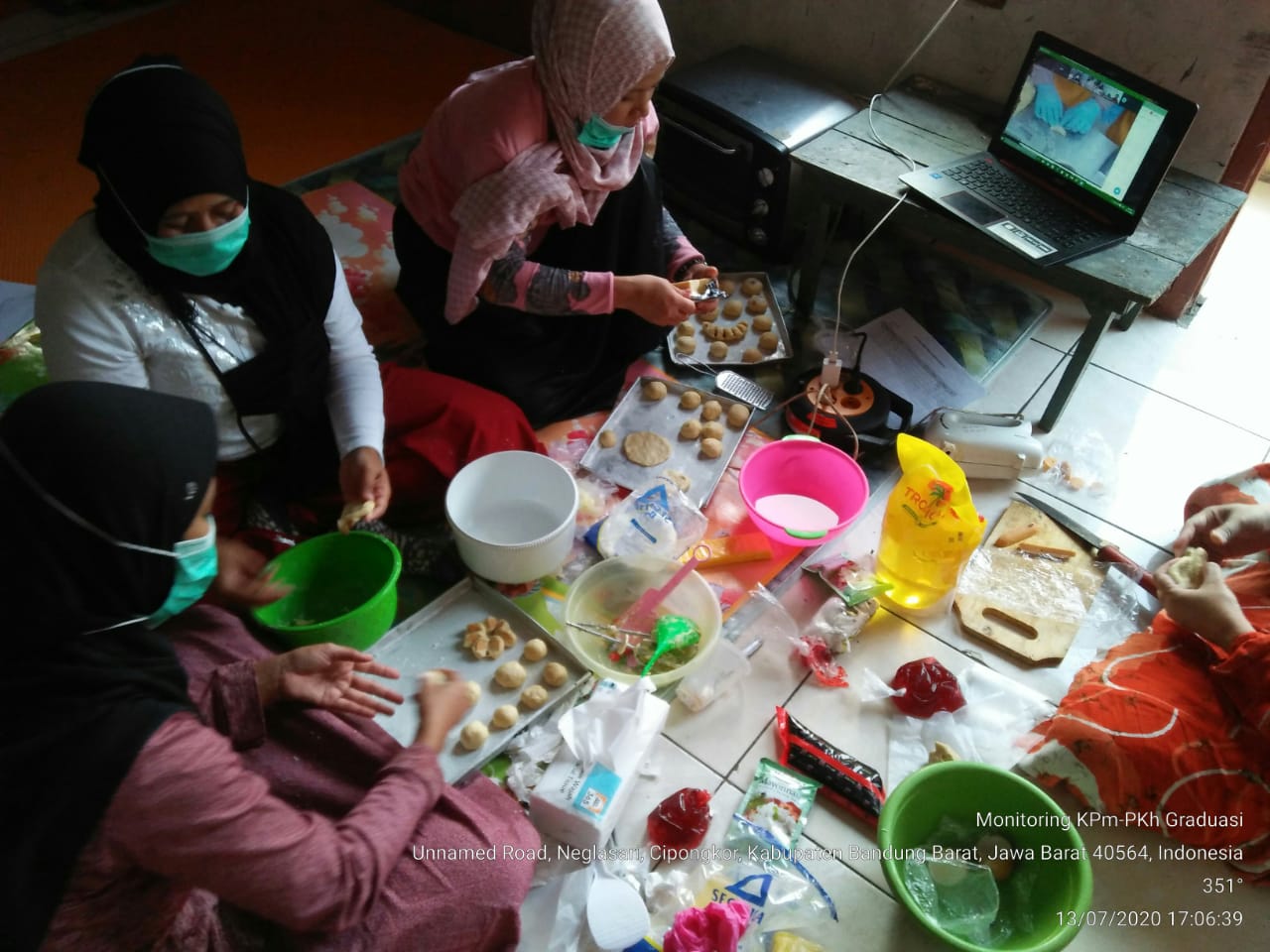 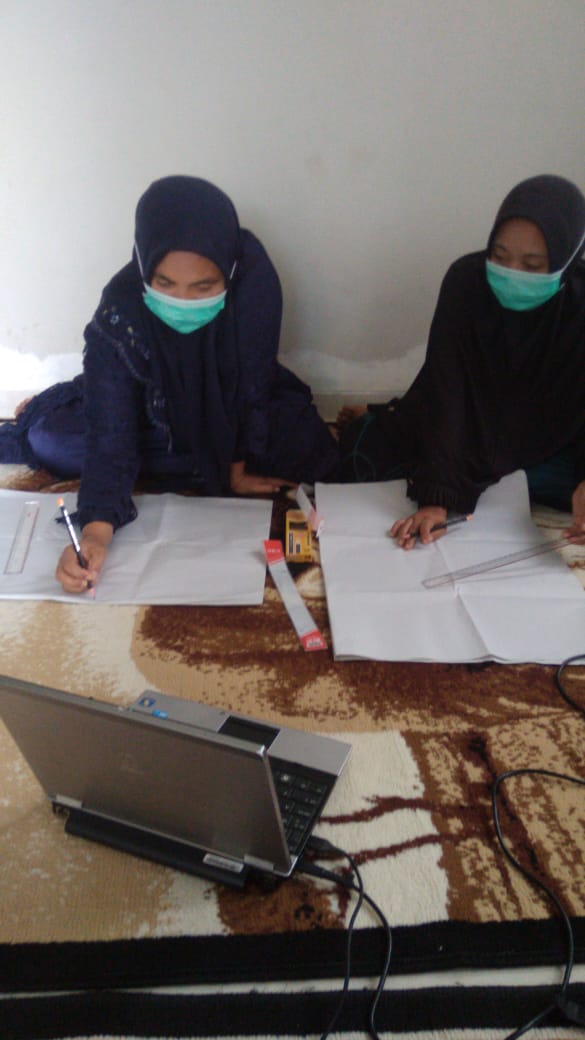 41
41
SESUDAH mendapatkan Program Kewirausahaan Sosial
SEBELUM mendapatkan Program Kewirausahaan Sosial
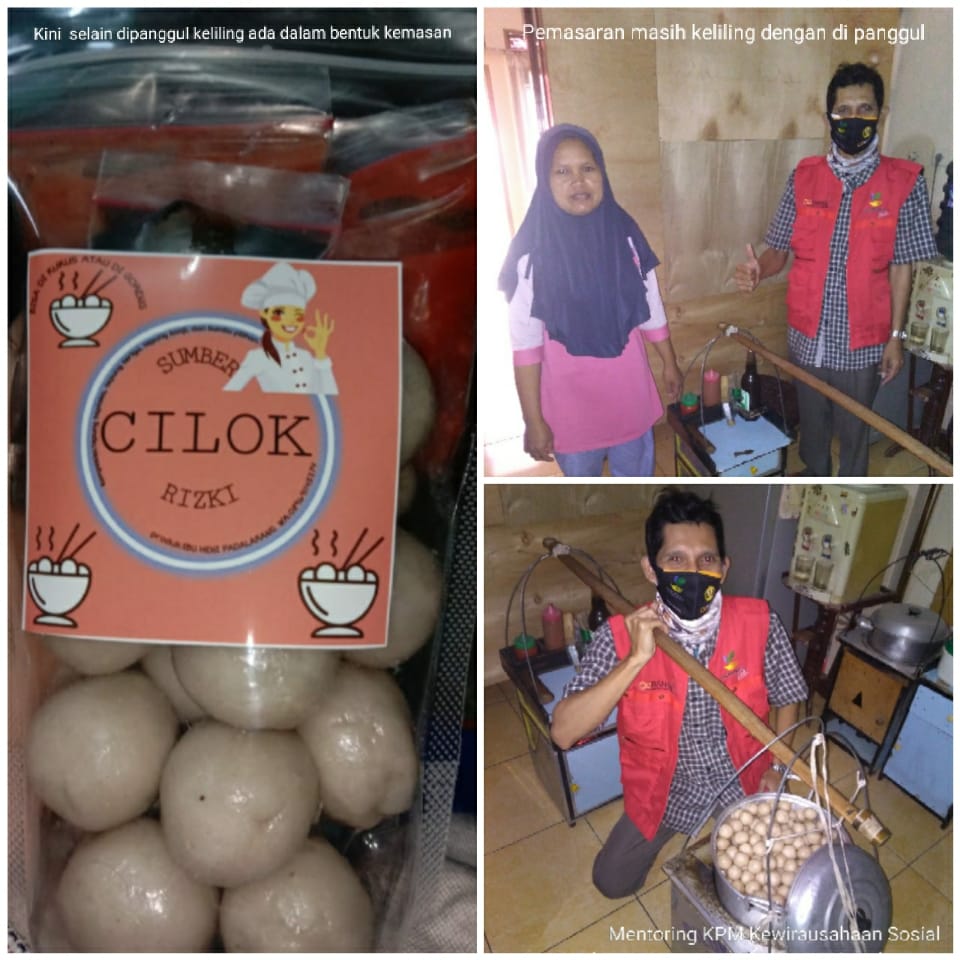 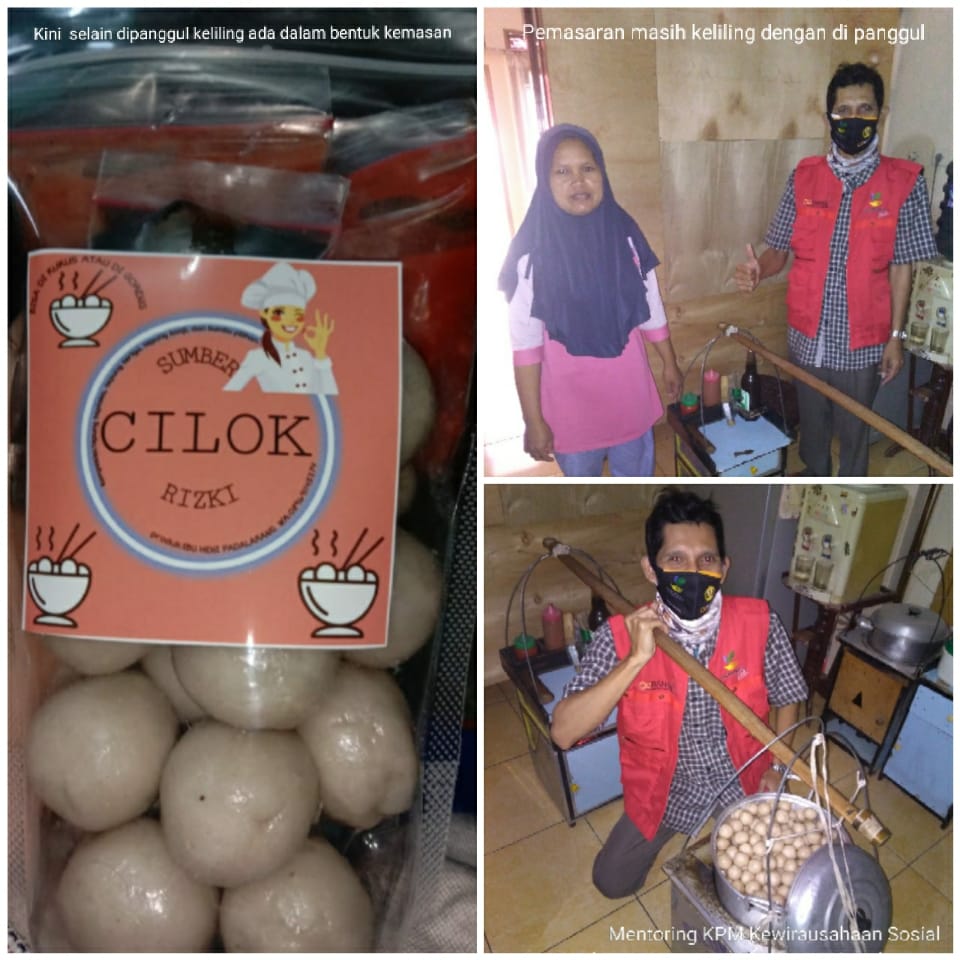 Selain pemasaran keliling  juga terdapat dalam bentuk kemasan
Pemasaran masih keliling dengan di panggul
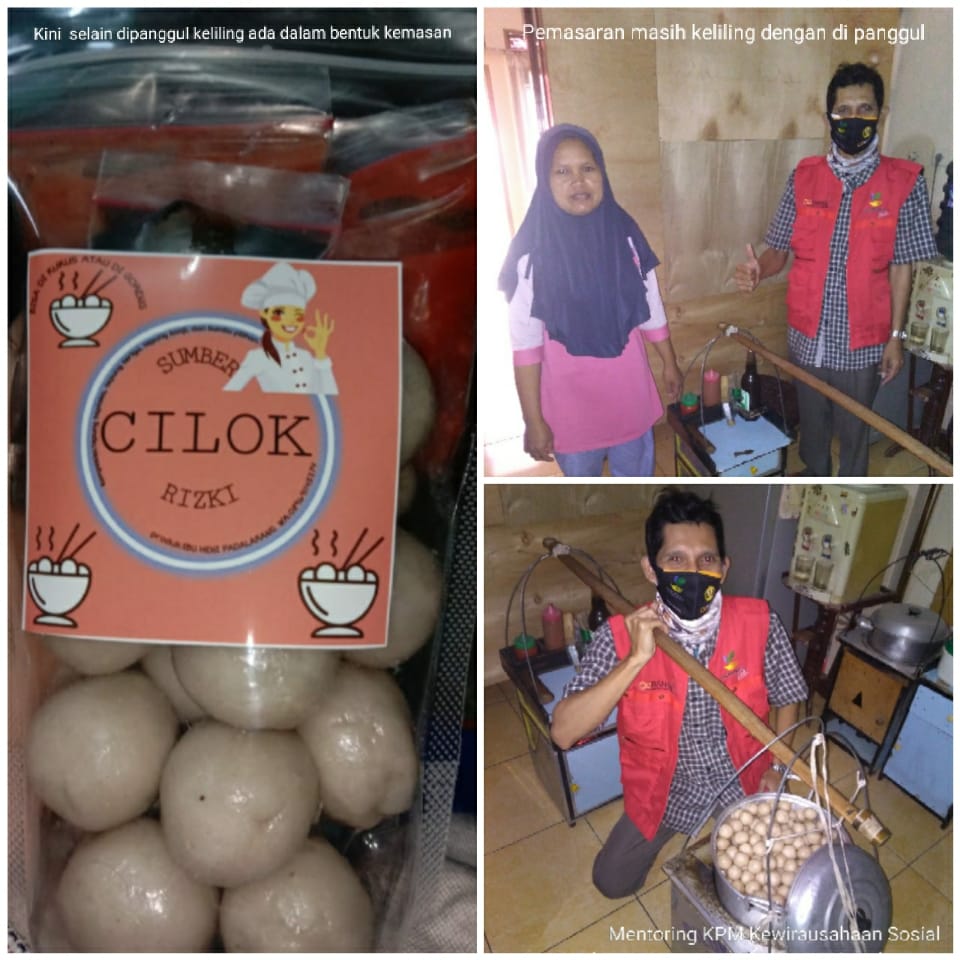 42
42
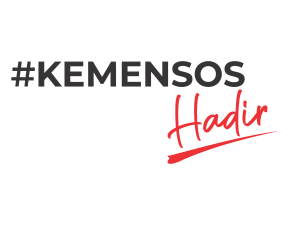 SESUDAH mendapatkan Program Kewirausahaan Sosial
SEBELUM mendapatkan Program Kewirausahaan Sosial
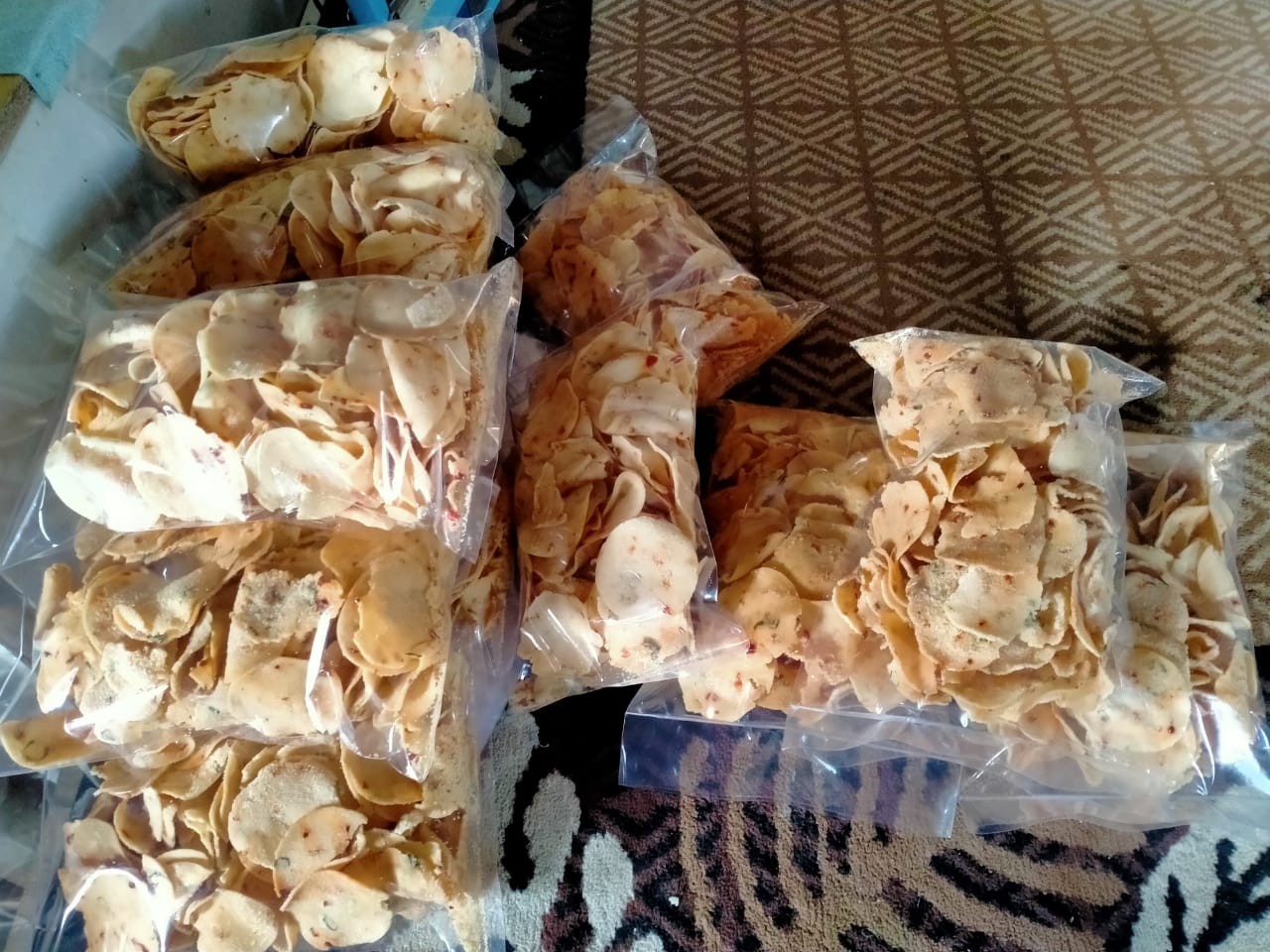 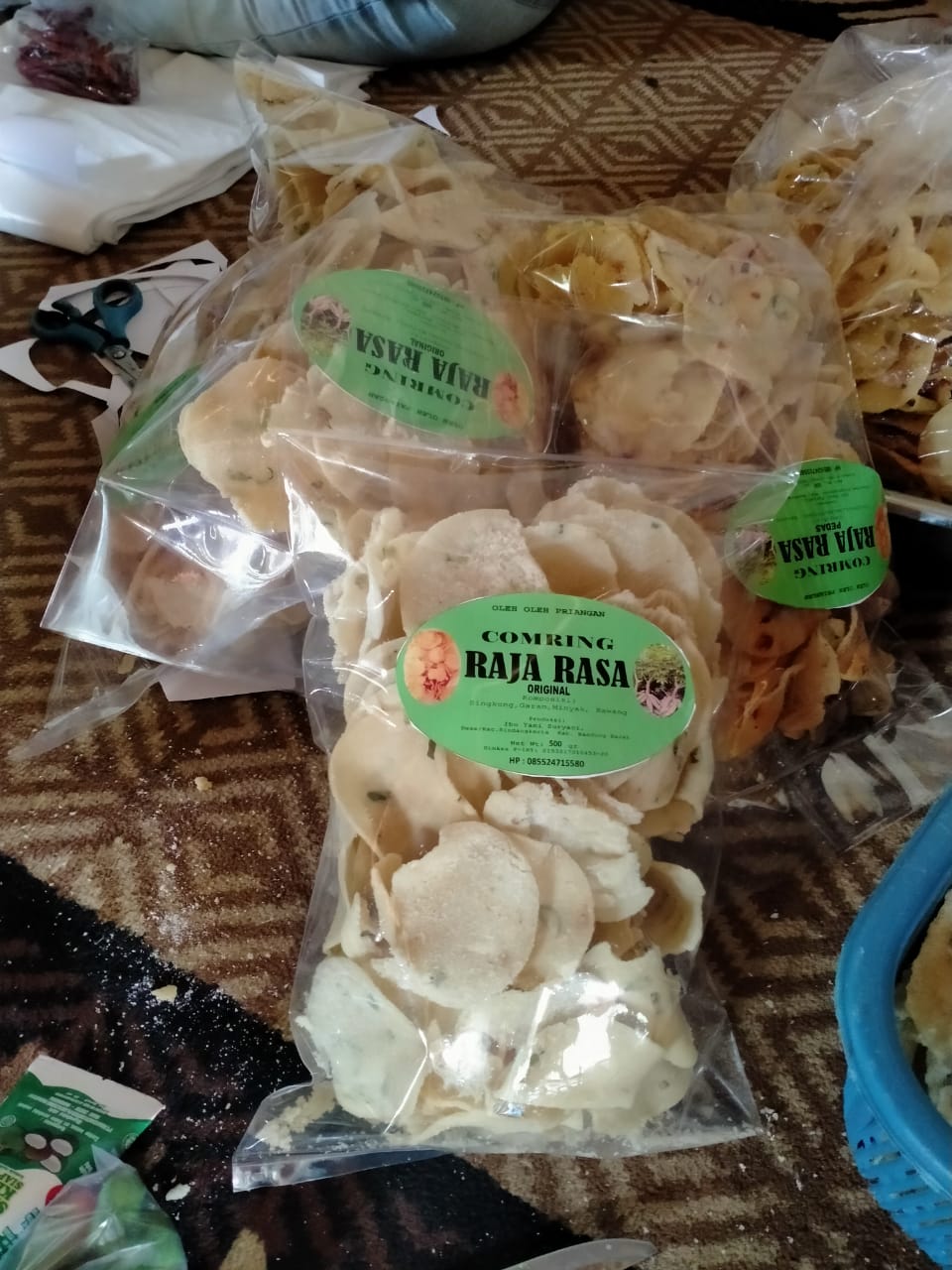 Perubahan tampilan kemasan guna meningkatkan minat pembeli
Kemasan kurang menarik dan seadanya
43
43
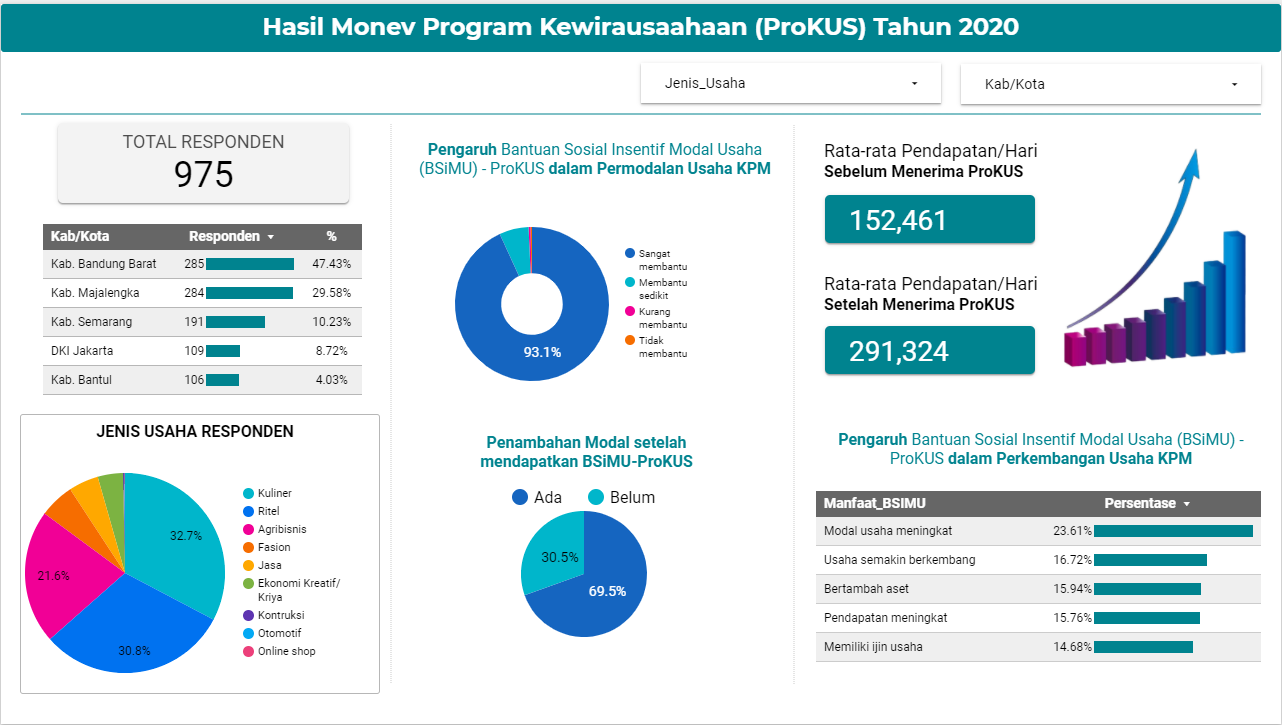 44
44
Video Success Story ProKUS
45
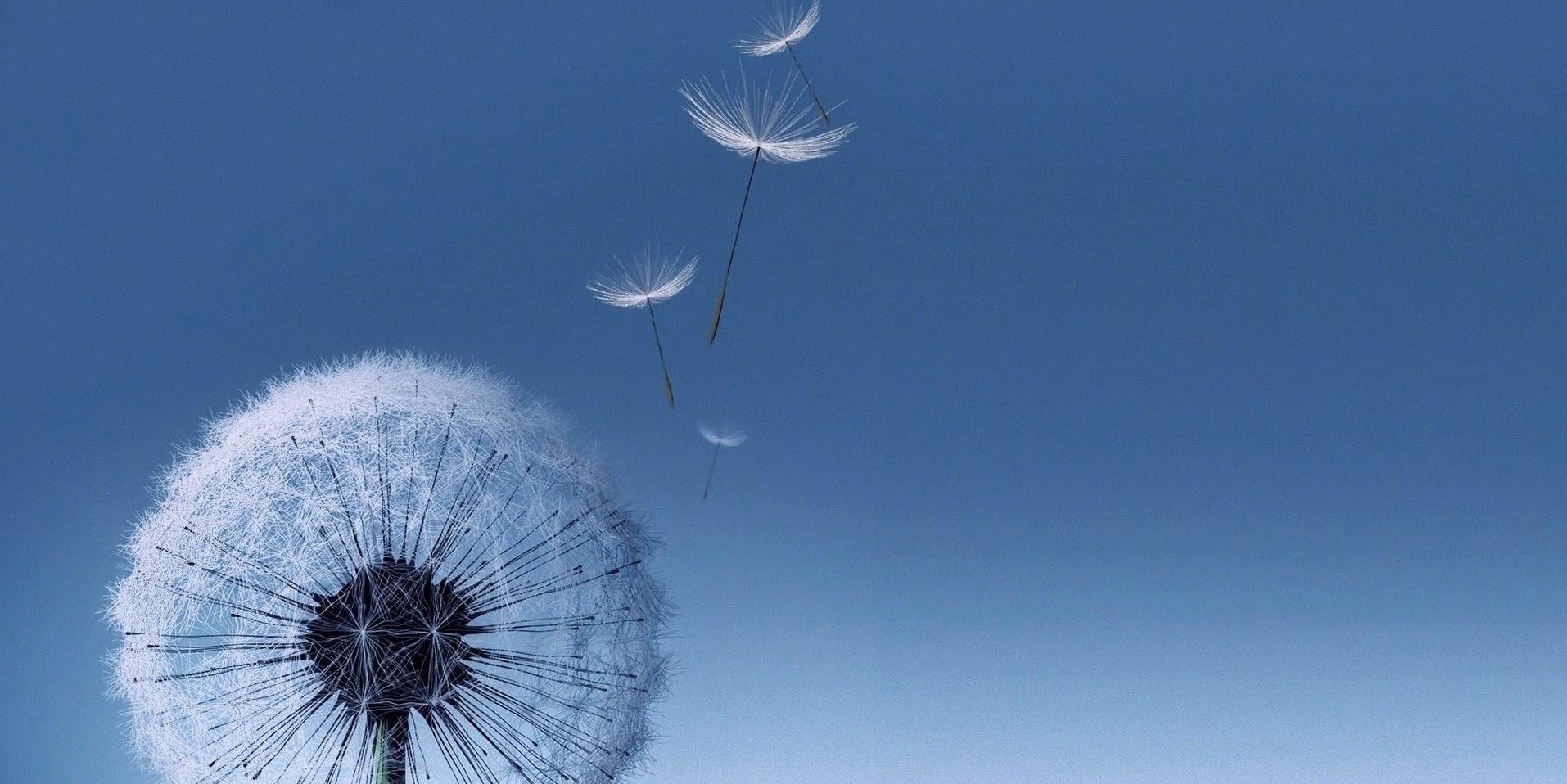 Terima Kasih!
You can find me at INSTAGRAM

@edisuhartophd